ДОБРО ПОЖАЛОВАТЬ!
Курс по ознакомлениюс Программой самоопределенияПодготовка инструктора
ЭЛИЗАБЕТ ХАРРЕЛЛ (ELIZABETH HARRELL)
ПРОГРАММА САМООПРЕДЕЛЕНИЯПОДГОТОВКА ИНСТРУКТОРА
ВВЕДЕНИЕ
Приветствие и знакомство

Почему мы здесь?

Каковы ваши роль и обязанности в качестве инструктора по ознакомлению с Программой самоопределения?

Как будет проходить сегодняшнее обучение?

Организационные моменты
[Speaker Notes: Расскажите о себе и познакомьтесь с другими
Требования и законы, предписывающие проведение ознакомления с Программой самоопределения (SDP). 
ОБЗОР тем, которые НЕОБХОДИМО рассмотреть в ходе ознакомления. Это процесс, предполагающий получение определенных знаний, и в нем важен КАЖДЫЙ участник. 
Региональный центр играет важную роль. Сотрудники центра будут помогать другим в обучении, а также смогут оказывать сотрудникам Управления по социальному обеспечению лиц с нарушениями развития (Department of Developmental Services, DDS) помощь в обучении и формировании программы в ходе данного процесса. 
Сегодняшний обучающий курс станет моделью для проведения требуемого ознакомления с программой SDP. Он является примером, и наше знакомство с материалом будет проходить так, как если бы вы были клиентом, получающим данную информацию. 
Чем больше вы задаете вопросов, тем лучше!
Организационные моменты: туалеты, мобильные телефоны, перерывы, обед, вопросы, закрытие]
Ознакомлениес Программой самоопределения
Ф. И. О. ДОКЛАДЧИКОВ
ОЗНАКОМЛЕНИЕ С ПРОГРАММОЙ САМООПРЕДЕЛЕНИЯ
ПРОГРАММА
ПРОГРАММА
Вступление и организационные моменты 
Что такое самоопределение 
Роли и обязанности 
Перерыв 
Планирование
Обед 
Оплата услуг 
Права и безопасность 
Перерыв 
Дальнейшие действия
[Speaker Notes: Совет инструктору! Сразу же установите сотрудничество в формате совместного обучения, поблагодарив участников за то, что они рискнули стать первопроходцами в ходе развертывания штатом этой новой программы. Признайте, что в первые годы работы программы, возможно, и, скорее всего, придется столкнуться с определенными трудностями, так как мы все еще изучаем, каким образом лучше реализовать Программу самоопределения в масштабе штата. Поблагодарите их за то, что они уделили время и пришли на этот интенсивный и долгий ознакомительный курс. Большинству из них, вероятно, пришлось отпроситься с работы, отложить выполнение семейных обязанностей и (или) попросить кого-то присмотреть за детьми. Подобное выражение признательности и установление партнерских взаимоотношений очень поможет вам в ходе обучения.]
ОЗНАКОМЛЕНИЕ С ПРОГРАММОЙ САМООПРЕДЕЛЕНИЯ
ИНСТРУМЕНТЫ ДЛЯ ОБУЧЕНИЯ

ВОПРОСЫ!!!!! 
Раздаточный материал
Графические изображения
Джейсон и София
5 принципов, лежащих в основе данного обучающего курса
Управление по социальному обеспечению лиц с нарушениями развития (DDS) и команда регионального центра
ИНСТРУМЕНТЫ ДЛЯ ОЗНАКОМЛЕНИЯ
[Speaker Notes: Да, вопросы являются инструментом для обучения! И нет, у меня может не быть ответов на все вопросы, однако именно так будет происходить наше совместное обучение.

Совет инструктору! Еще одним инструментом, не включенным в список, является оценка. Заострите внимание на существовании связи между оценкой и тем фактом, что мы пока еще изучаем, как будет работать Программа самоопределения и даже то, насколько хорошо разработан ознакомительный курс. Поэтому очень важно, чтобы участники делились своими мнениями о том, что в сегодняшнем ознакомительном курсе является сильной стороной, а что — слабой.]
Что такое самоопределение
5 ПРИНЦИПОВ
Свобода
Полномочия
Поддержка 
Обязанности
Подтверждение
РОЛИ И ОБЯЗАННОСТИ 
Вы 
Семья/круг поддержки
Координатор услуг
Служба финансового управления 
Поставщик услуг
Независимый координатор
ЧТО ТАКОЕ САМООПРЕДЕЛЕНИЕ
ОБЗОР
ЧТО ТАКОЕ САМООПРЕДЕЛЕНИЕ
ОБЗОР ПРОГРАММЫ САМООПРЕДЕЛЕНИЯ

ИСТОРИЯ САМООПРЕДЕЛЕНИЯ 

О ЧЕМ НУЖНО ПОМНИТЬ

5 ПРИНЦИПОВ САМООПРЕДЕЛЕНИЯ

ПЕРСОНИФИЦИРОВАННОЕ ПЛАНИРОВАНИЕ
[Speaker Notes: Следует отметить, что в некоторых аспектах информация здесь представляется обзорно, поскольку все вы уже прошли ознакомительную беседу по данной теме. Однако в этой ознакомительной лекции мы рассмотрим данную тему более углубленно и детально.]
ЧТО ТАКОЕ САМООПРЕДЕЛЕНИЕ
ОБЗОР ПРОГРАММЫ САМООПРЕДЕЛЕНИЯ
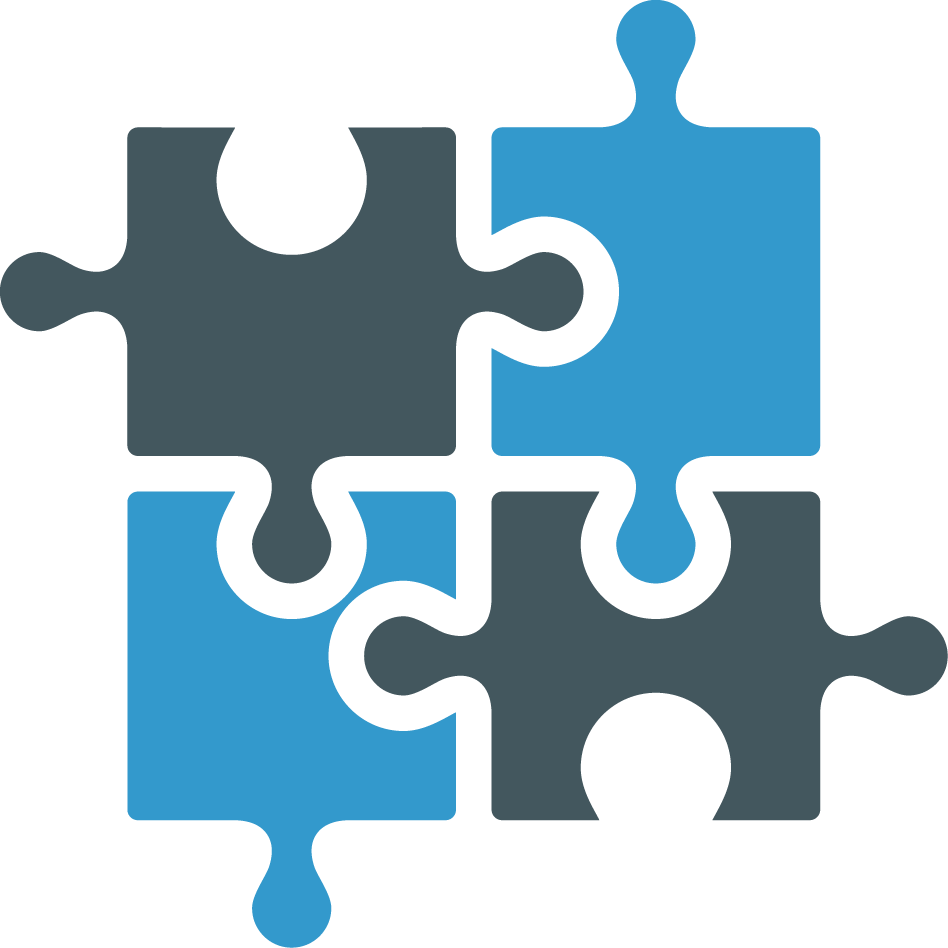 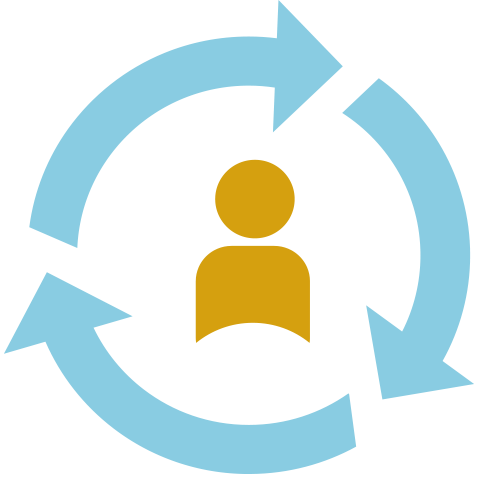 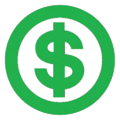 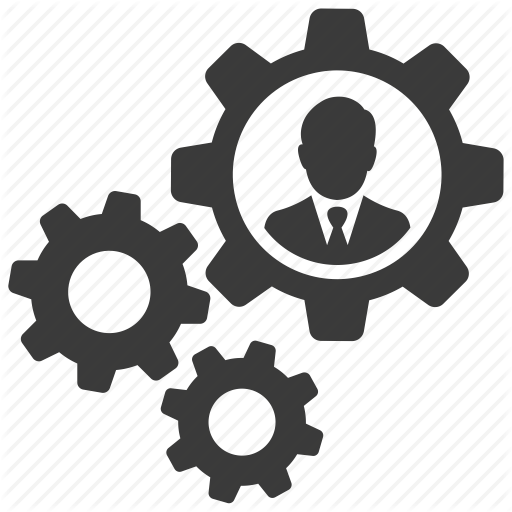 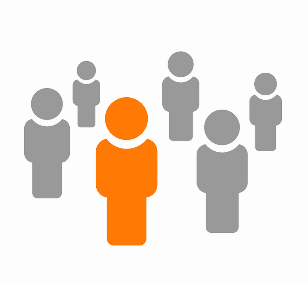 РЕШЕНИЯ, КАСАЮЩИЕСЯ ИСПОЛЬЗОВАНИЯ БЮДЖЕТНЫХ СРЕДСТВ
ПРИНЯТИЕ РЕШЕНИЯ, КОНТРОЛЬ И ОБЯЗАННОСТИ
УСЛУГИ И СРЕДСТВА ПОДДЕРЖКИ, НЕОБХОДИМЫЕ ВАМ ДЛЯ ПОЛНОЦЕННОЙ ЖИЗНЕДЕЯТЕЛЬНОСТИ
ИНТЕНСИВНАЯ ПОДДЕРЖКА
ПЕРСОНИФИКАЦИЯ
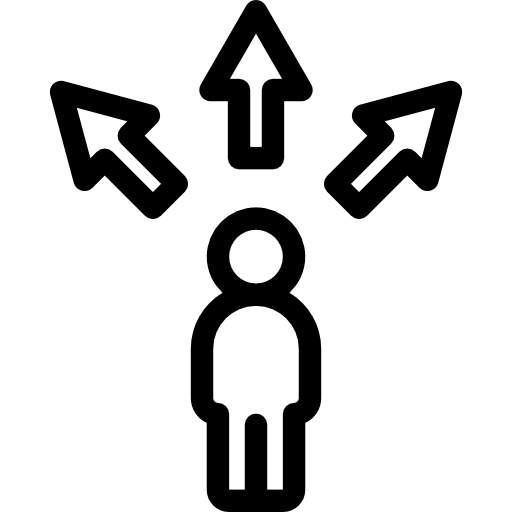 [Speaker Notes: Итак, что такое Программа самоопределения?
Программа самоопределения (или программа SDP) штата Калифорния является альтернативным способом получения услуг и средств поддержки в региональном центре. 
ПРИНЯТИЕ РЕШЕНИЯ, КОНТРОЛЬ И ОБЯЗАННОСТИ
УСЛУГИ И СРЕДСТВА ПОДДЕРЖКИ, НЕОБХОДИМЫЕ ВАМ ДЛЯ ПОЛНОЦЕННОЙ ЖИЗНЕДЕЯТЕЛЬНОСТИ
РЕШЕНИЯ, КАСАЮЩИЕСЯ ИСПОЛЬЗОВАНИЯ БЮДЖЕТНЫХ СРЕДСТВ
ИНТЕНСИВНАЯ ПОДДЕРЖКА
ПЕРСОНИФИКАЦИЯ
Некоторые элементы Программы самоопределения будут совпадать с элементами традиционной системы обслуживания, а некоторые — отличаться от них.]
ЧТО ТАКОЕ САМООПРЕДЕЛЕНИЕ
ОБЗОР ПРОГРАММЫ САМООПРЕДЕЛЕНИЯ
Традиционное обслуживание
Программа самоопределения
Персонифицированное планирование

Индивидуальный план выполнения программы (IPP) 

Региональный центр

Официальные поставщики услуг
Персонифицированное планирование

Индивидуальный план выполнения программы (IPP)

Региональный центр

Официальные и неофициальные поставщики услуг

Индивидуальный бюджет

Независимый координатор

Служба финансового управления
[Speaker Notes: При первом рассмотрении можно заметить, что некоторые элементы программы SDP не ничем не отличаются от элементов традиционной системы.  

При этом мы рассмотрим, как кажущиеся похожими элементы в действительности могут немного различаться.

Давайте начнем с персонифицированного планирования Персонифицированное планирование — это ключевой элемент как традиционной модели обслуживания, так и модели SDP.  Качественное и эффективное персонифицированное планирование крайне необходимо для достижения наглядных и ощутимых результатов для каждого отдельно взятого человека.  Наглядные результаты помогут вам и вашему кругу поддержки определить конкретные услуги и средства поддержки, необходимые для достижения этих результатов.  Это принципиально важно для разработки точного плана расходов.  Подобное персонифицированное планирование приводит к необходимости написания индивидуального плана выполнения программы (плана IPP). И именно с помощью персонифицированного планирования вы решаете, услугами каких поставщиков хотите воспользоваться — официальных или неофициальных. Вы решаете, как вам использовать ваш индивидуальный бюджет для приобретения необходимых вам услуг и средств поддержки (а также узнаете их стоимость). Возможно, вы захотите получить помощь независимого координатора. Также вы решаете, какую поддержку вам необходимо получить от службы финансового управления.]
ЧТО ТАКОЕ САМООПРЕДЕЛЕНИЕ
ИСТОРИЯ САМООПРЕДЕЛЕНИЯ
ЗАКОН ЛАНТЕРМАНА
САМООПРЕДЕЛЕНИЕ В ШТАТЕ КАЛИФОРНИЯ
ПИЛОТНЫЙ ПРОЕКТ ПОСАМООПРЕДЕЛЕНИЮ
МЕЖДУНАРОДНОЕ ДВИЖЕНИЕ
ДВИЖЕНИЕ ЗА ГРАЖДАНСКИЕ ПРАВА
[Speaker Notes: К достижениям международного движения за самоопределение можно отнести следующие:
Укрепление связей между сообществами;
Изменение способов разработки и получения обслуживания;
Перспективная положительная оценка результатов обслуживания;
Жизнь человека организуется на основании ряда принципов, а не совокупности мер воздействия или программ.
Более 50 лет назад в Калифорнии был принят Закон Лантермана.  В этом законе изложены основополагающие принципы самоопределения.  
В 1998 году в пяти региональных центрах Калифорнии был открыт Пилотный проект по самоопределению. На момент открытия в нем принимали участие 200 человек. 
В 2013 году законодательными органами штата Калифорния был принят, а также и подписан губернатором Брауном Закон о самоопределении, регулирующий программы самоопределения во всех региональных центрах. Он получил поддержку общественных правозащитных организаций и организаций по проблемам семьи во всем штате Калифорния.  
В течение пяти последних лет рабочая группа настоятельно рекомендовала властям штата запустить эту программу.  Сотрудничество между правозащитниками, защитниками прав семьи, поставщиками услуг, региональными центрами и другими сторонами протекает весьма успешно.
В первые три года в Программе самоопределения примут участие только 2500 человек.  Вы здесь, потому что мы выбрали вас в качестве участников этой первой группы из 2500 человек. 

Совет инструктору! Внимательно изучите данный слайд. Обратите особое внимание на сотрудничество и на успешную совместную работу региональных центров с людьми, получающими их услуги. Так была разработана данная система. Именно это лежит в основе Программы самоопределения.]
ЧТО ТАКОЕ САМООПРЕДЕЛЕНИЕ
О ЧЕМ НУЖНО ПОМНИТЬ
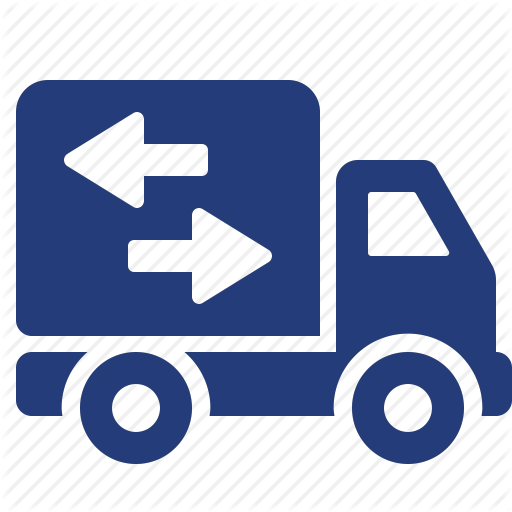 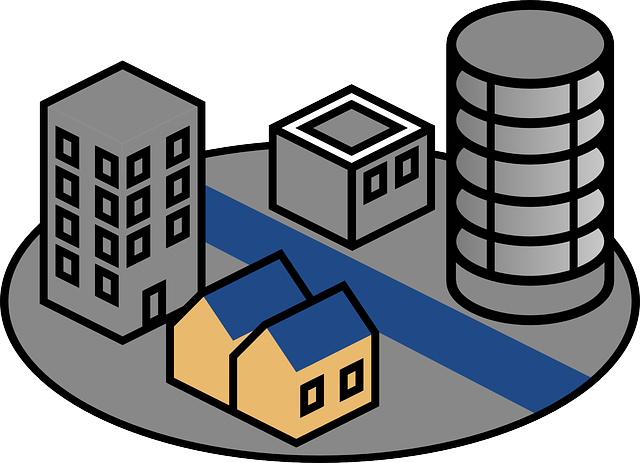 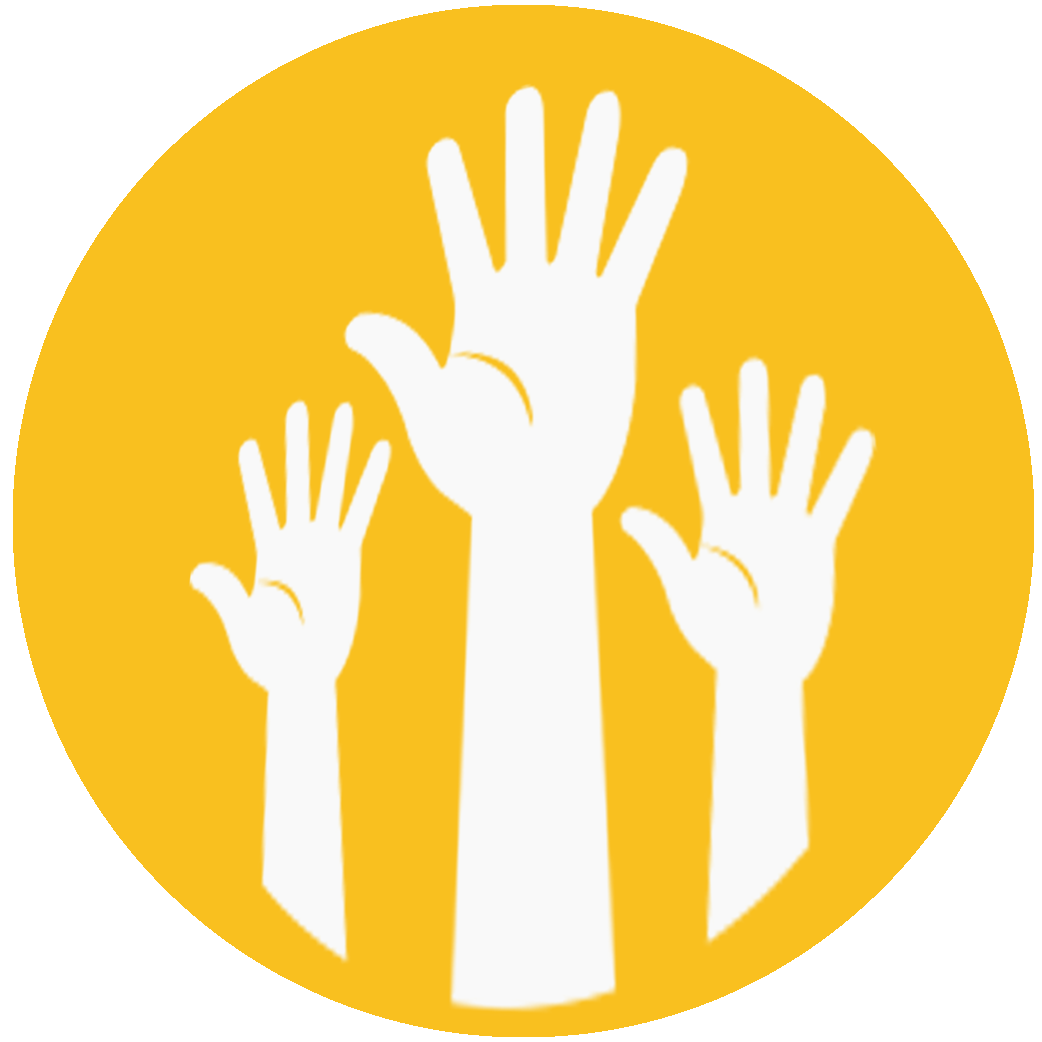 Участие в программе является добровольным
В случае переезда вы остаетесь участником программы
Вы должны быть жителем сообщества
[Speaker Notes: Программа самоопределения предполагает добровольное участие в ней. Вы сами решаете, оставаться вам участником программы или покинуть ее.  При этом, если вы примете решение выйти из программы, то в течение 12 месяцев вы не сможете снова стать ее участником.  (Примечание. Если в течение первых трех лет вы решите отказаться от участия в программе, а затем примете решение вернуться в нее, вы будете повторно добавлены в список Управления DDS для последующего отбора участников программы только при наличии в ней вакантных мест.)
Если вы переедете в другое место, вы останетесь участником Программы самоопределения, независимо от того, в каком региональном центре вам предоставляется обслуживание. 
Вы должны быть жителем сообщества. Например, вы не можете проживать в лицензированном учреждении долгосрочного ухода или в Центре для лиц с нарушениями развития, кроме тех случаев, когда вы указали, что переедете жить в сообщество в течение 90 дней.]
ЧТО ТАКОЕ САМООПРЕДЕЛЕНИЕ
5 ПРИНЦИПОВ САМООПРЕДЕЛЕНИЯ
*5 ПРИНЦИПОВ
САМООПРЕДЕЛЕНИЯ
СВОБОДА
ПОЛНОМОЧИЯ
ПОДДЕРЖКА
ПОДТВЕРЖДЕНИЕ
ОБЯЗАННОСТИ
Вы выбираете средства поддержки и лиц, которые помогут вам жить, работать и приятно проводить время
Вы получаете контроль за 
бюджетными средствами, расходуемыми на обслуживание
Вы принимаете самостоятельные решения в жизни и остаетесь значимым участником вашего сообщества
Вы принимаете решения, касающиеся вашей жизни
Право планировать собственную жизнь и принимать самостоятельные решения
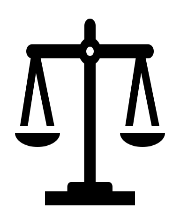 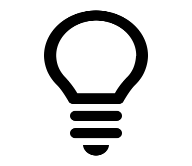 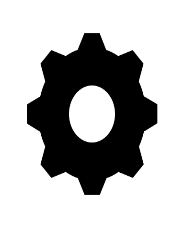 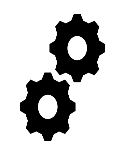 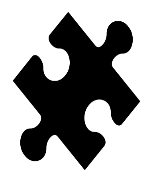 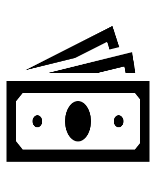 [Speaker Notes: Раздаточный материал — 5 принципов самоопределения

Свобода пользоваться теми же правами, что и остальные люди; заводить (с помощью самостоятельно подобранных средств поддержки) семью и друзей; жить там, где вам хочется, с кем хочется и заниматься тем, чем хочется, а также выбирать тех, кто будет вас поддерживать;
Полномочия по контролю за исполнением бюджета с целью заказа и оплаты выбранных вами услуг и средств поддержки;
Поддержка, включая возможность подготовки ресурсов и персонала, которая позволит вам лучше адаптироваться в выбранном вами сообществе;
Понятие обязанностей включает в себя: ответственность за принятие решений в вашей жизни, ответственность за использование общественных средств и приобретение значимой позиции в вашем сообществе; и
Подтверждение ключевой роли, которую играете вы сами и члены вашей семьи в процессе принятия решений, касающихся вашей жизни, а также работы служб, к которым вы обращаетесь за помощью. Выражение «Ничего обо мне без меня!» напрямую связано с концепцией подтверждения.

И польку сегодня мы говорим о Программе самоопределения, нам не раз придется встретиться с каждым из этих принципов в дальнейшем. Они являются основополагающими для Программы самоопределения. 

Совет инструктору! Возможно, вы захотите отметить, что местный консультативный комитет является отличной иллюстрацией принципа подтверждения в действии и предложить участникам посетить собрание комитета.]
ЧТО ТАКОЕ САМООПРЕДЕЛЕНИЕ
ПЕРСОНИФИЦИРОВАННОЕ ПЛАНИРОВАНИЕ
Персонифицированное планирование ориентировано на ВАС!
Вы сами решаете, что вам необходимо для того, чтобы чувствовать себя довольным и счастливым.
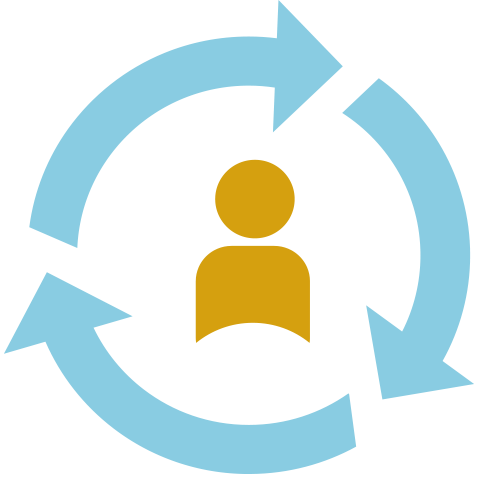 Вы вносите в план то, что поможет вам обеспечить себе безопасность и комфорт в рамках вашего сообщества.
[Speaker Notes: Что такое персонифицированное планирование?

В программе SDP---- Ваш план IPP должен быть разработан с применением персонифицированного планирования. 
Персонифицированное планирование — это процесс получения сведений о вас. Вы руководите процессом планирования с целью определить, каким вы видите свое будущее.
Вы являетесь главным элементом процесса планирования и направляете лиц, к которым обратились за помощью, для укрепления ваших сильных сторон и поиска возможностей помочь вам в процессе перспективного планирования. 
Персонифицированное планирование дает вам возможность решать, что вам необходимо для того, чтобы вести полноценную и соответствующую вашим ожиданиям жизнь, а также что поможет вам оставаться здоровым и чувствовать себя в безопасности. 
Совет инструктору! Выделите минуту на то, чтобы участники смогли осмыслить важную разницу между выражениями «что вам необходимо» и «что поможет вам». Предложите участникам проанализировать их, приведя примеры из жизни. Что вам необходимо? Что поможет вам? Приведите примеры из вашей жизни. Впоследствии, перейдя к слайдам о планировании, вы можете опять обратить внимание участников на эту разницу. Дайте им примерно 5 минут на размышления, а затем задайте вопрос: «Вы поняли разницу?», при этом можно не требовать четких ответов. Предложите людям поделиться собственными примерами того, в каких случаях они смогли определить разницу.]
ЧТО ТАКОЕ САМООПРЕДЕЛЕНИЕ
ОБЗОР
ОБЗОР КОНЦЕПЦИИ САМООПРЕДЕЛЕНИЯ

Обзор концепции самоопределения

История самоопределения

О чем нужно помнить

5 принципов

Персонифицированное планирование
[Speaker Notes: Самоопределение позволяет вам стать хозяином вашей жизни! У вас есть возможность выбора услуг и средств поддержки!

Программа самоопределения начинается с ВАС и остальных 2500 участников!  

Вы участвуете в программе добровольно и в любое время можете отказаться от участия. В случае переезда вы остаетесь участником программы. Вы должны быть жителем сообщества.

5 принципов самоопределения являются основой программы SDP.

Вы являетесь главной составляющей процесса планирования. Персонифицированное планирование ориентировано на ВАС!]
РОЛИ И ОБЯЗАННОСТИ
5 ПРИНЦИПОВ
Свобода
Полномочия
Поддержка 
Обязанности 
Подтверждение
РОЛИ И ОБЯЗАННОСТИ 
Вы 
Семья/круг поддержки
Координатор услуг
Служба финансового управления 
Поставщик услуг
Независимый координатор
РОЛИ И ОБЯЗАННОСТИ
ОБЗОР
РОЛИ И ОБЯЗАННОСТИ
ВАША РОЛЬ И ОБЯЗАННОСТИ

ЛЮДИ, КОТОРЫХ ВЫ ВЫБИРАЕТЕ

ВАШ КООРДИНАТОР УСЛУГ ИЗ РЕГИОНАЛЬНОГО ЦЕНТРА

НЕЗАВИСИМЫЙ КООРДИНАТОР

ПОСТАВЩИКИ УСЛУГ

СЛУЖБА ФИНАНСОВОГО УПРАВЛЕНИЯ (FINANCIAL MANAGEMENT SERVICE, FMS)
РОЛИ И ОБЯЗАННОСТИ
ВАШИ ОБЯЗАННОСТИ
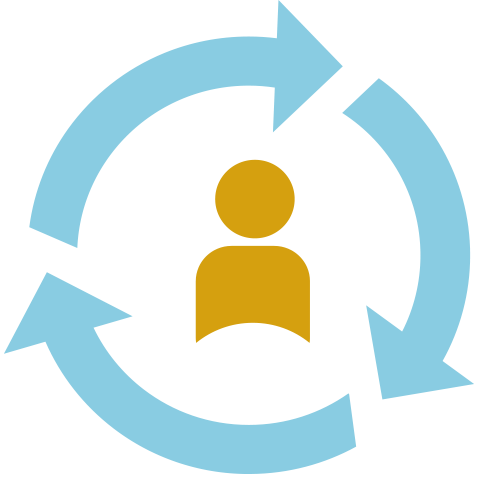 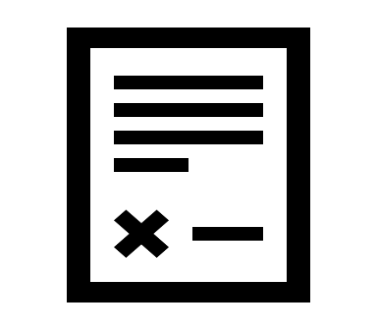 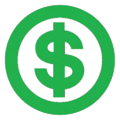 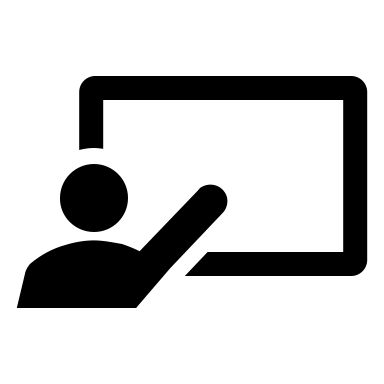 Посещение курса по ознакомлению с программой SDP 
Наличие персонифицированного плана IPP
Создание плана расходов
Использование службы финансового управления
Ваша роль и обязанности
[Speaker Notes: Для участия в Программе самоопределения вы даете согласие соблюдать требования законодательства.

Вы должны пройти ознакомительный курс. 

Вы можете решить, в каком объеме (максимальном или минимальном) вам необходима помощь в рамках персонифицированного планирования вашего обслуживания. Более подробно о планировании вы узнаете из последующих слайдов.

Вы составляете план расходов на приобретение услуг и средств поддержки, которые понадобятся вам для достижения ваших целей.

Вы должны выбрать поставщика услуг в сфере финансового управления, который будет вам помогать управлять планом расходов и оплачивать услуги и средства поддержки.]
РОЛИ И ОБЯЗАННОСТИ
СЕМЬЯ, ДРУЗЬЯ И КРУГ ПОДДЕРЖКИ
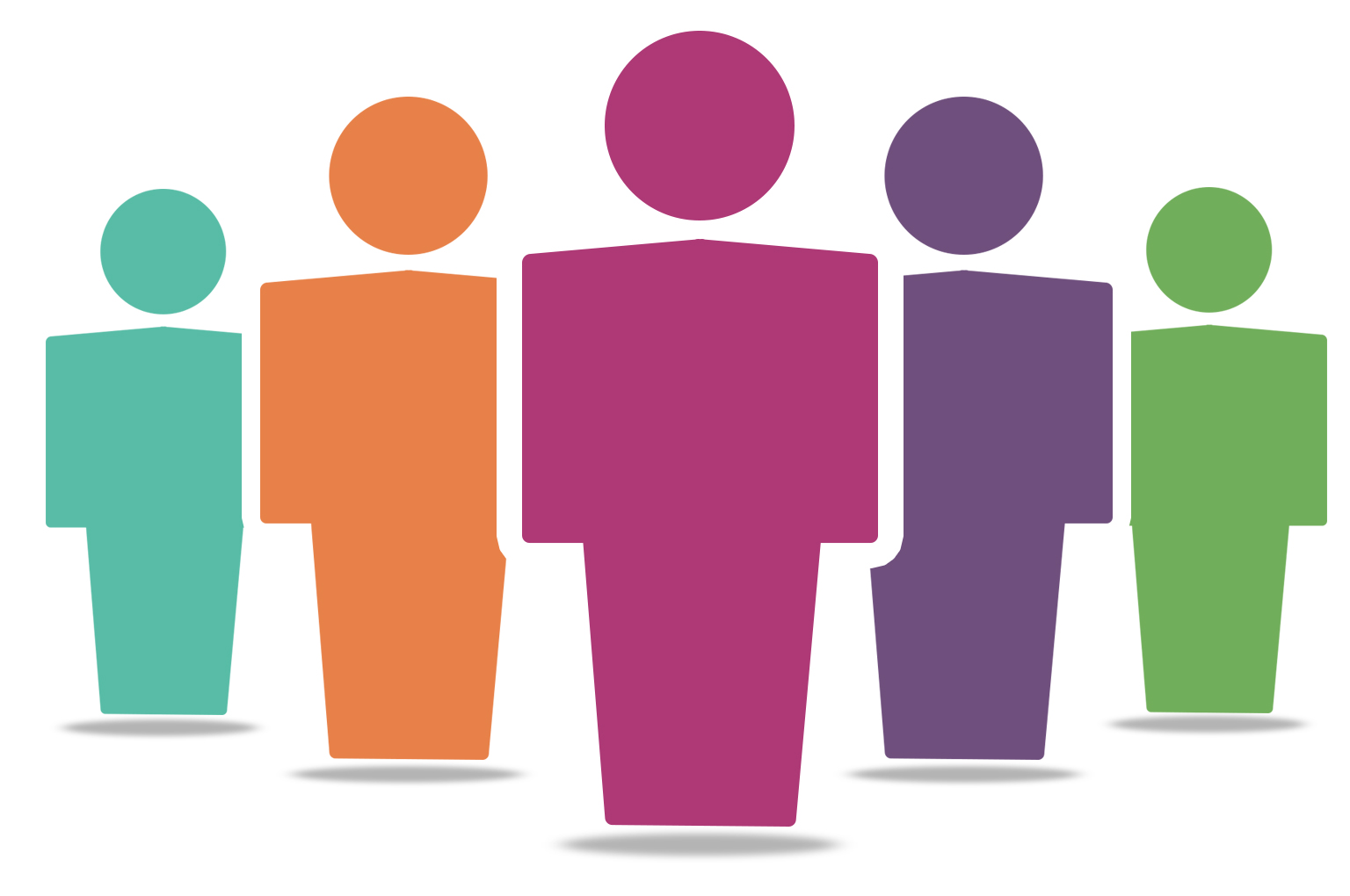 Кого вы можете попросить о помощи? 
Тех, кого вы сами выбрали!
Людей, которым вы доверяете 
Людей, которых вы знаете лучше всего 
Людей, которые могут помочь
Друзей и членов семьи
Учителей, врачей, инструкторов
Вашего координатора обслуживания
Работодателя
Независимого координатора
[Speaker Notes: Люди, которым вы доверяете в жизни и которых вы лучше всего знаете, могут принимать участие в процессе планирования.  

Выберите людей, которые лучше всех понимают, что вы хотите от жизни и попросите их принять участие в планировании.  

Вспомните людей, которые могут вам помочь определиться с важными для вас вещами и поддержать вас в процессе составления вашего плана на будущее. 

Вы можете прибегнуть как к платной, так и к бесплатной помощи.]
РОЛИ И ОБЯЗАННОСТИ
КООРДИНАТОР ОБСЛУЖИВАНИЯ ИЗ РЕГИОНАЛЬНОГО ЦЕНТРА
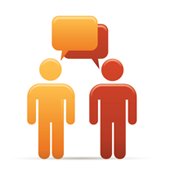 Роль и обязанности сотрудников регионального центра
Ваш региональный центр по-прежнему играет важную роль:
Помогает вам разработать план IPP
Утверждает сумму вашего индивидуального бюджета
Помогает вам понять, какие услуги доступны для финансирования
Помогает вам оставаться здоровым и чувствовать себя в безопасности
[Speaker Notes: Ваш координатор обслуживания является членом команды, которая включает ваши персональные цели в ваш официальный план IPP.

Ваш координатор обслуживания помогает определить размер вашего индивидуального бюджета и обязан утвердить сумму бюджета.

Все взаимодействующие с вами службы обязаны предоставлять вам возможность быть членом вашего сообщества; они обязаны помогать вам в достижении целей, указанных в вашем плане IPP; кроме того, это должны быть службы, утвержденные федеральным правительством в качестве служб, сотрудничающих с Программой самоопределения. Ваш координатор обслуживания поможет вам сориентироваться в этом процессе.  

Ваш координатор обслуживания всегда будет помогать вам оставаться здоровым и чувствовать себя в безопасности.]
РОЛИ И ОБЯЗАННОСТИ
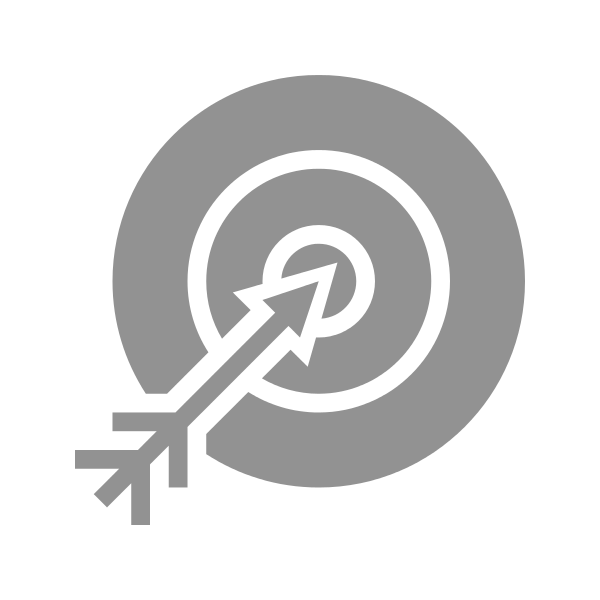 НЕЗАВИСИМЫЙ КООРДИНАТОР
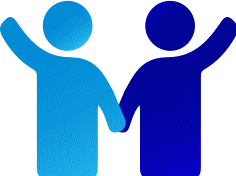 Роль и обязанности независимого координатора
Кто такой независимый координатор?  
Лицо, способное помочь вам реализовать вашу программу
лицо, способное помочь вам реализовать вашу программу
Тот, кто МОЖЕТ помочь вам:

Принятие продуманных решений о вашем индивидуальном бюджете;
Поиск, обращение и координирование работы служб и средств поддержки, заявленных в вашем плане IPP;

Определение ваших потребностей и поиск возможностей для их удовлетворения;  

Руководство, участие и (или) выступление от вашего имени в процессе персонифицированного планирования и разработки вашего плана IPP.
Независимый координатор ОБЯЗАН:
Пройти обучение
НЕ предоставлять вам никаких услуг
Независимый координатор МОЖЕТ:
В рамках вашего плана расходов получать оплату за свои услуги в случае найма 
Выступать координатором обслуживания
Быть членом семьи
[Speaker Notes: Независимый координатор — это человек, которого вы выбираете для оказания вам помощи в реализации программы.  

Вы не обязаны прибегать к помощи независимого координатора. При этом следует отметить, что независимые координаторы могут оказать вам большую поддержку разными способами.  

Это уникальная служба, задействованная в Программе самоопределения. Некоторые люди, принимавшие участие в пилотной версии программы, прибегали к услугам независимых координаторов только в начале работы программы, в то время как другие участники пилотной версии до сих продолжают пользоваться их услугами.  

Если вы решите прибегнуть к помощи независимого координатора, вам необходимо указать, какой помощи вы от них ждете. 

Дополнительная важная информация о независимых координаторах...

Независимый координатор обязан пройти обучение по следующим темам:
принципы самоопределения;
персонифицированное планирование;
другие обязанности, которые будут возложены на них в случае найма с вашей стороны

Независимые координаторы не обязаны получать сертификат о профессиональной подготовке, при этом некоторые могут иметь таковой. Вам не требуется выбирать независимого координатора с сертификатом о профессиональной подготовке. 

Независимые координаторы должны оплачивать любой курс обучения, который собираются пройти. 

Услуги независимых координаторов не оплачиваются, если они предлагают их на добровольной основе (например, являются членом семьи или другом). Если вы решите оплачивать услуги независимого координатора, то эта сумма будет включена в ваш индивидуальный бюджет. 

Независимые координаторы не могут предоставлять вам никаких услуг или работать в организации, предоставляющей вам услуги в рамках вашего плана IPP. Услуги, которые они предоставляют вам в качестве независимых координаторов, должны быть независимыми или не входить конфликт с услугами, которые вы получаете от других организаций.

Если вы решите не нанимать независимого координатора, вы можете назначить вашего координатора обслуживания на эту роль.

Члены семьи могут выступать как в качестве оплачиваемых, так и в качестве неоплачиваемых независимых координаторов. При этом, ни один из родителей несовершеннолетнего участника программы, а также супруг(-а) участника программы, не могут получать оплату в качестве независимого координатора (они являются юридически ответственными лицами и не имеют права предоставлять оплачиваемые услуги в рамках программы SDP).]
РОЛИ И ОБЯЗАННОСТИ
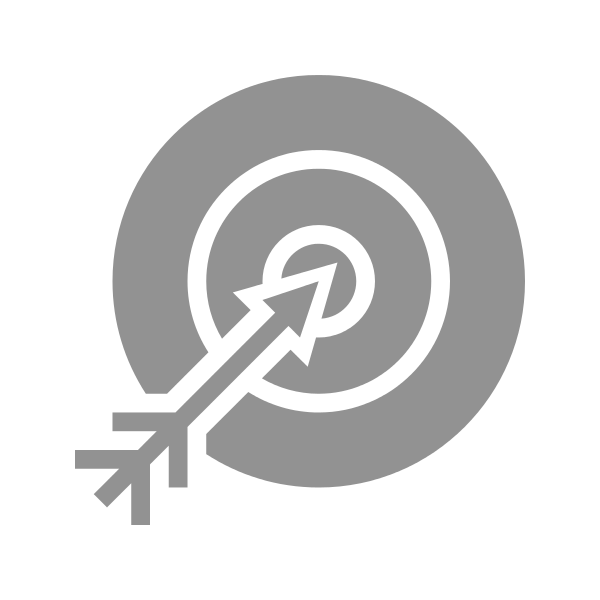 НЕЗАВИСИМЫЙ КООРДИНАТОР
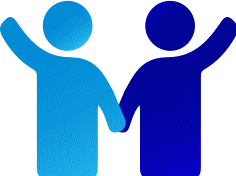 *Выбор подходящего независимого координатора
?
Подумайте над тем, что вам нужно…
С каким человеком вы бы смогли найти общий язык?
ЧТО ВАМ НЕОБХОДИМО?
Вам необходима помощь с оценкой вашего сообщества или района?	
Вам необходимо взаимодействие с различными людьми для различных целей?
Вы хотите получить помощь в ходе персонифицированного планирования?
Нужна помощь правозащитника?
Нужна помощь с получением социальных пособий?
ЧЕГО ВЫ ХОТИТЕ?

Вы хотите, чтобы это был очень организованный человек? 

Вы хотите, чтобы это был спокойный и вежливый человек?  

Вы хотите, чтобы это был человек, хорошо знакомый с членами вашей семьи?

Человек, понимающий вашу культуру?
[Speaker Notes: Раздаточный материал. Наем поставщиков услуг — ОБРАЗЕЦ (стандартные вопросы, которые следует задать потенциальным поставщикам услуг, включая независимых координаторов)

 У вас может быть любое количество помощников (по вашему желанию), услуги которых могут оплачиваться в рамках вашего плана расходов.
 В случае найма независимых координаторов отсутствует установленный размер оплаты. 
 Управление DDS и региональные центры не будут составлять перечень независимых координаторов, так как они являются неофициальными поставщиками (работают без контракта). 
Совет инструктору! Это обучающий момент, в котором отражено отличие Программы самоопределения от других программ. В каждом региональном центре может проводиться (или может не проводиться) обучение независимых координаторов, они могут иметь (или не иметь) перечней независимых координаторов. Это зависит от решения, которое принимается в каждом отдельно взятом региональном центре при участии местного консультационного комитета. Необходимо помнить о том, что если в региональных центрах проводятся такое обучение и сертификация независимых координаторов, и центры становятся составителями перечня, то это очень напоминает процесс использования субподрядчика (или версию Regional Center 2.0). Участники обладают свободой найма практически любого лица, которое они хотят видеть в роли своего независимо координатора. Они могут пригласить на эту роль своего соседа. Важно, чтобы сосед смог найти место, где проводится обучение для получения статуса независимого координатора. Региональные центры обязаны помогать людям определиться с тем, какой независимый координатор им нужен, а не просто предоставлять им перечень уже существующих независимых координаторов.]
РОЛИ И ОБЯЗАННОСТИ
ПОСТАВЩИКИ УСЛУГ
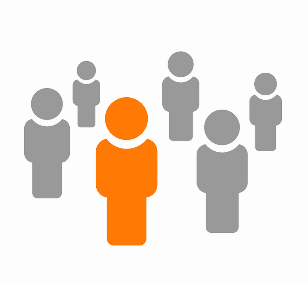 *Роли и выбор поставщика услуг
?
Подумайте над тем, что вам необходимо получить от вашего поставщика услуг…
Услугами какого поставщика вы хотите пользоваться?
ЧТО ВАМ НЕОБХОДИМО?

Человек с опытом работы в медицинской сфере? 

Человек, понимающий ваш язык?  

Человек, который умеет водить машину?

Человек, который может ухаживать за вами?
ЧЕГО ВЫ ХОТИТЕ?

Человек, который не будет высказываться от вашего имени?

Человек, который не будет нарушать ваш покой?

Сотрудники не могут совершать телефонные звонки или отправлять текстовые сообщения личного характера во время работы с вами?

Человек, понимающий вашу культуру?
[Speaker Notes: Раздаточный материал. Наем поставщиков услуг — ОБРАЗЕЦ (стандартные вопросы, которые следует задать потенциальным поставщикам услуг)

Вы можете получит помощь от членов вашей семьи или вашего независимого координатора, чтобы найти подходящих поставщиков услуг. 

Общение с потенциальным поставщиком услуг необходимо, так как позволяет вам понять, каким образом вы будете получать от них помощь. 

Вы можете получить помощь от вашего независимого координатора, обсудив с ним этот вопрос.  

Пообщайтесь с другими участниками программы SDP и узнайте, сколько платят они.

Кроме того, вы можете обратиться в ваш региональный центр и узнать там стоимость аналогичных услуг, предоставляемых в рамках традиционной системы обслуживания.
Совет инструктору! Обязательно обратите внимание участников на слова «ХОТИТЕ» и «НЕОБХОДИМО», которые присутствуют в данном слайде и на то, что они подобны рассмотренным ранее выражениям «что вам НЕОБХОДИМО» и «что ПОМОЖЕТ вам». Таким образом, будет установлена связь между персонифицированным подходом и пониманием того, какую конкретно поддержку вы хотите получать от поставщиков.]
РОЛИ И ОБЯЗАННОСТИ
СЛУЖБА ФИНАНСОВОГО УПРАВЛЕНИЯ (FMS)
Роль и обязанности службы FMS
Вы можете выбрать подходящую вам службу FMS.

Служба, использование которой является обязательным для участия в программе

Должна быть официальным поставщиком

Вы оплачиваете услуги FMS в рамках вашего плана расходов

Проверка права на ведение профессиональной деятельности и квалификации 

Оказание помощи в управлении вашим планом расходов

Предоставление вам ежемесячного отчета о вашем плане расходов
лицо, способное помочь вам реализовать вашу программу
Кто будет помогать вам оплачивать обслуживание и работу сотрудников?
[Speaker Notes: Служба финансового управления (FMS) обязана предоставлять вам только те услуги, которые вам необходимо получать в рамках Программы самоопределения. 
Это единственный поставщик услуг, который обязан иметь статус официального. 
Такие службы помогают вам удостовериться в том, что ваши работники имеют право на предоставление необходимых вам услуг. 
Например, служба FMS осуществляет проверку всех необходимых лицензий и требований к обучению.
При необходимости, эта служба помогает вашим работникам пройти проверку на наличие правонарушений.
Выступая в качестве поставщика услуг, служба FMS предоставляет вам и вашему региональному центру ежемесячный отчет о вашем плане расходов, чтобы уведомить вас о том, сколько было потрачено средств и какова сумма остатка.
Ваш региональный центр или независимый координатор могут вам помочь с поиском и выбором службы FMS.
Оплата услуг FMS включается в ваш план расходов.  В дальнейшем по ходу этого ознакомительного курса мы рассмотрим стоимость и различные виды услуг FMS.  

Совет инструктору! Службы FMS, выступающие в качестве поставщиков услуг, должны соответствовать всем требованиям в отношении поставщиков, изложенным в Разделе 54327 Титула 17, включая требование об отправке в региональный центр отчета о любых чрезвычайных происшествиях (как определено в данном Разделе), а также сообщений о том, что служба FMS знает о происшествии или была уведомлена о нем участником программы, поставщиком услуг или другим лицом. 

Совет инструктору №2! Следует отметить, что тема услуг FMS обычно вызывает много вопросов. Успокойте участников сообщением о том, что чуть позже вы более подробно разберете эту тему, а также предоставите им информацию, касающуюся выбора службы FMS в качестве поставщика услуг.]
РОЛИ И ОБЯЗАННОСТИ
СЛУЖБА ФИНАНСОВОГО УПРАВЛЕНИЯ (FMS)
*Выбор подходящей службы FMS
?
Подумайте над тем, что вам нужно…
И чего вы хотите?
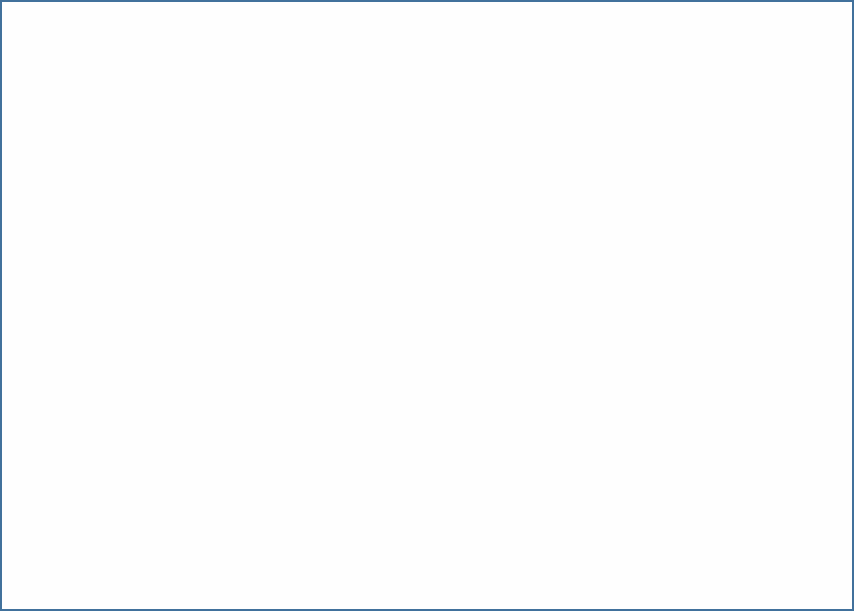 ЧТО ВАМ НЕОБХОДИМО?
Вам необходима помощь с сотрудниками?
Вам необходима дополнительная помощь или напоминания, чтобы обеспечить соблюдение плана расходов?	
Вам необходимо, чтобы служба просто оплачивала счета и присылала вам выписки? 
Вам необходимо приобретать товары и принадлежности?
ЧЕГО ВЫ ХОТИТЕ?

Полная ответственность за ваших сотрудников?

Помощь в управлении делами ваших сотрудников?

Наличие или отсутствие обязательств?
[Speaker Notes: Раздаточный материал. Наем поставщиков услуг — ОБРАЗЕЦ (стандартные вопросы, которые следует задать потенциальным поставщикам услуг, включая службу FMS)

 Вам необходима дополнительная помощь или напоминания, чтобы обеспечить соблюдение бюджета?  Вы хотите, чтобы служба просто оплачивала счета и присылала вам выписки?  

 Вы можете получить помощь от членов семьи, вашего координатора обслуживания или независимого координатора, чтобы найти подходящую службу FMS.

 Обратитесь к другим участникам программы SDP за рекомендациями или предложениями.

Проведите беседу с сотрудниками каждой организации (получите помощь, если она вам необходима)

Установлен максимальный размер оплаты]
РОЛИ И ОБЯЗАННОСТИ
ВЫБОР ЛИЦА, ПОДХОДЯЩЕГО НА ОПРЕДЕЛЕННУЮ РОЛЬ
*Соглашения с вашими поставщиками услуг
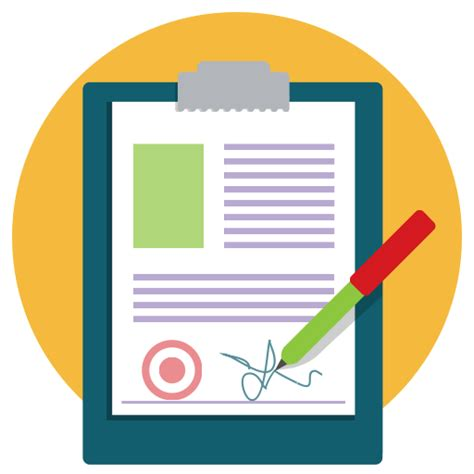 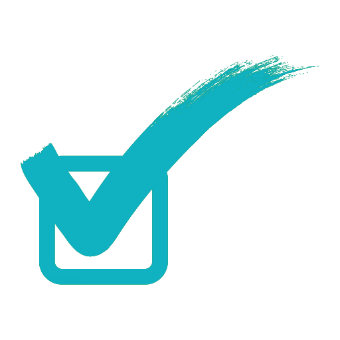 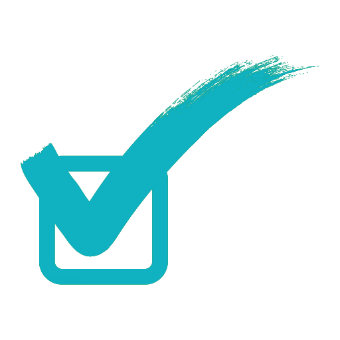 лицо, способное помочь вам реализовать вашу программу
Ожидания от работы
Дата начала/окончания
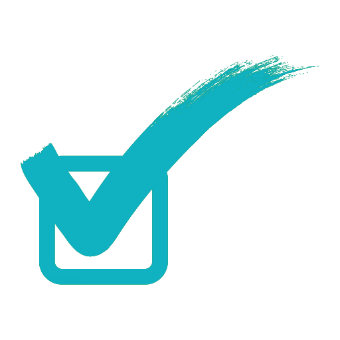 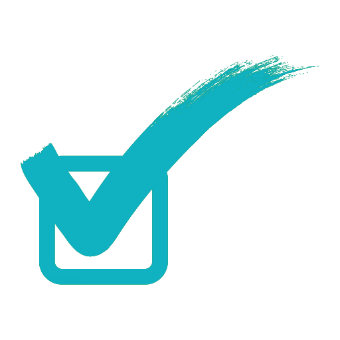 Часы и дни работы
Размер оплаты
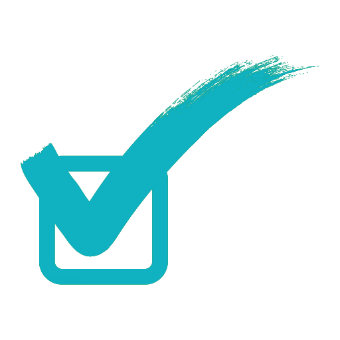 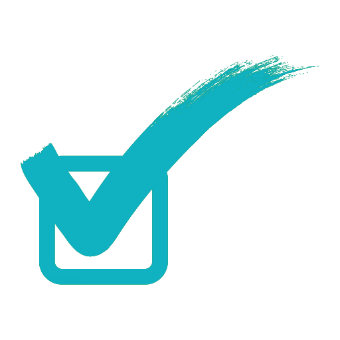 Как вы будете отслеживать время их работы
Где будут предоставляться услуги
[Speaker Notes: Раздаточный материал. Соглашение с поставщиком услуг — ОБРАЗЕЦ

Вы и ваши поставщики услуг должны заключить соглашение о предоставлении услуг до начала сотрудничества. Проанализируйте вопросы выше. 
Существует образец, который вы можете использовать при работе с поставщиками для составления соглашения, касающегося принятых вами решений. 
В вашем соглашении должны быть четко изложены все детали.
Вы можете обратиться к вашей команде по планированию, независимому координатору и (или) сотрудникам вашей службы FMS для получения консультаций по составлению соглашений.
Напоминаем, что вы можете пользоваться поддержкой членов вашей команды. Поэтому, в случае необходимости, без колебаний обращайтесь к ним за помощью.]
РОЛИ И ОБЯЗАННОСТИ
ПРИМЕРЫ С ДЖЕЙСОНОМ И СОФИЕЙ
Традиционное обслуживание
Программасамоопределения
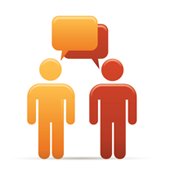 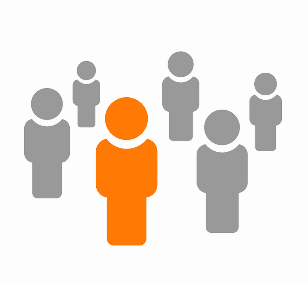 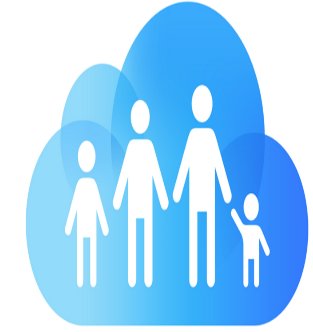 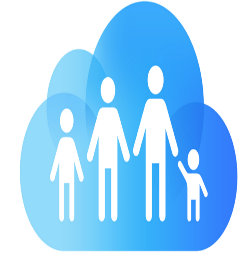 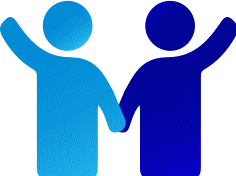 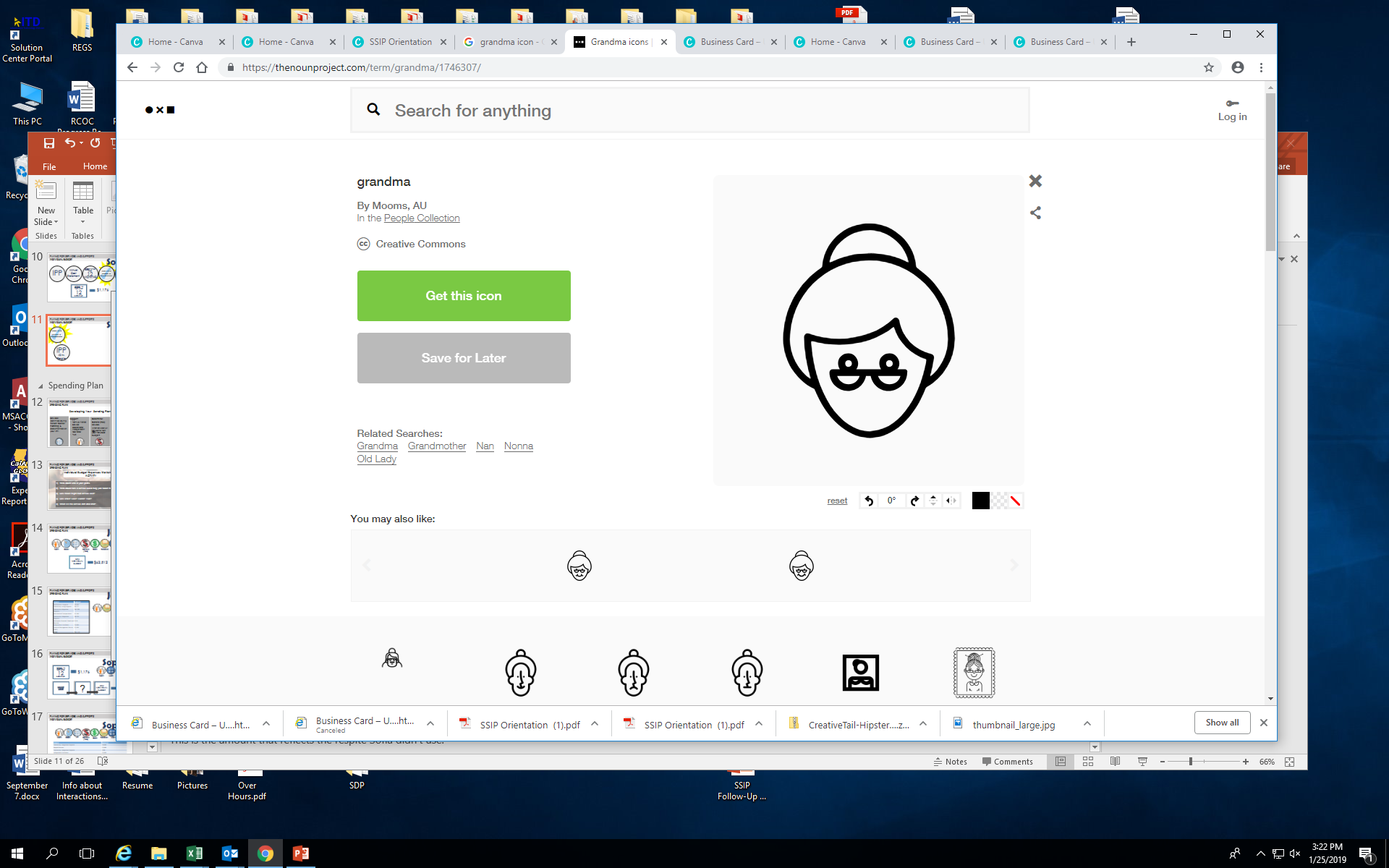 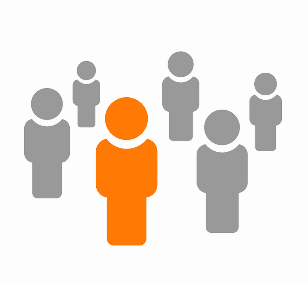 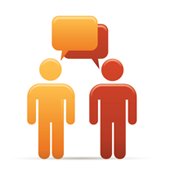 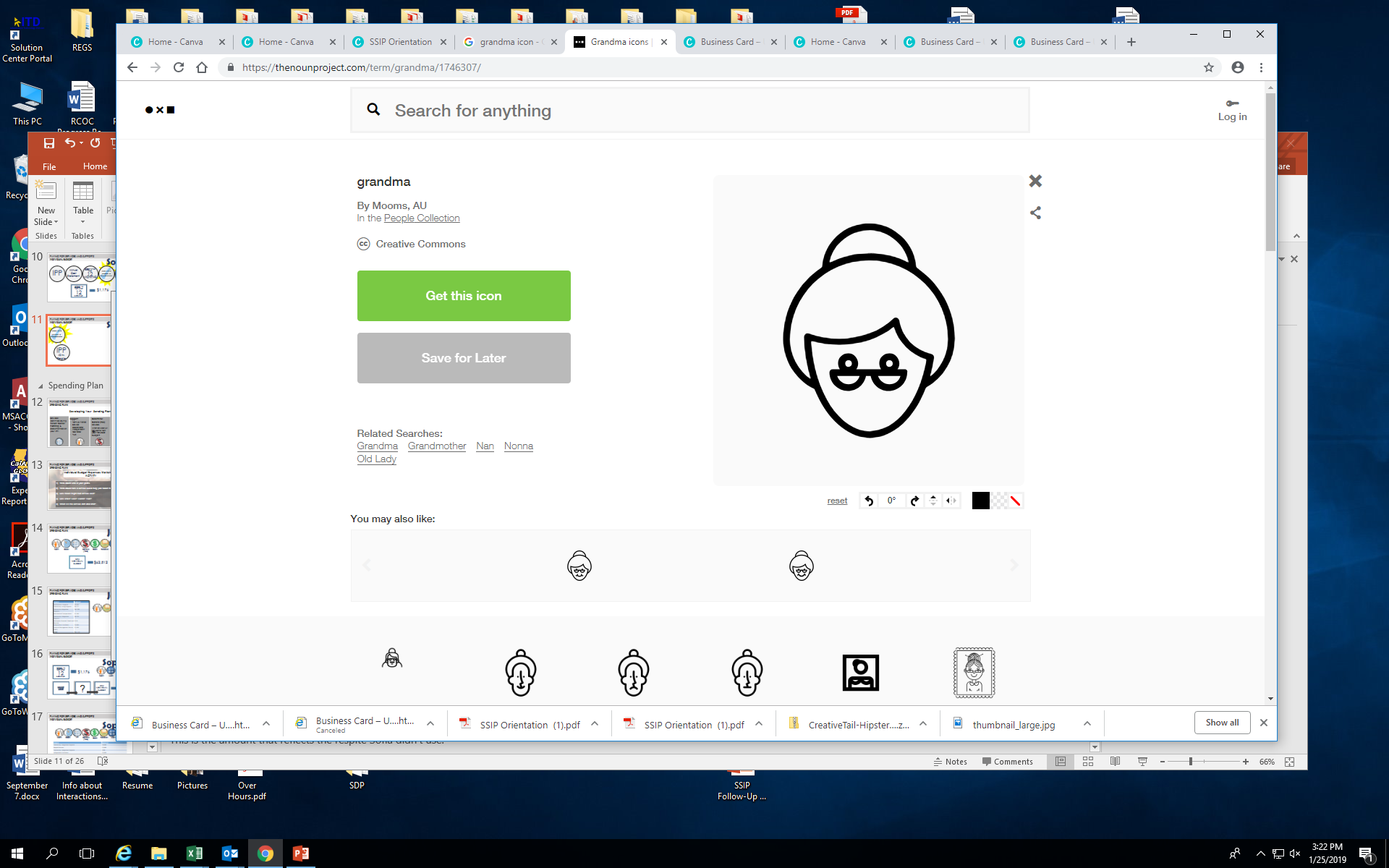 [Speaker Notes: Ранее мы говорили об инструментах для обучения и возможности обучения на примерах. 
Джейсон и София — это примеры людей, которых мы придумали для того, чтобы помочь вам лучше усвоить информацию в ходе данного ознакомительного курса.
В ваш пакет материалов включены материалы, озаглавленные «Знакомство с Джейсоном и Софией»
Мы будем обращаться к этим материалам по мере рассмотрения различных концепций в ходе данного ознакомительного курса.
На первой странице нам даются некоторые сведения о том, кто они такие, а также о людях, которые присутствуют в их жизни.

В рамках программы SDP Джейсон и София получают поддержку от службы FMS, а также возможность решить, нанимать им независимого координатора или нет. 

В ходе данного ознакомительного курса вы поймете, почему Джейсон и София принимают участие в программе SDP.]
РОЛИ И ОБЯЗАННОСТИ
ОБЗОР
ОБЗОР РОЛЕЙ И ОБЯЗАННОСТЕЙ
ВАША роль и обязанности

Люди, которых вы выбираете

Ваш координатор обслуживания из регионального центра

Независимый координатор

Поставщики услуг

Служба финансового управления (FMS)
[Speaker Notes: Вы посещаете этот ознакомительный курс, разрабатываете ваш план IPP с применением концепции персонифицированного планирования, поддерживаете сотрудничество со службой FMS , чтобы соблюсти свою финансовую ответственность. 

ВЫ выбираете людей, присутствующих в вашей жизни, которые примут участие в программе с целью оказания вам необходимой поддержки приемлемыми для ВАС способами.

Ваш координатор обслуживания из регионального центра по-прежнему будет являться обязательным и ценным лицом, которое поможет вам в планировании получения услуг и средств поддержки, которые вам необходимы. 

Вы можете принять решение о найме независимого координатора, который поможет вам сориентироваться и составить план получения услуг и средств поддержки.  

Вы устанавливаете отношения с вашими поставщиками услуг и определяете, что вы хотите и что вам необходимо от них получить.  

Использование службы финансового управления является обязательным. Она будет оплачивать ваши счета и помогать вам в управлении планом расходов. Эта служба должна быть официально одобрена в региональном центре. Вы решаете, какие отношения устанавливать с данной службой, а также в какой степени вам необходима ее поддержка.

Совет инструктору! Попробуйте выполнить следующее упражнение после ознакомления с содержанием данного слайда. «Давайте на минуту вернемся к слайду 18 и подумаем о круге поддержки.  Найдите себе партнера и по очереди расскажите о вашем круге поддержки.  К кому бы вы обратились, если бы вам пришлось собирать команду?  Почему?  Если у вас останется время, подумайте о том, кого бы вам не хотелось видеть в команде и почему.  Время выполнения упражнения — 5 минут».  По истечении 5 минут инструктор спрашивает/говорит: «Надеюсь вы открыли для себя много нового.  Я также надеюсь, что пока вы проводили анализ и обсуждали этот вопрос с членами вашей команды вы почувствовали настоящую поддержку.  Ощущение сильной поддержки со стороны команды, которую вы набираете, является основой для правильного и тщательного планирования, о котором мы поговорим дальше».]
ПЛАНИРОВАНИЕ
5 ПРИНЦИПОВ
Свобода
Полномочия
Поддержка 
Обязанности
Подтверждение
РОЛИ И ОБЯЗАННОСТИ 
Вы 
Семья/круг поддержки
Координатор услуг
Служба финансового управления 
Поставщик услуг
Независимый координатор
ПЛАНИРОВАНИЕ
ОБЗОР
ПЛАНИРОВАНИЕ
ПЕРСОНИФИЦИРОВАННОЕ ПЛАНИРОВАНИЕ И САМООПРЕДЕЛЕНИЕ 

ИНДИВИДУАЛЬНЫЙ ПЛАН ВЫПОЛНЕНИЯ ПРОГРАММЫ (IPP) И САМООПРЕДЕЛЕНИЕ 

ТРЕБОВАНИЯ К ПЛАНИРОВАНИЮ ОБСЛУЖИВАНИЯ
УНИВЕРСАЛЬНЫЕ РЕСУРСЫ
ОКОНЧАТЕЛЬНЫЙ РЕГЛАМЕНТ
ПЛАНИРОВАНИЕ
ПЕРСОНИФИЦИРОВАННОЕ ПЛАНИРОВАНИЕ И САМООПРЕДЕЛЕНИЕ
1
Определить ваши надежды и мечты.
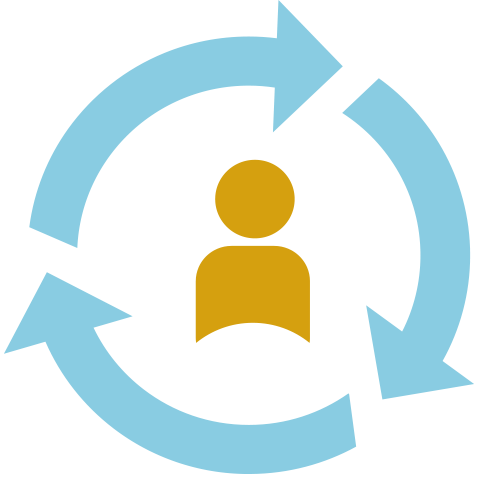 Определить, что вам нравится и что вы умеете хорошо делать.
2
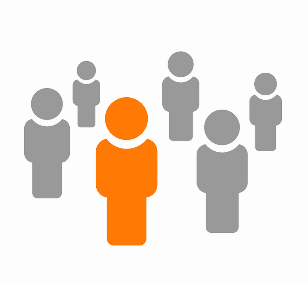 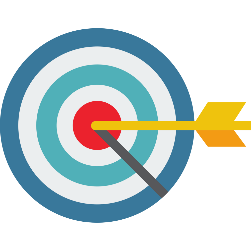 3
Определить и установить значимые цели в вашей жизни.
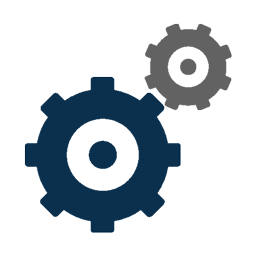 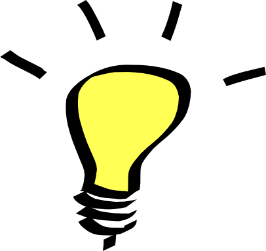 Вы являетесь главной составляющей процесса персонифицированного планирования. В ходе этого процесса ВЫ сможете:
4
Выбрать поставщиков услуг и средства поддержки, которые помогут вам в достижении целей.
[Speaker Notes: Персонифицированное планирование сфокусировано на следующем:
Определить ваши надежды и мечты.
Определить, что вам нравится и что вы умеете хорошо делать.
Определить и установить значимые цели в вашей жизни.
Выбрать поставщиков услуг.
Ваш процесс планирования может отличаться от процессов планирования других людей, и это нормально.  
Необходимо помнить следующее: 
Каждый человек по-своему объясняет, что ему нравиться, а что нет.
Это может быть сделано с помощью улыбки, набора текста или изображений. Каждый человек имеет право принимать решения и сообщать о них своей команде.
Поведение человека — это одна из форм общения.
Каждый человек имеет право жить так, как он считает нужным, в сообществе и с людьми, присутствие которых в своей жизни он считает необходимым.
В рамках программы SDP вы получаете свободу выбора и поддержку при планировании ваших целей, а также свободу и поддержку при принятии решений о способах достижения этих целей.]
ПЛАНИРОВАНИЕ
ПЕРСОНИФИЦИРОВАННОЕ ПЛАНИРОВАНИЕ И САМООПРЕДЕЛЕНИЕ
С чего начать?

*Найти информацию 

Получить поддержку
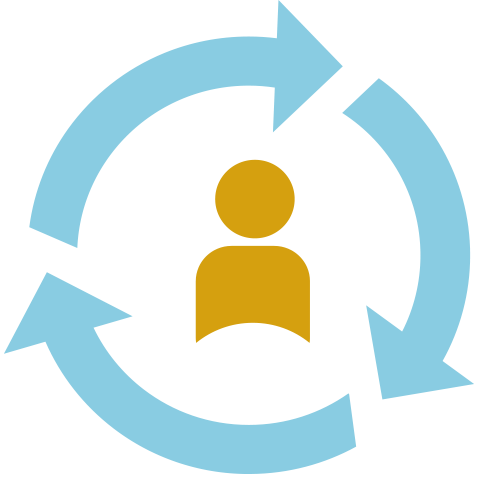 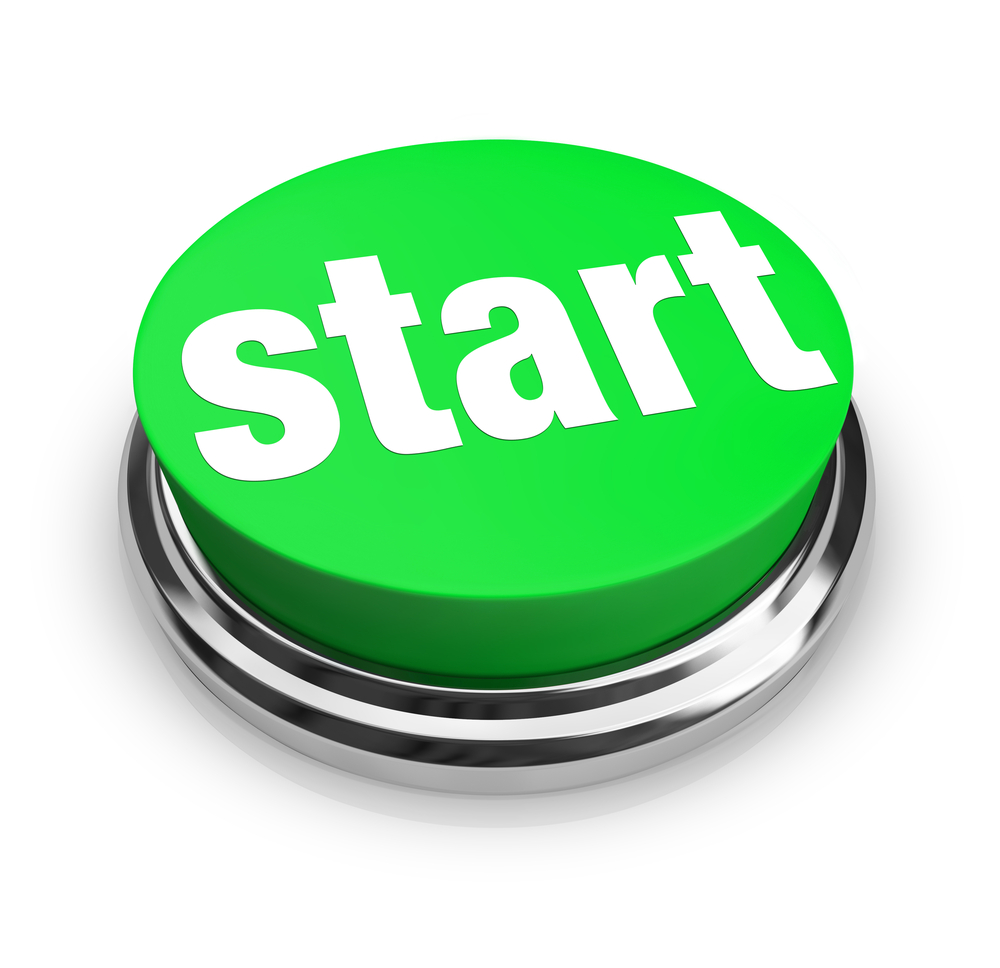 [Speaker Notes: Раздаточный материал. Ресурсы для осуществления персонифицированного планирования

Перед тем, как начать нужно о многом подумать. С чего вам начать?

Для перехода в программу SDP потребуются время, информация и поддержка, чтобы понять все аспекты. Возможно, вам понадобятся ресурсы, которые помогут вам понять, как вам бы хотелось организовать процесс планирования. Возможно, вы захотите включить в ваш процесс планирования персонифицированный план. 
Персонифицированный план — это представленный в письменной форме результат продуманного, тщательно организованного и развернутого процесса планирования, в результате которого ваш план IPP может быть представлен в региональный центр или ваши планы доведены до сведения других поставщиков услуг. 
В пакет материалов включен перечень публикаций, онлайн-ресурсов и видеороликов, касающихся персонифицированного планирования и персонифицированных планов, которые вы можете использовать для получения дополнительной информации В сети Интернет и книжных магазинах есть много других ресурсов. 

При переходе из системы традиционного обслуживания в программу SDP люди, отобранные для участия в программе, могут обратиться в свои региональные центры за помощью в осуществлении персонифицированного планирования.  Услуги по персонифицированному планированию дополнительно предоставляются региональным центром региональным центром и могут оказаться полезными во время комплексного планирования в рамках программы SDP. Такой вид помощи может быть использован для разработки вашего плана IPP.  Региональные центры могут приобретать услуги по предварительному персонифицированному планированию: 
у официальных поставщиков услуг по персонифицированному планированию; или 
у неофициальных поставщиков, которые подтвердили прохождение ими обучения или наличие у них сертификатов, позволяющих им осуществлять персонифицированное планирование/процесс содействия. Оплата услуг неофициальных поставщиков должна производиться как «Компенсация покупки» (код услуги — 024). 

Мы разработали процесс персонифицированного планирования, который включает в себя то, что вам необходимо и то, что поможет вам, поскольку это чрезвычайно важно для успешного участия в программе SDP.]
ПЛАНИРОВАНИЕ
ПРИМЕРЫ С ДЖЕЙСОНОМ И СОФИЕЙ
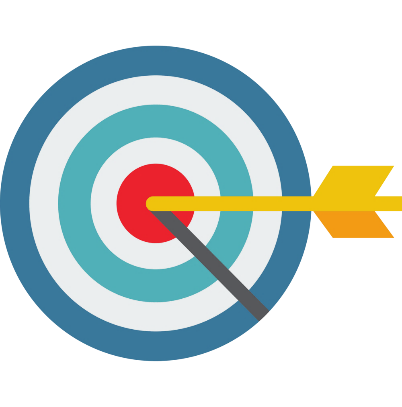 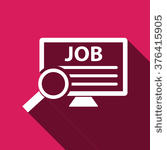 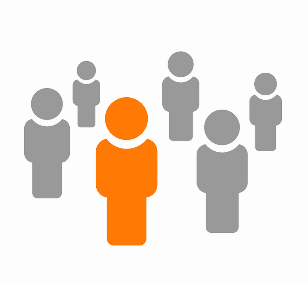 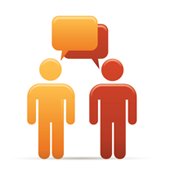 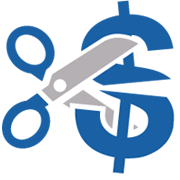 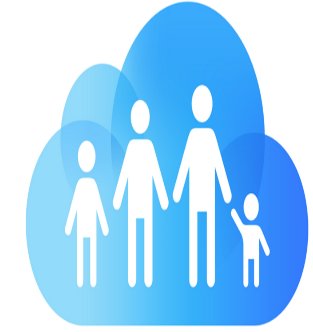 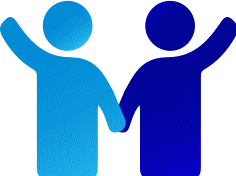 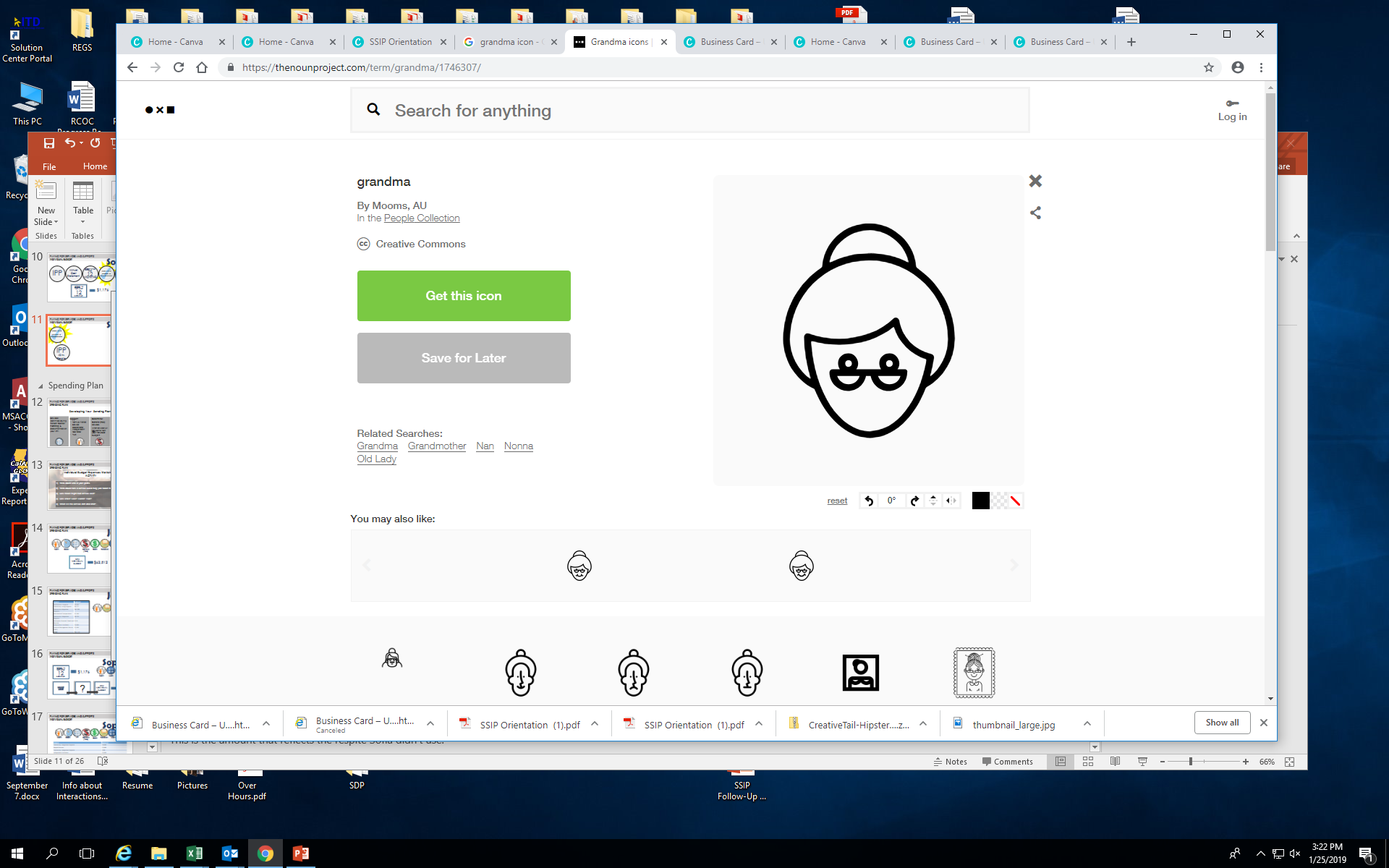 [Speaker Notes: Раздаточный материал. Пакет материалов «Джейсон и София» (стр. 2, 3 и 4)

Совет инструктору! Обязательно найдите время для изучения этих примеров. Представьте, что Джейсон и София — реальные люди с реальными способностями, талантами и мечтами. Это поможет участникам установить связь между важностью персонифицированного планирования и полным спектром возможностей программы SDP.]
ПЛАНИРОВАНИЕ
ИНДИВИДУАЛЬНЫЙ ПЛАН ВЫПОЛНЕНИЯ ПРОГРАММЫ (IPP) И САМООПРЕДЕЛЕНИЕ
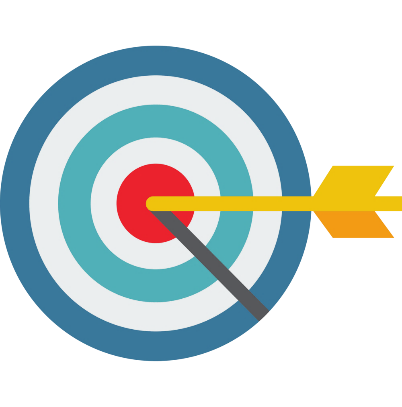 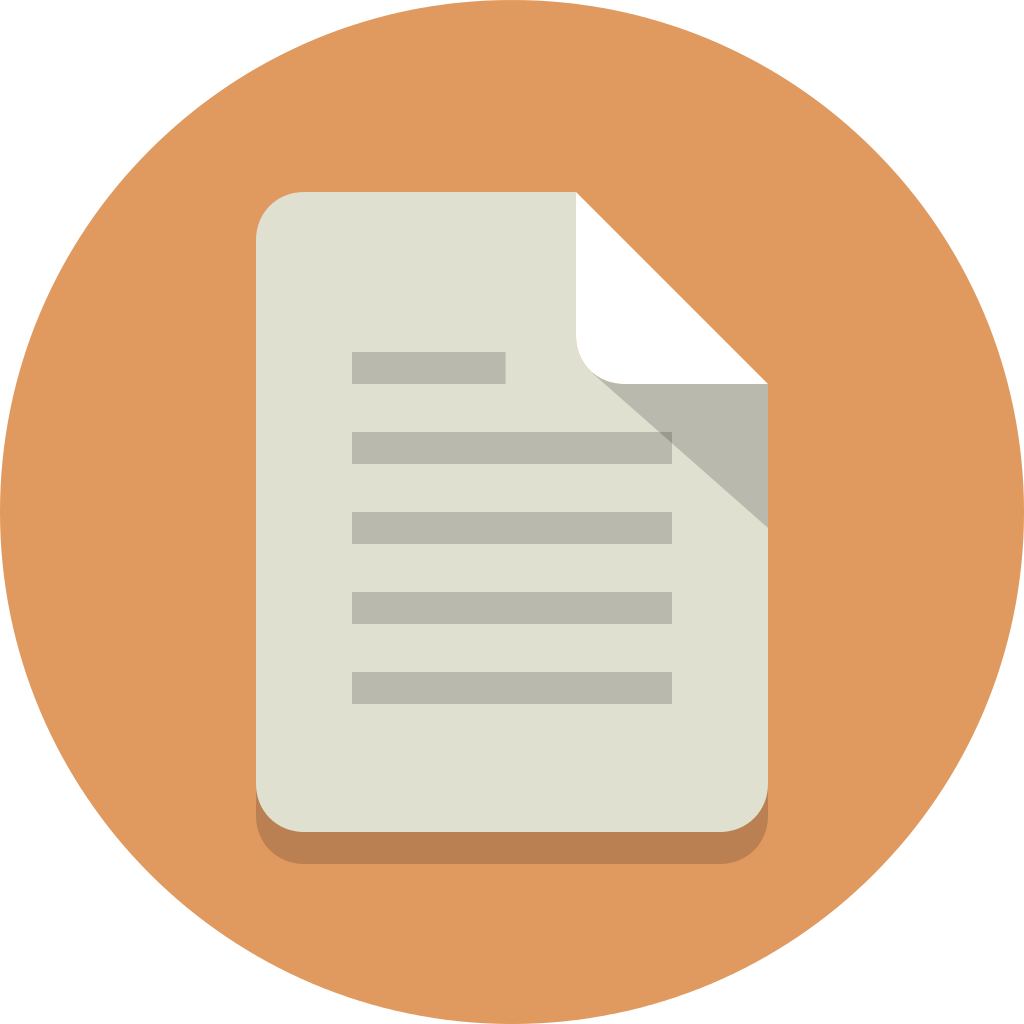 Определение 
цели
Включение
 плана расходов
План IPP
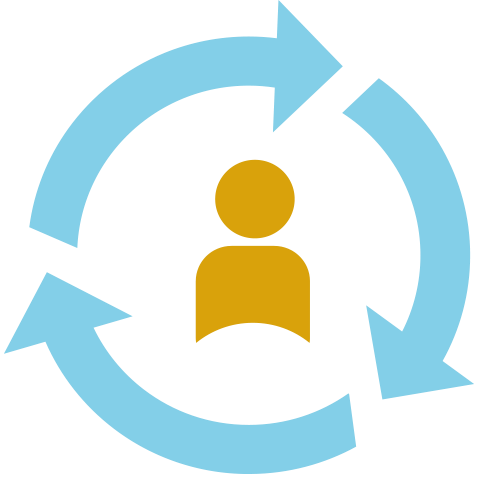 Персонификация
Определение
 средствподдержки
Определение
 обслуживания
[Speaker Notes: Вся информация, полученная в ходе персонифицированного планирования буде представлена в вашем плане IPP. 
В вашем плане IPP, реализуемом в рамках программы SDP (точно также как и в имеющемся у вас на данный момент плане IPP) используется информация, полученная от вас и лиц, которых вы попросили вам помочь. 
План IPP — это план обслуживания, который поможет вам:
Определить цели, указанные вами в процессе персонифицированного планирования
Цели будут основываться на ваших потребностях, предпочтениях и решениях
Определить, какие средства поддержки вам необходимы для достижения этих целей
Определить, какие услуги вам необходимы для достижения этих целей
И кто будет предоставлять вам эти услуги и средства поддержки
Вид или название услуг, которые вы выбираете для удовлетворения ваших потребностей
В каком количестве вам необходимы такие услуги или как часто они вам будут предоставляться
Кто будет предоставлять вам эти услуги и как они будут оплачиваться
Поставщики регионального центра
Люди, которых вы решите нанять или с которыми заключите договор, не являющиеся официальными поставщиками регионального центра
Универсальные услуги
Естественные средства поддержки, которыми вы, возможно, уже пользуетесь

К вашему плану IPP в рамках программы SDP будет прилагаться ваш индивидуальный бюджет со включенным в него планом расходов. В нем перечисляются услуги, которыми вы решили пользоваться и указывается их стоимость. 
Если вы решили включить персонифицированный план в ваш процесс планирования, следует помнить, что вы можете использовать его в качестве источника информации для вашего плана IPP. 
Персонифицированное планирование чрезвычайно важно для самоопределения и каждого из 5 принципов.]
ПЛАНИРОВАНИЕ
ТРЕБОВАНИЯ К ПЛАНИРОВАНИЮ ОБСЛУЖИВАНИЯ
Службы, услуги которых включены в ваш план расходов, ОБЯЗАНЫ:
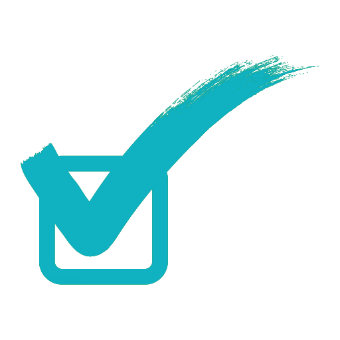 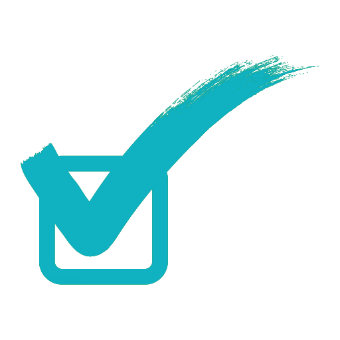 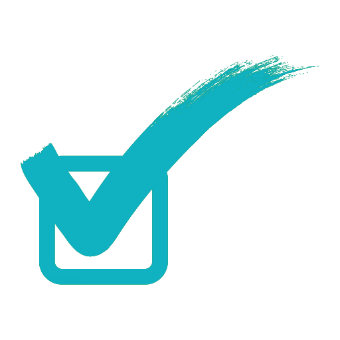 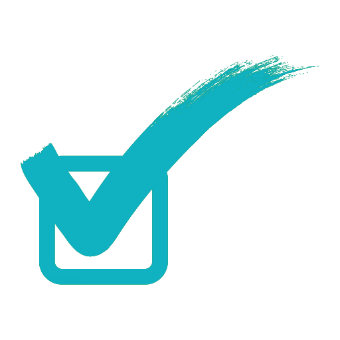 Могут быть официальными и неофициальными
* Быть службами, утвержденными на федеральном уровне
Поставщики услуг должны иметь соответствующую квалификацию
Поддерживать право выбора и концепцию включения в сообщество
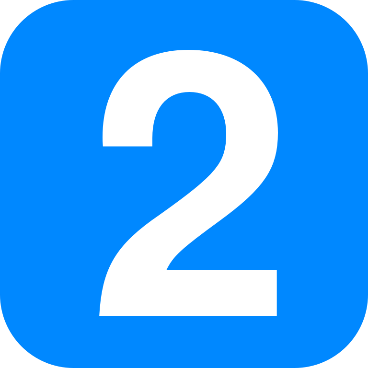 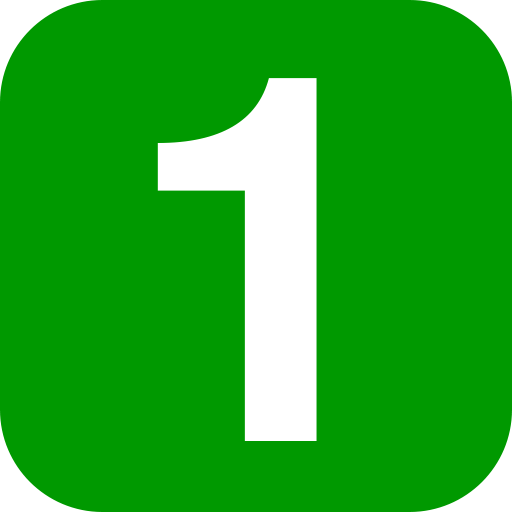 НЕОБХОДИМО сначала попытаться использовать другие источники для оплаты 
(под названием «Универсальные ресурсы»)
НЕОБХОДИМО предоставлять услуги в местах, позволяющих включить вас в сообщество (под названием «Окончательный регламент»)
[Speaker Notes: Раздаточный материал. Описания услуг в рамках программы SDP и Коды услуг программы SDP в зависимости от категории бюджета

Определите, какие средства поддержки вам необходимы для достижения ваших целей.  
Обсудите ваши потребности с лицами, которых вы попросили помочь вам с планированием. К ним относятся независимый координатор или координатор обслуживания из вашего регионального центра. 
Определите, кто предоставляет эти услуги и средства поддержки. Некоторые из услуг могут предоставляться вам бесплатно, а некоторые оплачиваются согласно вашему плану расходов в рамках программы SDP.
Все оплачиваемые услуги включаются в ваш план расходов: 
Федеральное правительство официально признало эти услуги и их описания, утвердив для использования в данной программе; это услуги, которые доступны вам в рамках программы SDP.
Услуги должны предоставляться лицами с соответствующей квалификацией.
Необходимо создать условия, предоставляющие вам возможность выбора и включения вас в ваше сообщество; то есть условия должны соответствовать Окончательному регламенту.
Услуги могут предоставляться любыми лицами с соответствующей квалификацией после проведения надлежащей проверки в вашей службе FMS, а не только официальным поставщиками услуг регионального центра.

Давайте рассмотрим понятия «Универсальные ресурсы» и «Окончательный регламент», чтобы лучше понимать, что они значат для вас в рамках программы SDP.

Совет инструктору! Обратите внимание на то, что этот слайд относится к категории «что поможет вам». Это значит, что ознакомление с ним необходимо вам как участнику программы SDP, чтобы вы смогли организовать обслуживание так, как нужно лично вам. Кроме того, ознакомление с ним поможет вам соблюдать требования в отношении планирования обслуживания, чтобы быть участником программы SDP.]
ПЛАНИРОВАНИЕ
ТРЕБОВАНИЯ К ПЛАНИРОВАНИЮ ОБСЛУЖИВАНИЯ
Универсальные ресурсы
Программа услуг поддержки на дому (IHSS)


Школьный округ


Участие в программе Medi-Cal или медицинское страхование
Персональный уход


Обучение


Терапия
Требования СОВПАДАЮТ с требованиями традиционной системы, используемой региональным центром.
Помогает вам экономить средства, включенные в ваш план расходов, чтобы тратить их на другие нужды.
Проконсультируйтесь с членами вашей команды, отвечают ли вашим потребностям универсальные ресурсы.
[Speaker Notes: Согласно закону Лантермана региональные центры являются плательщиками последней инстанции.  Также как и в традиционной системе, для получения услуг в рамках программы SDP сначала вы должны получить доступ к другим универсальным ресурсам для оплаты.]
ПЛАНИРОВАНИЕ
ТРЕБОВАНИЯ К ПЛАНИРОВАНИЮ ОБСЛУЖИВАНИЯ
* Обслуживание на дому и общественные услуги на местах. Окончательный регламент.
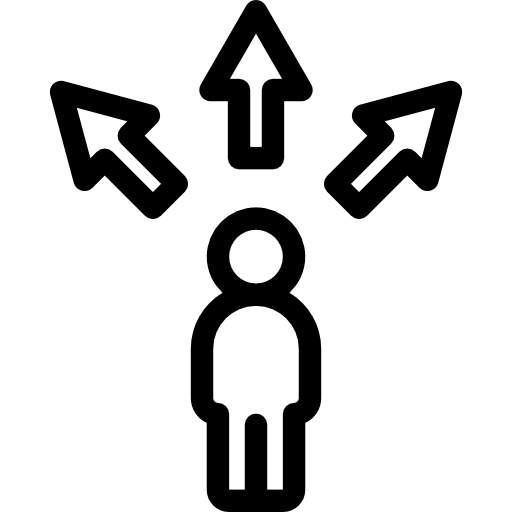 Вы принимаете решения самостоятельно
Программа самоопределения разработана так, чтобы вы были включены в ВАШЕ сообщество.
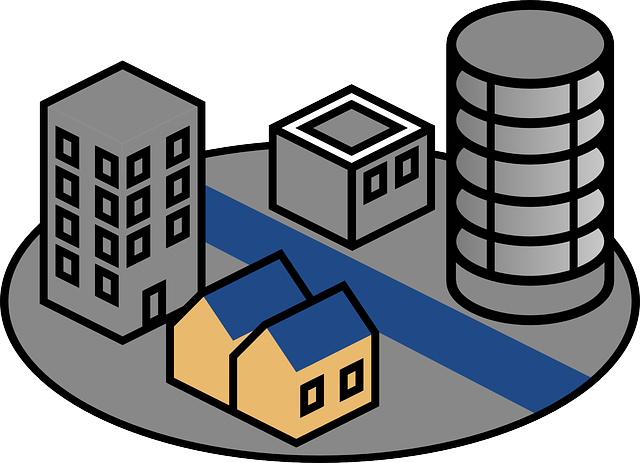 Вы живете в том районе, который выбрали сами
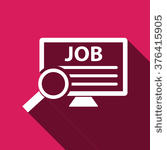 У вас есть возможность работать и быть волонтером
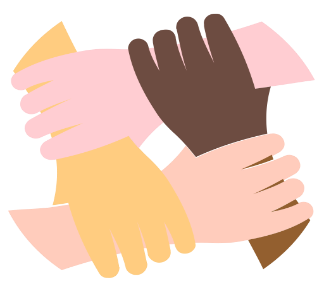 Вы можете подружится как с людьми, у которых имеются нарушения развития, так и с людьми, у которых таких нарушений нет.
[Speaker Notes: Раздаточный материал. Окончательный регламент HCBS

Программа SDP разработана так, чтобы вы были включены в ваше сообщество. Услуги и средства поддержки, которые вы выбираете в рамках программы SDP, должны дать вам возможность жить, работать и приятно проводить время там, где вам хочется, сколько хочется и с кем хочется. 
Они также утверждаются федеральным правительством как обязательные на основании Окончательного регламента программы обслуживания на дому и общественных услуг на местах (или HCBS). 

Давайте изучим раздаточный материал по данной теме. (Обзор раздаточных материалов «ДЛЯ КЛИЕНТОВ И СЕМЕЙ»)

До марта 2022 года все услуги официальных поставщиков региональных центров обязаны отвечать этим требованиям. Органы штата, региональные центры и поставщики уже ведут работу над этим переходом. Они выполнят оценку и посещение сайта в режиме онлайн для того, чтобы продемонстрировать, что все услуги отвечают данным требованиям до марта 2022 года.  

Что это значит для вас как для участника программы SDP?

Если вы решите использовать ваш индивидуальный бюджет в рамках программы SDP для оплаты услуг организации, которая обслуживает в основном людей с нарушениями развития и (или) получения услуги вместе с группой людей с нарушениями развития, то такая организация (или место, где вам предоставляется обслуживание) должна пройти проверку на соответствие положениям Окончательного регламента HCBS до начала предоставления вам обслуживания.

В отношении большинства услуг, которые вы выберете в рамках программы SDP, такая проверка не требуется, так как вы не будете включены в группу людей с нарушениями развития. При этом, если вы выберете вышеописанное обслуживание, вы, ваш координатор обслуживания и ваш поставщик услуг должны соблюдать эту процедуру, чтобы убедиться в том, что место предоставления услуг соответствует установленным требованиям.]
ПЛАНИРОВАНИЕ
ТРЕБОВАНИЯ К ПЛАНИРОВАНИЮ ОБСЛУЖИВАНИЯ
Проверка места предоставления услуг и процедура проверки
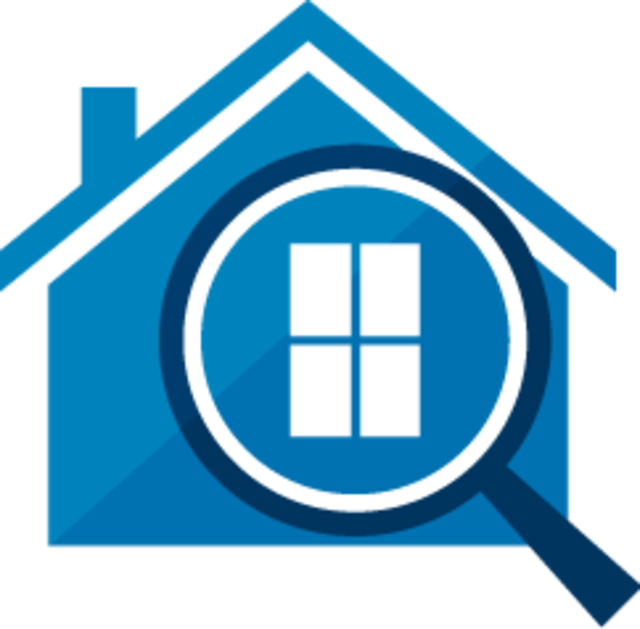 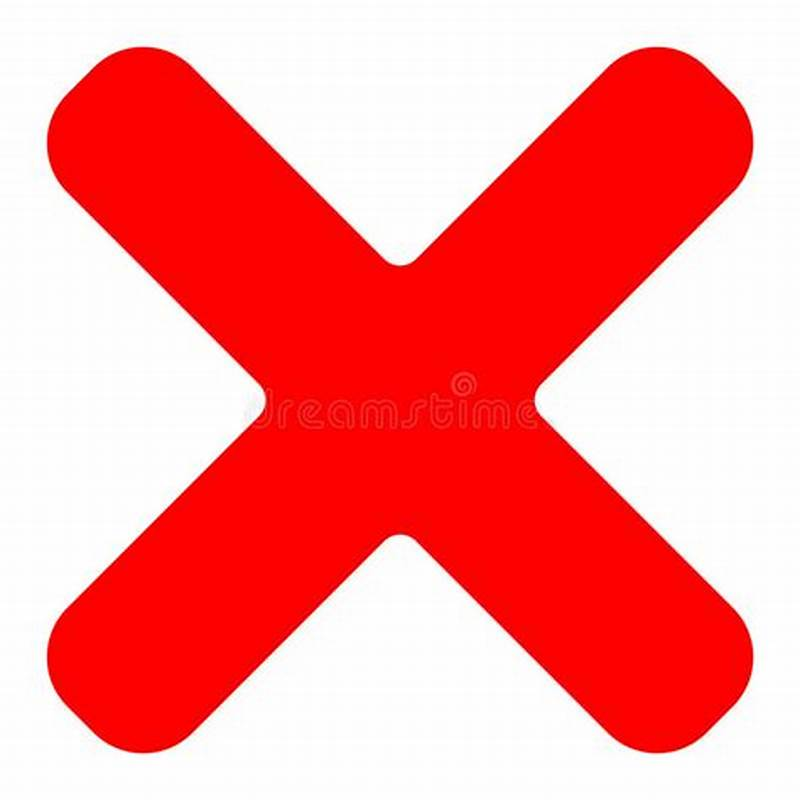 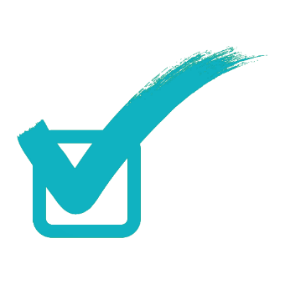 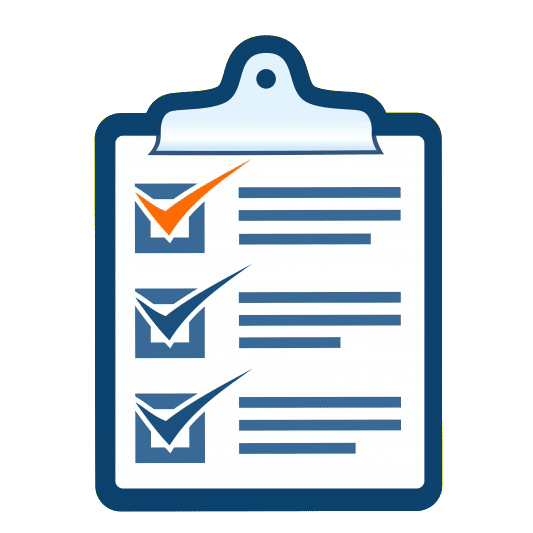 Выбранный поставщик, сотрудник регионального центра и ВЫ произведете проверку на месте…
Поставщик составит отчет самостоятельной проверке места предоставления услуг
Если поставщик проходит проверку, вы можете пользоваться его услугами
Если поставщик не проходит проверку, вы можете совместно поработать над изменениями. Если этого не происходит, вы НЕ можете получать услуги от данного поставщика.
Служба FMS подтверждает выполнение процедуры проверки
[Speaker Notes: Следует помнить о том, что если вы решите использовать ваш индивидуальный бюджет в рамках программы SDP для оплаты услуг организации, которая обслуживает в основном людей с нарушениями развития и (или) получения услуги вместе с группой людей с нарушениями развития, то такая организация (или место, где вам предоставляется обслуживание) должна пройти проверку на соответствие положениям Окончательного регламента HCBS до начала предоставления вам обслуживания.
Для помощи вам, вашему региональному центру и вашему поставщику услуг в выполнении процедуры будет использоваться надлежащая форма.
Самостоятельная проверка является составной частью формы, которая заполняется поставщиком услуг.
Вы и сотрудник вашего регионального центра посетите место предоставления услуг, изучите форму самостоятельной проверки, заполненную поставщиком, и убедитесь в том, что место предоставления услуг соответствует требованиям Окончательного регламента HCBS.
При необходимости внесения изменений с целью обеспечения соответствия требованиям Окончательного регламента HCBS сотрудник регионального центра, вы и поставщик услуг должны обсудить, какие изменения необходимо внести. Ваша цель — совместно поработать над тем, чтобы выбранное вами место соответствовало требованиям Окончательного регламента HCBS. 
Если место предоставления услуг не соответствует требованиям Окончательного регламента HCBS, вы не можете получать там какие-либо услуги. 
После завершения процедуры проверки места предоставления услуг служба FMS, являющаяся вашим поставщиком услуг, также проведет надлежащую проверку со своей стороны.]
ПЛАНИРОВАНИЕ
ОБЗОР
Персонифицированное планирование и самоопределение 

План IPP и самоопределение 

Требования к планированию обслуживания
Универсальные ресурсы
Включение в сообщество
ОБЗОР ПЛАНИРОВАНИЯ
[Speaker Notes: Персонифицированное планирование направляет вас и вашу команду к вашим целям, мечтам и будущему.

В плане IPP будут документально зафиксированы все услуги и средства поддержки, включая ваш индивидуальный бюджет.

Услуги в рамках вашего плана IPP ДОЛЖНЫ быть услугами, утвержденными на федеральном уровне, предоставляться лицами с соответствующей квалификацией, помогать вам быть вовлеченным в сообщество и могут предоставляться как официальными, так и неофициальными поставщиками. 

Доступ к универсальным услугам должен предоставляться в первую очередь.]
ОПЛАТА УСЛУГ И СРЕДСТВ ПОДДЕРЖКИ
5 ПРИНЦИПОВ
Свобода
Полномочия
Поддержка 
Обязанности 
Подтверждение
РОЛИ И ОБЯЗАННОСТИ 
Вы 
Семья/круг поддержки
Координатор услуг
Служба финансового управления 
Поставщик услуг
Независимый координатор
ОПЛАТА УСЛУГ И СРЕДСТВ ПОДДЕРЖКИ
ОБЗОР
СЛУЖБА ФИНАНСОВОГО УПРАВЛЕНИЯ
ПЛАН РАСХОДОВ
ИНДИВИДУАЛЬНЫЙ БЮДЖЕТ
3 МОДЕЛИ

РАСХОДЫ

ТРЕБОВАНИЯ

УПРАЖНЕНИЕ
РАЗРАБОТКА 

ОПРЕДЕЛЕНИЕ СУММЫ

ИЗМЕНЕНИЯ

УПРАЖНЕНИЕ
ОПРЕДЕЛЕНИЕ СУММЫ

ИЗМЕНЕНИЯ

ЗАКОНЫ И ТРЕБОВАНИЯ
[Speaker Notes: В этих разделах мы рассмотрим тему оплаты услуг и средств поддержки.

Совет инструктору! Это может показаться людям непонятным по причине большого объема информации. Ознакомьтесь с директивой 1/11/2019 DDS, в которой даются определения индивидуального бюджета и плана расходов. Укажите основные различия и сообщите участникам о том, что мы изучим все эти слайды подробно для того, чтобы им стало понятно.]
ОПЛАТА УСЛУГ И СРЕДСТВ ПОДДЕРЖКИ
ИНДИВИДУАЛЬНЫЙ БЮДЖЕТ
Обзор
ИНДИВИДУАЛЬНЫЙ БЮДЖЕТ
Определение вашего индивидуального бюджета

Внесение изменений в ваш индивидуальный бюджет 
 
Примеры с Джейсоном и Софией
ОПЛАТА УСЛУГ И СРЕДСТВ ПОДДЕРЖКИ
ИНДИВИДУАЛЬНЫЙ БЮДЖЕТ
Определение вашего индивидуального бюджета
РАСХОДЫ ЗА ПОСЛЕДНИЕ
ПЛАН IPP
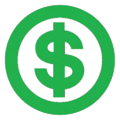 12
МЕСЯЦЕВ
[Speaker Notes: Сумма индивидуального бюджета основывается на сумме, которая была потрачена региональным центром на оплату вашего обслуживания в течение последних 12 месяцев. 
Это не сумма, утвержденная для оплаты услуг, а сумма расходов. 
Стоимость услуг, указанных в вашем плане IPP, которыми вы не воспользовались, не будет включена в сумму расходов за последние 12 месяцев.
В отчете под названием «Выписка о годовых расходах» эта сумма будет указана. Этот документ также может иметь другие названия, например «Выписка о предоставленных услугах» и т.п. Вы можете узнать об этом подробнее у вашего координатора обслуживания.
Некоторые потраченные суммы могут не быть указаны в вашей выписке о расходах, например, суммы оплаты группового транспортного обслуживания. Здесь действует групповой тариф, который не отображается в данной выписке.  
Поговорите с вашим координатором обслуживания, чтобы понять, все ли предоставляемые вам услуги отображены в документации. 
Если не все, то ваш координатор обслуживания поможет вам составить отчет о суммах, потраченных на оплату предоставленных вам услуг.]
ОПЛАТА УСЛУГ И СРЕДСТВ ПОДДЕРЖКИ
ИНДИВИДУАЛЬНЫЙ БЮДЖЕТ
Определение вашего индивидуального бюджета
Услуги предоставляются менее 12 месяцев?
ЕЕ МОЖНО БЫЛО БЫ ИСПОЛЬЗОВАТЬ
БОЛЕЕ
СРЕДНЯЯ СУММА РАСХОДОВ НА УСЛУГИ, ПОТРАЧЕННАЯ НА ВЫЯВЛЕННЫЕ ПОТРЕБНОСТИ
12
МЕСЯЦЕВ
[Speaker Notes: Для новых клиентов регионального центра или клиентов, которые получают услуги менее 12 месяцев:

Если вы получаете услуги регионального центра менее 12 месяцев, ваш бюджет будет основываться на услугах и средствах поддержки, которые бы вы использовали в рамках традиционной системы. 

Региональный центр подсчитывает предполагаемую сумму расходов на предоставление необходимых вам услуг и средств поддержки. 
Это осуществляется при помощи средней суммы, которая была бы потрачена на каждую из получаемых вами определенных услуг и средств поддержки, а с учетом того, насколько часто необходимо предоставление каждой услуги и каждого средства поддержки. 
Сумма расходов может быть изменена, если региональный центр придет к выводу, что участник имеет индивидуальные потребности, удовлетворение которых потребует увеличения или понижения суммы расходов. К индивидуальным потребностям можно отнести, помимо прочего, языковые предпочтения, поддержку поведенческих/медицинских потребностей и место предоставления доступных услуг. 
Напоминаем, что это делается для того, чтобы определить стоимость услуг и средств поддержки, которые вы могли бы оплатить, поэтому средняя сумма расходов должна включать в себя услуги и средства поддержки, которые вы бы использовали для ваших определенных потребностей в рамках традиционной системы обслуживания.]
ОПЛАТА УСЛУГ И СРЕДСТВ ПОДДЕРЖКИ
ИНДИВИДУАЛЬНЫЙ БЮДЖЕТ
Когда ваш индивидуальный бюджет может изменяться
НЕУДОВЛЕТВОРЕННАЯ ПОТРЕБНОСТЬ

Вы не воспользовались услугами, указанными в вашем плане IPP.

У вас имелись потребности, не указанные в вашем плане IPP.
ИЗМЕНЕНИЕ ОБСТОЯТЕЛЬСТВ

Изменились жизненные обстоятельства, и вместе с ними изменились ваши потребности.
ИЛИ
[Speaker Notes: Неудовлетворенные потребности. 
К числу примеров неудовлетворенных потребностей можно отнести следующие:
Поставщик не смог найти сотрудника, говорящего на вашем языке. Поэтому вы не смогли воспользоваться этой услугой.
Месторасположение поставщик находилось далеко от вашего дома, что усложнило процесс предоставления услуг.
Вы ждали, когда у поставщика появится свободное место в его программе.
Вы не могли найти поставщика услуг краткосрочного ухода, который мог бы работать в нужное вам время.
Изменение обстоятельств. 
К числу примеров изменения обстоятельств можно отнести:
Уход из школы или поступление в школу.
Потеря или получение работы.
Тяжелая болезнь или улучшение состояния здоровья.
Переезд в вашу собственную квартиру или переезд в дом, где живут члены вашей семьи.
С помощью персонифицированного планирования вы определяете потребность в обслуживании, которое ранее не было определено.
Или, вы определяете услугу, которую получали раньше, но которая больше вам не требуется.
Определите, изменится ли сумма вашего индивидуального бюджета, исходя из описаний неудовлетворенной потребности или изменения обстоятельств. 
В большинстве случаев сумма не изменится. Но даже если она изменится, ваш координатор обслуживания позаботится о том, чтобы добавить сумму, потраченную на неудовлетворенные потребности, и произведет перерасчет в связи с любыми изменившимися обстоятельствами, добавив или сократив указанную сумму расходов.  
Ваш координатор обслуживания может объяснить, как это делается. В большинстве случаев чтобы сделать корректирующие перерасчет, устанавливается, какая сумма была бы потрачена.   
Доверяйте. Это не единственная возможность изучить ваши потребности и бюджет. Если у вас изменились жизненные обстоятельства, вы и ваша команда вновь соберетесь и решите вопрос, касающийся помощи в удовлетворении ваших потребностей. 
Сумма индивидуального бюджета:
начинается с суммы, которая была потрачена региональным центром на ваше обслуживание в течение последних 12 месяцев;
отражает любые дополнительные суммы, которые были бы потрачены на любые неудовлетворенные потребности; и 
отражает либо добавляемые, либо вычитаемые суммы расходов на услуги в связи с изменившимися обстоятельствами. 

Изменения индивидуального бюджета отражают суммы, которые были бы потрачены региональным центром, включая неудовлетворенные потребности и изменившиеся обстоятельства, независимо от принятого вами решения относительно участия в программе SDP.]
ОПЛАТА УСЛУГ И СРЕДСТВ ПОДДЕРЖКИ
ИНДИВИДУАЛЬНЫЙ БЮДЖЕТ
Ваш индивидуальный бюджет должен:
Включать в себя оплату услуг Службы финансового управления

Включать в себя оплату услуг независимого координатора (если таковой был нанят).

Быть утвержден вашим региональным центром.
[Speaker Notes: В соответствии с законом, регулирующим программу SDP, некоторые вещи не могут рассматриваться в качестве неудовлетворенной потребности или изменившихся обстоятельств и поэтому не могут быть включены в сумму вашего индивидуального бюджета. 
Оплата услуг службы финансового управления
Оплата услуг независимого координатора (если таковой был нанят).
Услуги, недоступные в рамках традиционной системы обслуживания, не могут рассматриваться в качестве неудовлетворенной потребности с целью увеличения суммы вашего индивидуального бюджета. В подобных случаях вы можете оплачивать эти услуги в рамках программы SDP, но при этом вы не можете корректировать свой бюджет, включая в него их стоимость. 
Региональный центр обязан утвердить ваш индивидуальный бюджет. 
Это значит, что ваш региональный центр обязан подтвердить сумму индивидуального бюджета, которая будет потрачена региональным центром, включая корректировки в связи с неудовлетворенными потребностями или изменившимися обстоятельствами, независимо от принятого вами решения относительно участия в программе SDP.]
ОПЛАТА УСЛУГ И СРЕДСТВ ПОДДЕРЖКИ
ИНДИВИДУАЛЬНЫЙ БЮДЖЕТ
Джейсон
РАСХОДЫ ЗА ПОСЛЕДНИЕ
План IPP
Выписка 
о годовых расходах
12
Подтверждение регионального центра
МЕСЯЦЕВ
$63,100
*ИНДИВИДУАЛЬНЫЙ БЮДЖЕТ
[Speaker Notes: Раздаточный материал — Индивидуальный бюджет Джейсона и Софии (стр. 5 пакета материалов)

Давайте посмотрим на расходы Джейсона.  За последние 12 месяцев региональный центр потратил на его обслуживание сумму в размере $63,100. 
Это были следующие услуги: его дневная программа, время работы персонального помощника и обучение навыкам независимого проживания. 
У него нет неудовлетворенных потребностей, и его жизненные обстоятельства не изменились. 
Его индивидуальный бюджет составляет $63,100.]
ОПЛАТА УСЛУГ И СРЕДСТВ ПОДДЕРЖКИ
София
ИНДИВИДУАЛЬНЫЙ БЮДЖЕТ
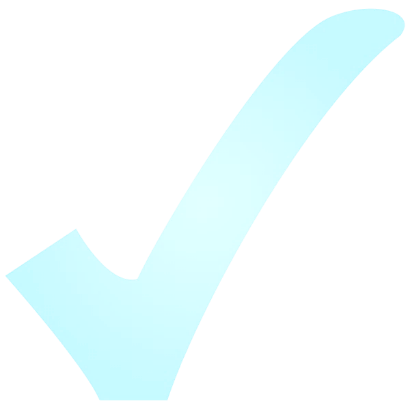 РАСХОДЫ ЗА ПОСЛЕДНИЕ
План IPP
Выписка 
о годовых расходах
РАСХОДЫ ЗА ПОСЛЕДНИЕ
НЕУДОВЛЕТВОРЕННАЯПОТРЕБНОСТЬ
12
12
ИЗМЕНЕНИЕ ОБСТОЯТЕЛЬСТВ
МЕСЯЦЕВ
МЕСЯЦЕВ
$2,100
[Speaker Notes: Теперь рассмотрим ситуацию Софии. За последние 12 месяцев региональный центр потратил на ее обслуживание сумму в размере $2,100. 
Она была потрачена на услуги краткосрочного ухода, которыми она пользовалась по 7 часов в месяц. 
В составленном ранее плане IPP Софии указано, что ей требовалось по 40 часов краткосрочного ухода ежемесячно. 
Члены семьи Софии не использовали все часы по причине отсутствия такой возможности у ее бабушки, которая является ее поставщиком. 
Они решили, что часы ухода, которые они не смогли использовать, являются неудовлетворенной потребностью.]
ОПЛАТА УСЛУГ И СРЕДСТВ ПОДДЕРЖКИ
София
ИНДИВИДУАЛЬНЫЙ БЮДЖЕТ
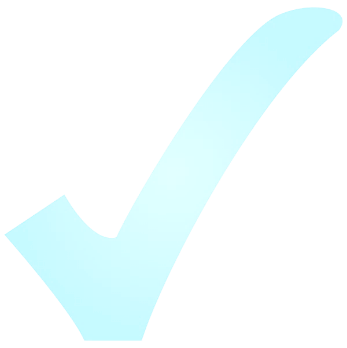 Подтверждение регионального центра
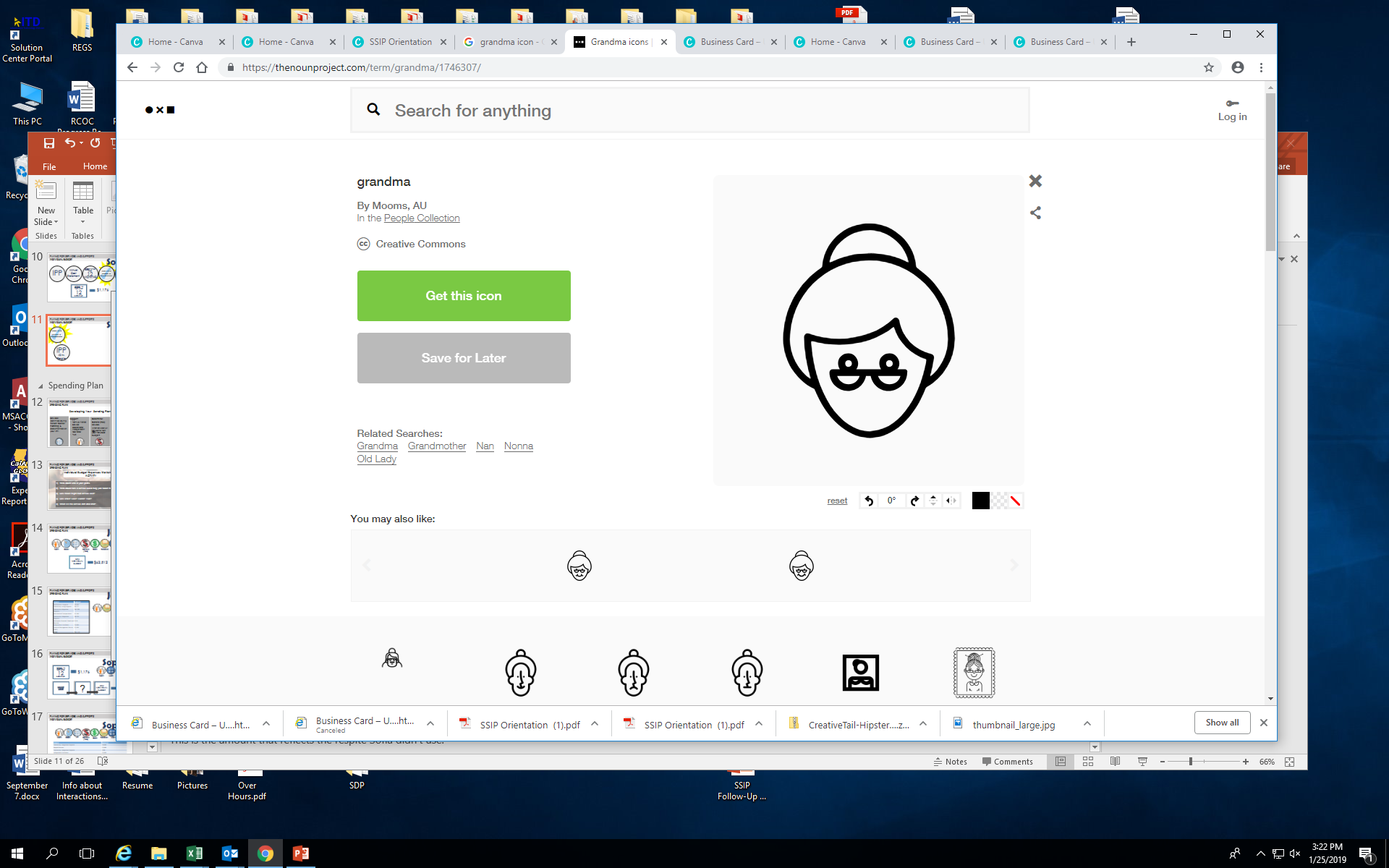 НЕУДОВЛЕТВОРЕННАЯПОТРЕБНОСТЬ
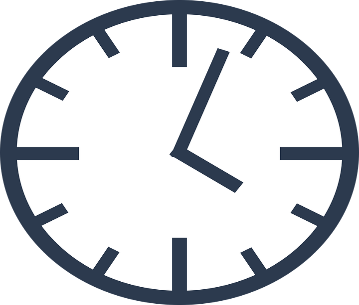 План IPP
40 часов услуг краткосрочного ухода
ежемесячно
Предоставляется 
7 часов услуг краткосрочного ухода
Не использовано 
33 часа услуг краткосрочного ухода
33 часа x $25 за час = $825 в месяц 
$825 в месяц x 12 месяцев = $9,900
*НОВЫЙ индивидуальный бюджет 
$12,000
НЕУДОВЛЕТВО-РЕННАЯ ПОТРЕБНОСТЬ
$9,900
ИСПОЛЬЗОВАНО 
$2,100
[Speaker Notes: Раздаточный материал — Индивидуальный бюджет Джейсона и Софии (стр. 5 пакета материалов)

Бабушка Софии является ее поставщиком услуг краткосрочного ухода. Она не смогла предоставить Софии уход в полном часовом объеме, которые ей необходимо предоставлять ежемесячно.  
Софии и членам ее семьи по-прежнему требуется 40 часов услуг в месяц, то есть имеется неудовлетворенная потребность. 
Координатор обслуживания Софии определил, какая сумма может быть потрачена на услуги краткосрочного ухода за Софией. 
Ниже представлены расчеты: 
40 часов, которые необходимо предоставлять ежемесячно — 7 часов, которые предоставляются ежемесячно = 33 неиспользованных часа
33 неиспользованных часа х $25 за час = $825 в месяц (не было потрачено ежемесячно)
$825 в месяц x 12 месяцев = $9,900 (требовалось, но не было потрачено в прошлом году)
Эта сумма отражает сумму расходов на услуги краткосрочного ухода, которыми София не смогла воспользоваться.  
Сумма индивидуального бюджета Софии увеличилась на $9,900 с учетом расходов на услуги краткосрочного ухода, которые могли быть оплачены, если бы она смогла ими воспользоваться. 
Сумма ее измененного индивидуального бюджета составляет $12,000. Это сумма, которую она и члены ее семьи будут использовать для оплаты услуг и средств поддержки в рамках программы SDP, которые необходимо предоставлять согласно ее плану IPP.]
ОПЛАТА УСЛУГ И СРЕДСТВ ПОДДЕРЖКИ
ИНДИВИДУАЛЬНЫЙ БЮДЖЕТ
ОБЗОР ИНДИВИДУАЛЬНОГО БЮДЖЕТА

Определение вашего индивидуального бюджета

Внесение изменений в ваш индивидуальный бюджет 

Требования к планированию
Примеры с Джейсоном и Софией
ОПЛАТА УСЛУГ И СРЕДСТВ ПОДДЕРЖКИ
ПЛАН РАСХОДОВ
Обзор
ПЛАНА РАСХОДОВ
РАЗРАБОТКА ВАШЕГО ПЛАНА РАСХОДОВ

КАТЕГОРИИ БЮДЖЕТА

ПРИМЕРЫ С ДЖЕЙСОНОМ И СОФИЕЙ

УПРАЖНЕНИЕ
[Speaker Notes: Вы определили свой индивидуальный бюджет. Сейчас вы занимаетесь планом расходов. 
Подробная информация о плане расходов касательно того, как доступные средства, заложенные в ваш индивидуальный бюджет, будут использованы для приобретения услуг и средств поддержки, которые вам необходимы согласно вашему плану IPP. 
В рамках вашего плана расходов будут оплачиваться только те услуги и средства поддержки, которые помогут вам достичь поставленных целей, определенных в ходе персонифицированного планирования, и перечисленные в вашем плане IPP.  
Вы несете ответственность за расходование государственных средств и обязаны соблюдать правила, о которых мы говорили:
Сперва следует воспользоваться универсальными или бесплатными услугами
Вы можете оплачивать только услуги, утвержденные федеральным правительством для программы SDP.
Предоставляемые вам услуги должны отвечать требованиям Окончательного регламента HCBS.
Попросите о помощи вашего независимого координатора, координатора обслуживания или других лиц, с которыми вы сотрудничаете в ходе персонифицированного планирования. Обсудите с ними услуги, которые вам необходимо оплачивать в рамках вашего плана расходов.]
ОПЛАТА УСЛУГ И СРЕДСТВ ПОДДЕРЖКИ
ПЛАН РАСХОДОВ
Разработка вашего плана расходов
Поддержка:

Члены семьи и друзья 
Координатор услуг
Независимый координатор 
Служба FMS
Принятие решения:

Универсальные услуги. 
Какие услуги не будут оплачиваться из вашего индивидуального бюджета?
Принятие решения:

Кто?
Как часто?
Когда? 
В течение какого времени?
Стоимость?
Услуги, определенные в ходе персонифициро-ванного планирования и внесенные в ваш план IPP.
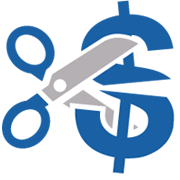 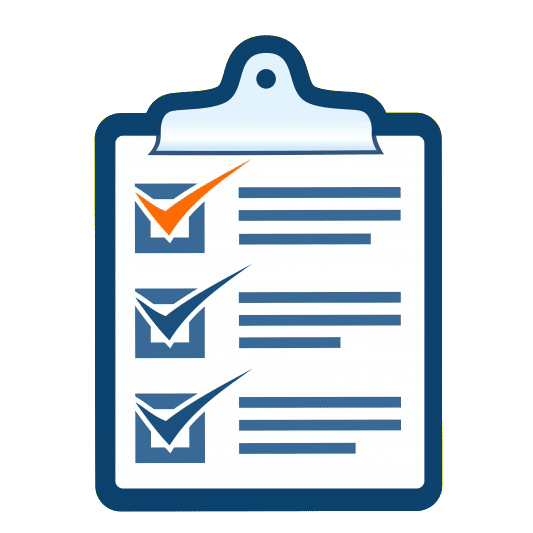 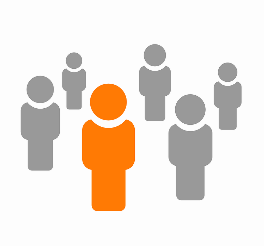 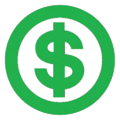 [Speaker Notes: Вы и поддерживающие вас лица точно определяете, сколько будет потрачено средств на каждую услугу в рамках вашего плана расходов, включенного в ваш план IPP. 
Вы и ваша команда должны определить, какие услуги и средства поддержки вы можете получать бесплатно.  Напоминаем, что такие услуги называются универсальными. Эти услуги предоставляются бесплатно всем, кто отвечает требованиям, установленным для их получения, а не только людям, получающим услуги от региональных центров.
Определите, какие из услуг будут оплачиваться вами из вашего индивидуального бюджета в рамках программы SDP. Ваш координатор обслуживания поможет вам изучить указанные вами услуги и определить, являются ли они услугами, утвержденными на федеральном уровне для программы SDP. Будет использоваться один и тот же перечень услуг, предоставляемых в рамках программы SDP, и их описания, которые были включены в ваш раздаточный материал. 
В отношении услуг, которые вы хотите оплачивать из вашего индивидуального бюджета, вам необходимо продумать следующие моменты:
Кто будет предоставлять обслуживание?
Как часто будет предоставляться обслуживание?
Когда начнется обслуживание?
Как долго в течение следующего года будет предоставляться обслуживание?
Какова будет стоимость обслуживания?
Будет ли это общая сумма расходов или почасовая/ежедневная/ежемесячная оплата?
Следует помнить о том, что для людей, которых вы хотите нанять, необходимо включать расходы на налогообложение и страхование. Проведите совместную работу с вашей службой FMS касательно соблюдения трудового законодательства и учтите издержки на эти пункты в вашем плане расходов. 
Ваш региональный центр и поставщик услуг в сфере финансового управления (или служба FMS) могут оказать помощь в решении подобных вопросов.
Попробуйте продлить ваше финансирование! Помните о том, что ваш план расходов должен действовать в течение целого года! 
Услуги, которые вы решили оплачивать из вашего индивидуального бюджета, будут перечислены в вашем плане расходов.

Совет инструктору! Убедите ваших слушателей в том, что эта составляющая планирования занимает определенное время. Вспомните, что когда начался пилотный проект, процесс выбора услуг и разработки плана расходов занял у участников довольно много времени.]
ОПЛАТА УСЛУГ И СРЕДСТВ ПОДДЕРЖКИ
ПЛАН РАСХОДОВ
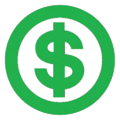 Категории бюджета
3 категории бюджета: 

Организация жизнедеятельности

Трудоустройство и участие в жизни сообщества

Здоровье и безопасность
Изменение плана расходов:

Перевод до 10% 
между категориями

Перевод свыше 10% 
между категориями
[Speaker Notes: Несмотря на то, что вы обладаете большой свободой действий в отношении нужных вам услуг, в региональный центр все равно требуется предоставить отчет о том, как расходуются средства на обслуживание. Это требование федерального правительства. 
Ваш региональный центр присвоит каждой услуге, указанной в вашем плане расходов, соответствующий код. Каждый код услуги относится к какой-либо категории бюджета, в которой услуги объединены по типу обслуживания. 
Есть три категории бюджета:
Организация жизнедеятельности — поддержка, которая необходима вам в домашних условиях
Трудоустройство и участие в жизни сообщества — услуги и средства, необходимые для того, чтобы вы включить вас в сообщество.  
Здоровье и безопасность — Эти услуги относятся ко всему, что помогает вам оставаться здоровым и чувствовать себя в безопасности

Возможно, вам понадобится изменить способы расходования бюджетных средств в течение года. Для этого нужно изменить план расходов. 
Ежегодно вы можете переводить до 10% от суммы, изначально заложенной в любую из категорий бюджета, в другую категорию (или другие категории) бюджета без одобрения со стороны регионального центра или команды, занимающейся составлением плана IPP. Переводы, превышающие 10% от суммы, заложенной в любую из категорий бюджета, требуют одобрения/согласования с региональным центром или командой, занимающейся составлением плана IPP.

Это большой объем информации, однако сейчас вам нужно запомнить, что если вам понадобится что-либо изменить, у вас есть возможность переводить средства между категориями бюджета в рамках плана расходов. Ваши координатор обслуживания, служба FMS и независимый координатор могут помочь вам с расчетами.]
ОПЛАТА УСЛУГ И СРЕДСТВ ПОДДЕРЖКИ
ПЛАН РАСХОДОВ
Джейсон
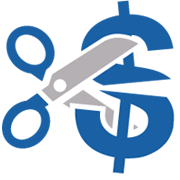 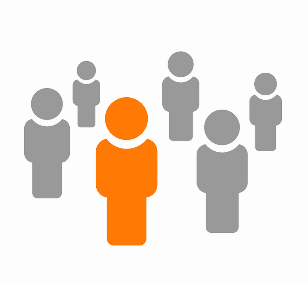 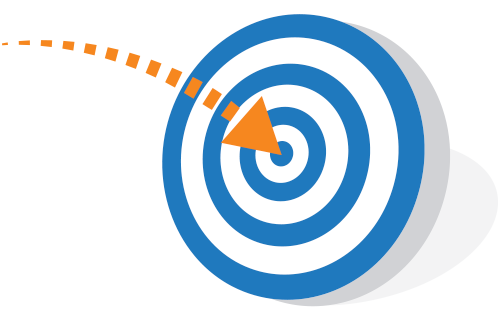 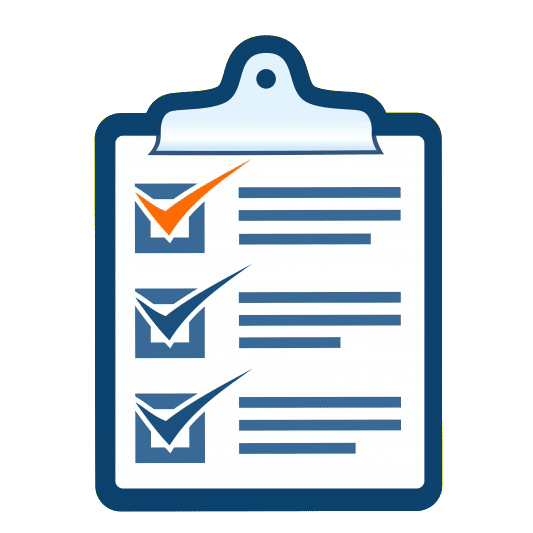 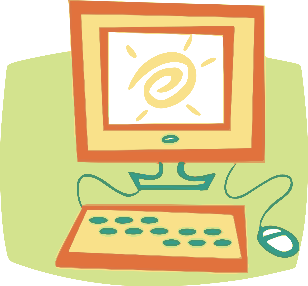 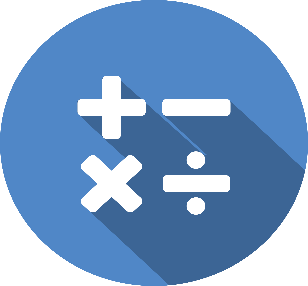 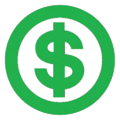 Команда
Цели
Анализ
Расчеты
Универсальные услуги
План расходов
План IPP
Расходы
$63,100
ПЛАНРАСХОДОВ
$58,804
ИНДИВИДУАЛЬНЫЙ БЮДЖЕТ
[Speaker Notes: Давайте начнем с Джейсона и посмотрим, как производились расчеты для его плана расходов. 
Джейсон и его команда по планированию
Определили его цели и услуги, необходимые для достижения этих целей  
Они удостоверились в том, что эти цели и услуги были указаны в его плане IPP.
Они узнали, какие услуги будут бесплатными/универсальными
Они определили, за какие услуги необходимо платить
Они узнали следующее:
Кто будет предоставлять обслуживание
Как часто будет предоставляться обслуживание
Когда начнется обслуживание
Как долго в течение года будет предоставляться обслуживание
Какова стоимость обслуживания
Способы оплаты
Кто будет выступать плательщиком
6) Они подсчитали сумму расходов
7) Они составили план расходов
Джейсон добьется своих целей с помощью естественных средств поддержки, универсальных услуг и нескольких нанятых им поставщиков. 
Индивидуальный бюджет (сумма, потраченная на оплату услуг для Джейсона за последние 12 месяцев) составила $63,100.  
Джейсон использовал сумму своего индивидуального бюджета для оплаты некоторых услуг.  
Он использовал $58,804 исходя из информации, указанной в его плане IPP, и плане расходов, который он составил.]
ОПЛАТА УСЛУГ И СРЕДСТВ ПОДДЕРЖКИ
ПЛАН РАСХОДОВ
Джейсон
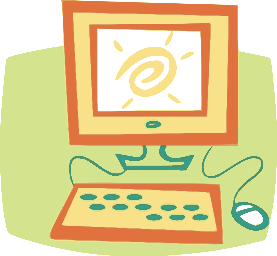 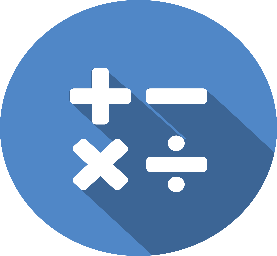 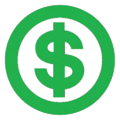 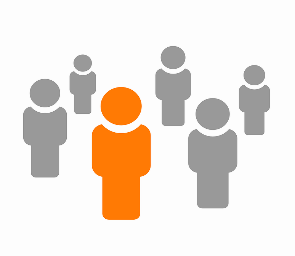 *ПЛАН РАСХОДОВ
[Speaker Notes: Раздаточный материал. Пакет материалов «Джейсон и София: план расходов» (стр. 6 и 7)

Джейсон и его команда выяснили, какие услуги в рамках программы SDP ему необходимы и ознакомились с их описаниями. 
На стр. 6 показано, какие услуги были выбраны Джейсоном и его командой в процессе планирования
На стр. 7 показан его план расходов вместе с услугами, предоставляемыми в рамках программы SDP и расчеты
2) Возможно, им пришлось проанализировать некоторые расходы или принять решение провести совместный анализ расходов в ходе встречи.  
3) Джейсон и его команда сели и подсчитали расходы.
Здесь представлены названия услуг и расчеты:
Услуги инструктора по садоводству относятся к категории «Поддержка трудоустройства» — 40 часов в месяц на рабочем участке в течение 12 месяцев по $27 в час (включая налоги/льготы)
Инструктаж по навыкам жизнедеятельности дома относится к категории «Поддержка проживания в сообществе» — примерно 6 часов в неделю (около 26 часов в месяц ) в течение 12 месяцев по $27 в час (включая налоги)
Персонал для поддержки нескольких целей; поиск/изучение квартир, поддержка во время посещения церкви, поддержка в спортзале и поддержка с целью научиться пользоваться общественным транспортом относятся к категории «Поддержка интеграции в сообщество» — 100 часов в месяц по $24 в час (включая налоги)
Транспортировка относится к категории «Транспортировка, не связанная с медицинским обслуживанием» — компания Uber, общественный транспорт и служба ACCESS по $100 в месяц
Услуги инструктора/посредника по социальной адаптации относятся к категории «Поддержка интеграции в сообщество» — 12 часов в месяц по $30 в час (включая налоги)
Посещение спортзала относится к категории «Поддержка интеграции в сообщество» — $10 в месяц
Услуги независимого координатора —предположительно 50 часов по $20 в час (включая налоги) для оказания помощи в определении услуг и средств поддержки на начальном этапе планирования.
Услуги FMS — 12 месяцев по $165 в месяц]
ОПЛАТА УСЛУГ И СРЕДСТВ ПОДДЕРЖКИ
ПЛАН РАСХОДОВ
София
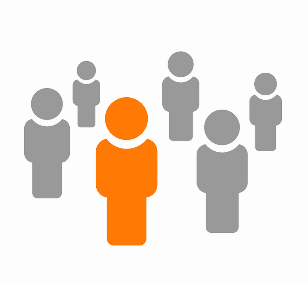 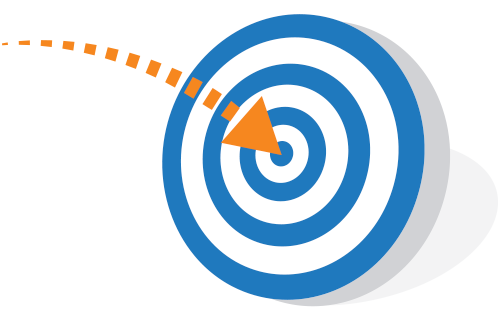 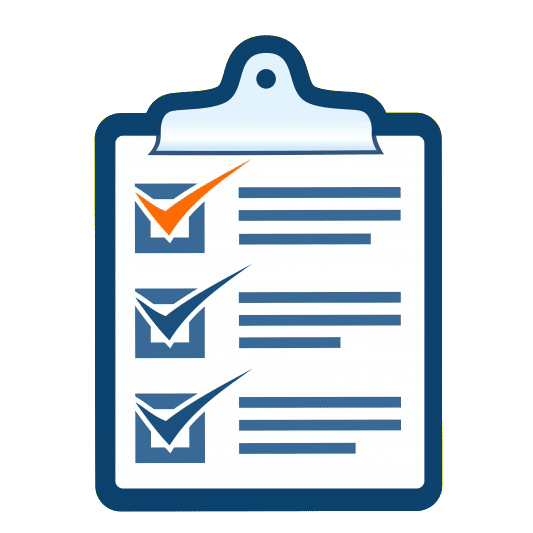 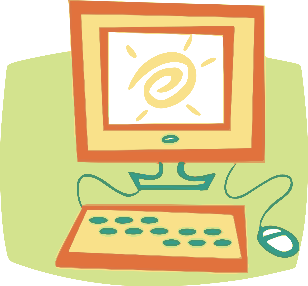 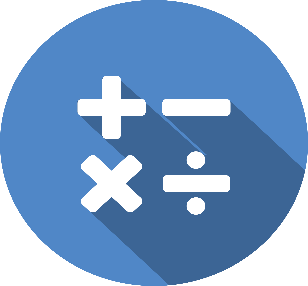 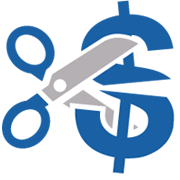 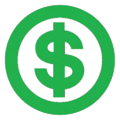 ИНДИВИДУАЛЬНЫЙ БЮДЖЕТ
$12,000
$8,900
ПЛАНРАСХОДОВ
[Speaker Notes: Измененная сумма индивидуального бюджета Софии составляет $12,000. Это сумма, которую она и члены ее семьи будут использовать для оплаты услуг и средств поддержки в рамках программы SDP, которые необходимо предоставлять согласно ее плану IPP.
София, члены ее семьи и ее команда
Определили ее цели и услуги, необходимые для достижения этих целей 
Они удостоверились в том, что эти цели и услуги были указаны в ее плане IPP
Они узнали, какие услуги будут бесплатными/универсальными
Они определили, за какие услуги необходимо платить
Они узнали следующее:
Кто будет предоставлять обслуживание
Как часто будет предоставляться обслуживание
Когда начнется обслуживание
Как долго в течение года будет предоставляться обслуживание
Какова стоимость обслуживания
Способы оплаты
Кто будет выступать плательщиком
6) Они подсчитали сумму расходов
7) Они составили ее план расходов
София добьется своих целей, используя бесплатные услуги и некоторых поставщиков, которых наймут члены ее семьи. 
София использовала $8,900 исходя из информации, указанной в ее плане IPP и плане расходов.]
ОПЛАТА УСЛУГ И СРЕДСТВ ПОДДЕРЖКИ
ПЛАН РАСХОДОВ
София
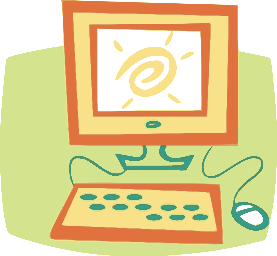 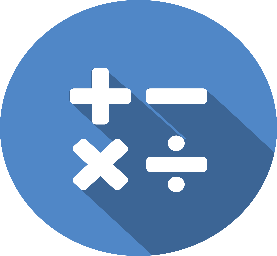 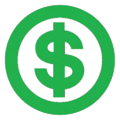 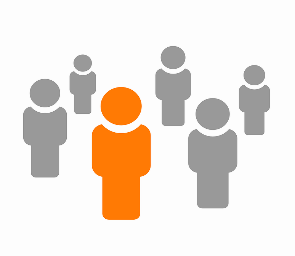 *ПЛАН РАСХОДОВ
[Speaker Notes: Раздаточный материал. Пакет материалов «Джейсон и София: план расходов» (стр. 8 и 9)

София и ее команда выяснили, какие услуги в рамках программы SDP ей необходимы и ознакомились с их описаниями. 
На стр. 8 показано, какие услуги были выбраны Софией и ее командой в процессе планирования
На стр. 9 показан ее план расходов вместе с услугами, предоставляемыми в рамках программы SDP и расчеты
2) Возможно, им пришлось проанализировать некоторые расходы или принять решение провести совместный анализ расходов в ходе встречи.  
3) София, ее семья и поддерживающие их лица сели и подсчитали расходы.
Затем они определились со следующими пунктами:
Поддержка персонала во время социализации/общения с друзьями после школы и поддержка персонала во время посещения занятий по искусству относится к категории «Поддержка интеграции в сообщество»  — 5 часов в неделю, 32 часа в год по $20 в час, итого: $3,200 
Поддержка персонала во время социализации/общения с друзьями на летних каникулах также относится к категории «Поддержка интеграции в сообщество» — 20 часов в неделю, 4 недели по $20 в час, итого: $1,600
Общая сумма по этим пунктам составляет $4,800
Летний лагерь относится к категории «Услуги краткосрочного ухода» 
Занятия по искусству относятся к категории «Поддержка интеграции в сообщество» — стоимость занятия в парках и зонах отдыха по месту проживания
Независимый координатор — предположительно 50 часов по $20 в час (включая налоги) для разработки персонифицированного плана и получения доступа к услугам во время составления планов IPP, IEP, а также получения доступа к органам, выплачивающим социальные пособия.
Услуги FMS — 12 месяцев по $75 в месяц]
ОПЛАТА УСЛУГ И СРЕДСТВ ПОДДЕРЖКИ
ПЛАН РАСХОДОВ
*План расходов
УПРАЖНЕНИЕ
Подумайте об одной из ваших целей.

Подумайте, как услуга может вам помочь достигнуть этой цели. 

Сколько может стоить такая услуга? 

Как часто? Час? Месяц? Год?

Когда начнется и когда закончится обслуживание?
[Speaker Notes: Раздаточный материал. Упражнение, посвященное плану расходов (должно занять примерно 15 минут)

Теперь мы воспользуемся рабочим листом, который поможет вам проанализировать ваш индивидуальный бюджет в рамках программы SDP
Подумайте о целях, которых вы бы хотели достичь в рамках программы SDP. 
Какую услугу вы можете использовать для достижения вашей цели.
Подумайте о том, сколько может стоить подобная услуга. Вы можете высказывать наиболее вероятные предположения в ходе данного упражнения. Вы получите помощь с подсчетом расходов в ходе фактического процесса планирования.
Вы являетесь плательщиком?  Почасовая оплата?  Сколько часов в неделю?  Сколько недель в год?
Это единовременная плата?  Ежемесячная оплата?
Когда начнется обслуживание?  Когда завершится обслуживание?  
Давайте уделим несколько минут и посмотрим, получится ли у нас выполнить это упражнение. 

Совет инструктору! Не слишком углубляйтесь в детали. Помогите участникам понять саму идею, попросив их сосредоточится только на одной услуге или одном средстве поддержки. Скажите, что нужно сделать приблизительные подсчеты. В данном случае цель состоит в том, чтобы помочь участникам понять саму идею разработки плана расходов, а не в том, чтобы скрупулезно заполнить рабочий лист.]
ОПЛАТА УСЛУГ И СРЕДСТВ ПОДДЕРЖКИ
ОБЗОР
ОБЗОР ПЛАНА РАСХОДОВ

Разработка вашего плана расходов

Примеры с Джейсоном и Софией

Упражнение
[Speaker Notes: Услуги будут персонифицированы и перечислены в вашем плане IPP. 

Вы и ваша группа/команда поддержки определите, какие услуги необходимы для того, чтобы достичь поставленных вами целей.

Сначала вы определите, какие универсальные услуги вам доступны. 

Вы изучите и подсчитаете стоимость остальных услуг и средств поддержки, заявленных в вашем плане расходов. 

Совет инструктору! Следующий раздел посвящен службе FMS, и его содержание является довольно сложным для понимания. Перед началом изучения этой темы вы можете сделать перерыв или продлить время отдыха.]
ОПЛАТА УСЛУГ И СРЕДСТВ ПОДДЕРЖКИ
СЛУЖБА ФИНАНСОВОГО УПРАВЛЕНИЯ
Обзор
СЛУЖБА ФИНАНСОВОГО УПРАВЛЕНИЯ (FMS)
ОБЗОР СЛУЖБЫ FMS

ОПРЕДЕЛЕНИЕ ОТНОШЕНИЙ С ВАШЕЙ СЛУЖБОЙ FMS

3 МОДЕЛИ
 
РАСХОДЫ НА УСЛУГИ FMS

ПРИМЕРЫ С ДЖЕЙСОНОМ И СОФИЕЙ
ОПЛАТА УСЛУГ И СРЕДСТВ ПОДДЕРЖКИ
СЛУЖБА ФИНАНСОВОГО УПРАВЛЕНИЯ
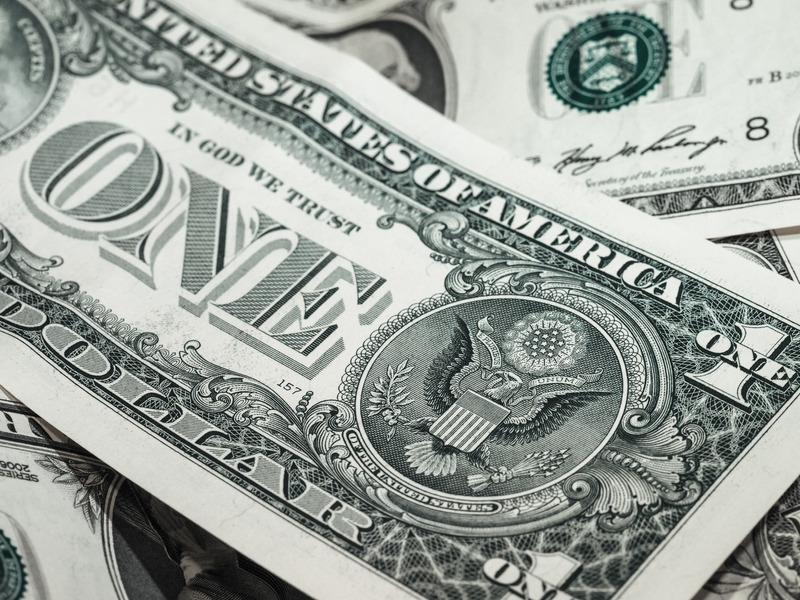 СЛУЖБА ФИНАНСОВОГО УПРАВЛЕНИЯ (FMS)
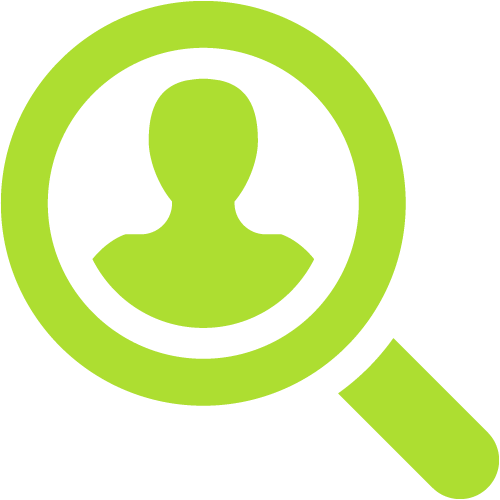 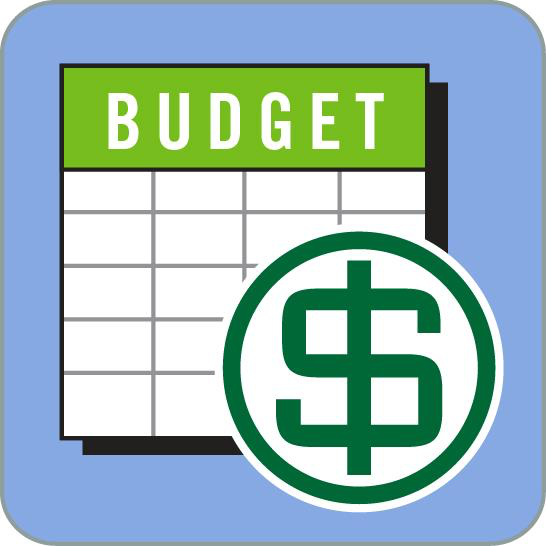 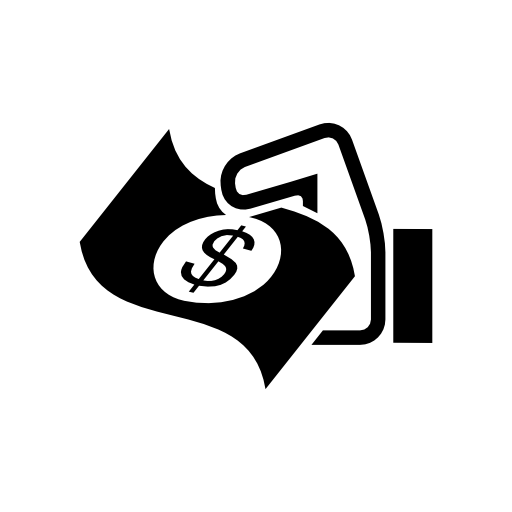 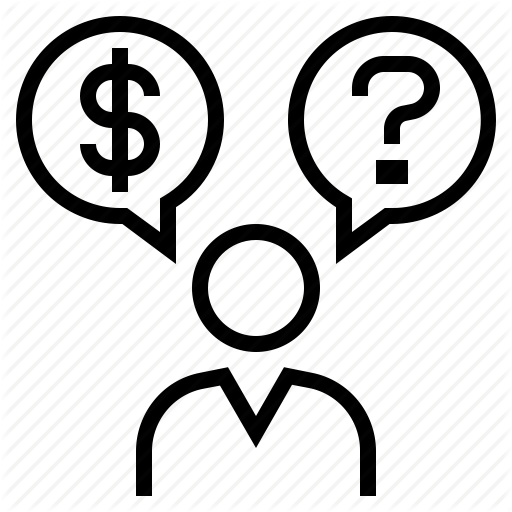 Поддержка в составлении плана расходов
Проверка права на ведение профессиональной деятельности и квалификации
Предоставление ежемесячных сводных отчетов
Использование бюджета для оплаты услуг
[Speaker Notes: Одним из важнейших средств поддержки для вас является ваша служба финансового управления или служба FMS. 
Служба FMS — это единственный поставщик услуг, который обязан иметь статус официального поставщика регионального центра, а также единственная служба, услугами которой пользоваться обязательно. 
Служба FMS использует ваш план расходов, чтобы оплачивать услуги и средства поддержки в рамках вашего плана IPP.
Сотрудники этой службы отправляют вам и вашему региональному центру ежемесячные сводные отчеты касательно вашего плана расходов.
Они помогут вам избежать перерасхода средств.
Служба FMS позаботится о том, чтобы лица, которых вы решили нанять, имели квалификацию, необходимую для предоставления вам соответствующих услуг. 
В случае необходимости она поможет вашему потенциальному персоналу пройти проверку данных.]
ОПЛАТА УСЛУГ И СРЕДСТВ ПОДДЕРЖКИ
СЛУЖБА ФИНАНСОВОГО УПРАВЛЕНИЯ
Отношения с вашей службой FMS
Служба FMS предоставляет услуги и средства поддержки исходя из ваших конкретных нужд. 
Как вы определяете такие отношения?
Какими будут отношения с вашими работниками?
Захотите ли вы нанять работников?
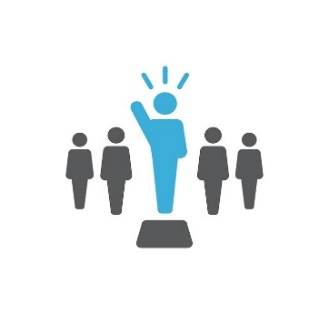 [Speaker Notes: Несколько последующих слайдов посвящены принятию решения касательно того, какие отношения со службой FMS вам НУЖНЫ для того, чтобы получать услуги и средства поддержки в рамках вашего плана расходов.]
ОПЛАТА УСЛУГ И СРЕДСТВ ПОДДЕРЖКИ
СЛУЖБА ФИНАНСОВОГО УПРАВЛЕНИЯ
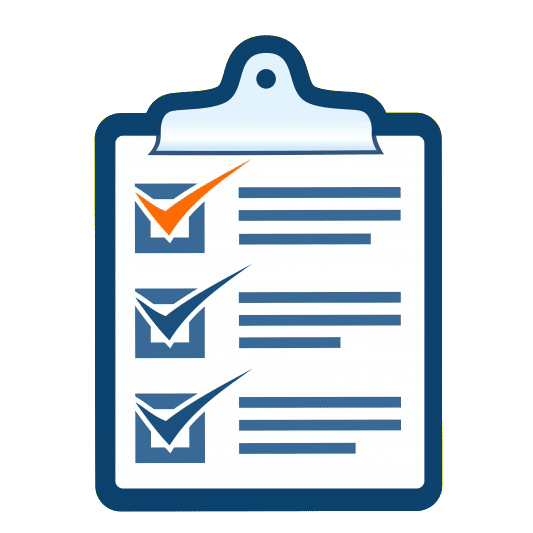 ?
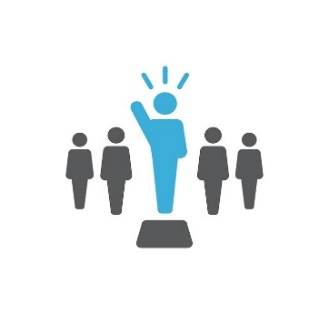 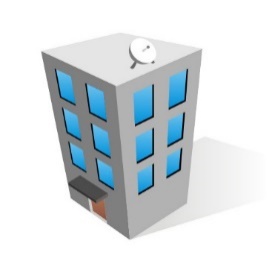 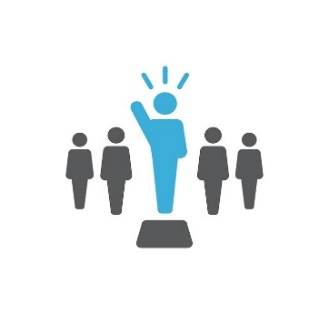 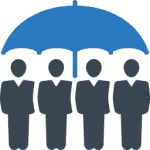 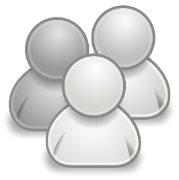 Плательщикпо счетам
Частичный
работодатель
Индивидуальный работодатель
[Speaker Notes: У вас есть план IPP и план расходов, в которых указаны выбранные вами услуги и средства поддержки. 
Для определения ваших отношений со службой FMS задайте себе вопрос, будете ли вы нанимать сотрудников в рамках вашего плана. И если у вас будут сотрудники, кто будет выступать их работодателем. 
Давайте рассмотрим разные ответы на эти вопросы.]
ОПЛАТА УСЛУГ И СРЕДСТВ ПОДДЕРЖКИ
СЛУЖБА ФИНАНСОВОГО УПРАВЛЕНИЯ
Плательщик по счетам
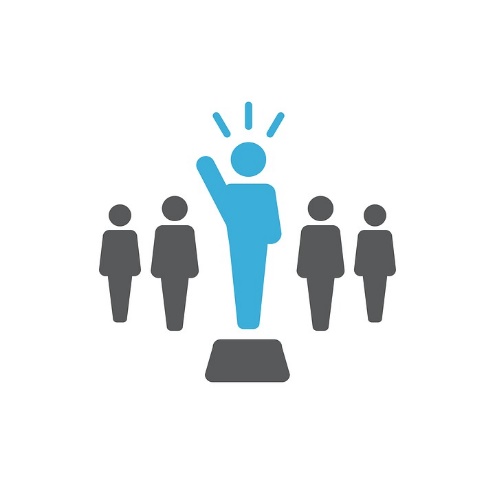 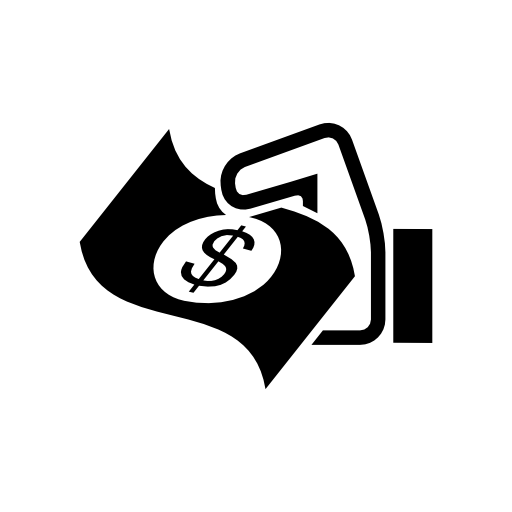 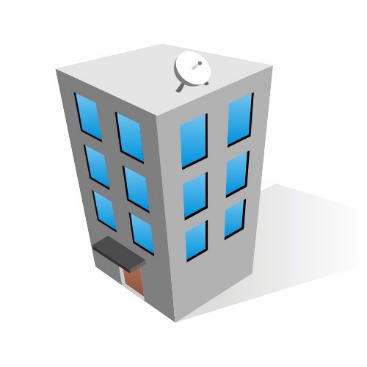 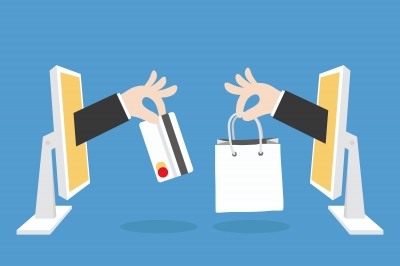 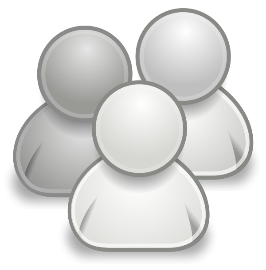 Помогающие вам лица уже работают в организации.
Вы НЕ хотите становиться работодателем для своих работников.
Служба FMS будет оплачивать счета.
Служба FMS будет приобретать для вас товары.
[Speaker Notes: У вас есть план IPP и план расходов, в которых указаны выбранные вами услуги и средства поддержки. 
Итак, вы задаете вопрос: «Будут ли у меня работники?»
Нет. Работников не будет. 
Я только покупаю товары 
У меня не будет работников, так как я планирую нанять организацию/компанию, которая предоставит мне свои кадровые ресурсы для работы со мной. У меня нет трудовых отношений «работодатель—работник» с помогающими мне людьми. Я нанял организацию/компанию и помогающие мне лица являются сотрудниками этой организации/компании.
Это модель «Плательщик по счетам»:
Служба FMS, предоставляющая эти услуги, от вашего имени выписывает чеки и оплачивает услуги и средства поддержки, перечисленные в вашем плане IPP.  
Между службой FMS, поставщиком услуг или участником программы не должно существовать никаких трудовых отношений «работодатель—работник».  
Участник программы может выбрать эту модель обслуживания FMS, когда поставщик услуг только приобретает товары или услуги и средства поддержки, предоставляемые какой-либо организацией или компанией.  
Организация или компания отвечает за предоставление товаров/или работников, а служба FMS выписывает чеки на оплату предоставленных услуг и средств поддержки. 
Организация или компания устанавливает трудовые отношения «работодатель—работник» с работниками и, в связи с этим, отвечает за полное соблюдение действующего трудового законодательства и уплату налогов, а также за страхование работников (т.е, выплату компенсаций). 
Примеры.
Посещение занятия, организованного в парке или на базе отдыха
Покупка компьютера у компании
Оплата услуг транспортировки в компанию
Использование услуг компании с целью найма ее сотрудников для работы у вас дома
Сотрудничество с организацией с целью получения от нее помощи при подаче заявления о приеме на работу
Поставщики услуг, уже сотрудничающие с вашим региональным центром]
ОПЛАТА УСЛУГ И СРЕДСТВ ПОДДЕРЖКИ
СЛУЖБА ФИНАНСОВОГО УПРАВЛЕНИЯ
Индивидуальный работодатель
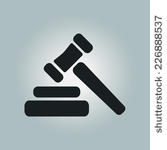 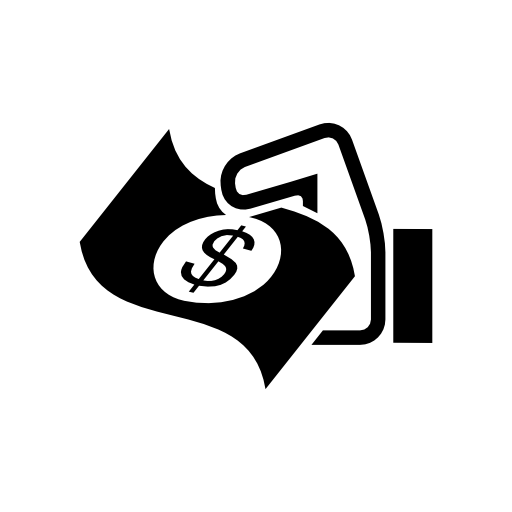 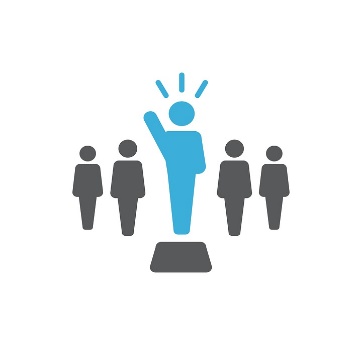 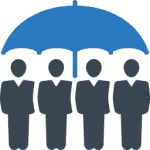 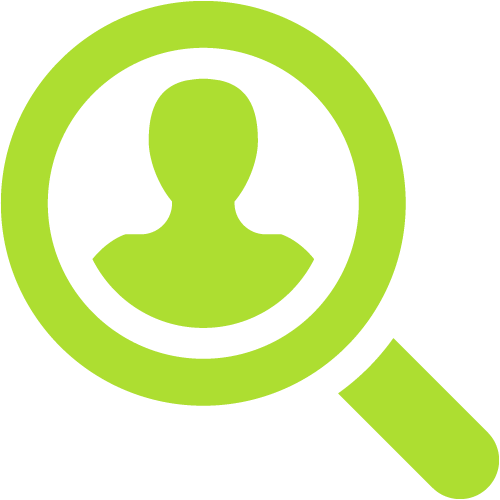 Вы ХОТИТЕ стать работодателем для своих работников.
Необходимо оформить все необходимые страховки, связанные с трудоустройством.
Помощь в соблюдении действующего трудового законодательства.
Проверка права на ведение профессиональной деятельности и квалификации
Служба FMS будет оплачивать счета.
Служба FMS
ВЫ
[Speaker Notes: Итак, вы еще раз задаете вопрос: «Будут ли у меня работники?»

Да. Я буду их непосредственным работодателем и хочу принять на себя полную ответственность и все обязательства в качестве их работодателя с соблюдением трудового законодательства при поддержке службы FMS.
Это модель «Индивидуальный работодатель»:
Участники могут выбрать эту модель, если захотят стать непосредственными работодателями для лиц, предоставляющих им свои услуги. 
Служба FMS, выступающая в качестве поставщика услуг участника, в рамках данной модели поможет ему в следующем:
Помощь в соблюдении действующего трудового законодательства.
Подтверждение квалификации поставщиков и проведение проверки данных. 
Оформление документации для расчетов с персоналом. 
Участник обязан выполнять обязательства основного работодателя, которые заключаются в следующем:
Оформление всех необходимых страховок, связанных с трудоустройством (т.е. компенсация работникам), которые будут оплачиваться в рамках вашего плана расходов. Эти расходы будут добавлены к любой почасовой ставке, которую вы выберите для ваших работников. (Помните, что в упражнении, касающемся плана расходов, 18% были использованы нами как пример/приблизительные расчеты). 
Вы можете выбрать эту модель, если захотите получить больше контроля за предоставляемыми вам услугами и средствами поддержки и попробовать себя в качестве работодателя при поддержке службы FMS.]
ОПЛАТА УСЛУГ И СРЕДСТВ ПОДДЕРЖКИ
СЛУЖБА ФИНАНСОВОГО УПРАВЛЕНИЯ
Частичные работодатели
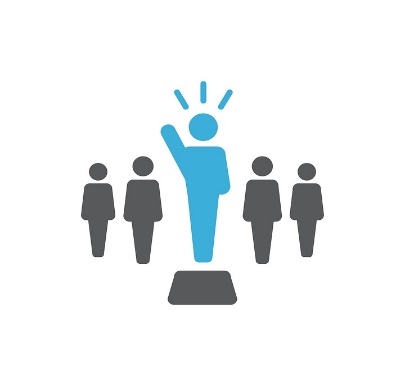 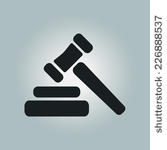 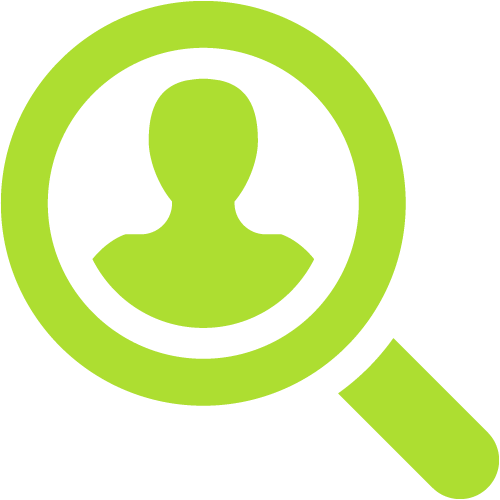 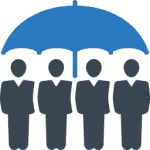 Соблюдение действующего трудового законодательства.
Оформление всех необходимых страховок, связанных с трудоустройством.
ЧАСТИЧНОЕ выполнение обязанностей работодателя.
Вы хотите ЧАСТИЧНО стать работодателем для своих работников.
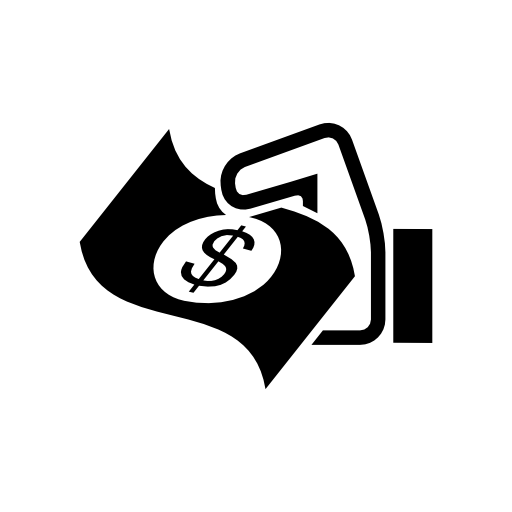 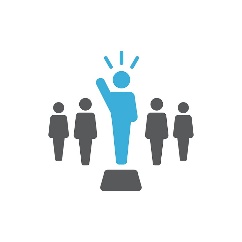 Служба FMS будет оплачивать счета.
Проверка права на ведение профессиональной деятельности и квалификации.
ВЫ
Служба FMS
[Speaker Notes: Итак, вы еще раз задаете вопрос: «Будут ли у меня работники?»

Да. И я хочу частично выполнять обязанности работодателя вместе моей службой FMS.
Это модель «Частичный работодатель»:
Участники могут выбрать эту модель, если захотят частично взять на себя обязанности работодателя и разделить ответственность со службой FMS. 
Если в рамках этой модели служба FMS, являющаяся вашим поставщиком услуг, выступает как официальный работодатель, участник сохраняет возможность нанимать и увольнять работников при содействии службы FMS. 
Служба FMS, являющаяся поставщиком услуг, принимает на себя обязательства основного работодателя. 
Служба FMS займется оформлением всех необходимых страховок, связанных с трудоустройством (т.е. компенсация работникам), которые будут оплачиваться в рамках вашего плана расходов. Эти расходы будут добавлены к любой почасовой ставке, которую вы выберите для ваших работников. (Помните, что в упражнении, касающемся плана расходов, 18% были использованы нами как пример/приблизительные расчеты). 
Служба FMS также поможет вам осуществить проверку квалификации и данных поставщика. Кроме того, она будет заниматься оформлением документации для расчетов с персоналом.]
ОПЛАТА УСЛУГ И СРЕДСТВ ПОДДЕРЖКИ
СЛУЖБА ФИНАНСОВОГО УПРАВЛЕНИЯ
София
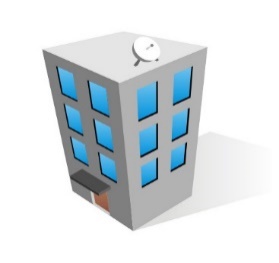 Обращение в организации с целью найма их сотрудников для предоставления услуг
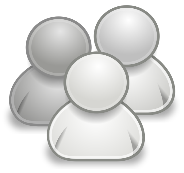 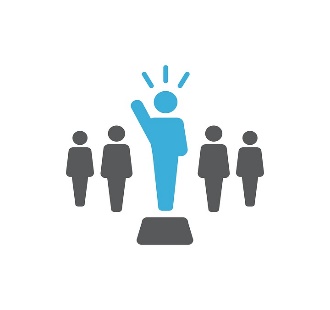 Наличие/ отсутствие трудовых отношений «работодатель—работник»
Модель «Плательщик по счетам»
[Speaker Notes: В Случае Софии члены ее семьи воспользуются моделью «Плательщик по счетам» по следующим причинам:
Все необходимые услуги предоставляются ей компаниями или организациями. Ее независимый координатор и поддерживающий персонал находятся в трудовых отношениях («работодатель—работник»)с организациями, в которые обратились София и и члены ее семьи. Она и служба FMS не состоят в трудовых отношениях «работодатель—работник» с лицами, предоставляющими ей услуги в рамках ее плана расходов. Другие услуги, ее занятия по искусству и пребывание в лагере также предоставляются организациями. 
Служба FMS, являющаяся поставщиком услуг, будет только выписывать чеки компаниям или организациям.]
ОПЛАТА УСЛУГ И СРЕДСТВ ПОДДЕРЖКИ
СЛУЖБА ФИНАНСОВОГО УПРАВЛЕНИЯ
Вы можете получать ЛЮБОЙ комплекс услуг от вашей службы FMS.
?
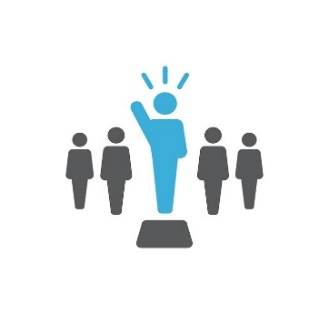 СТОП! 
Какой моделью я воспользуюсь?
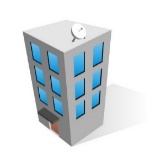 Частичный
работодатель
Плательщик по счетам
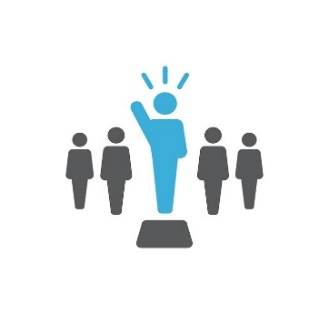 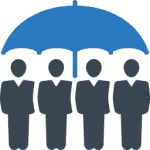 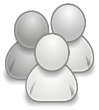 Плательщик по счетам
Частичный
работодатель
Частичный
работодатель
Частичный
работодатель
[Speaker Notes: В случае Софии ей не нужны работники. Любые работающие с ней лица будут являться сотрудниками организации или компании.
Однако, как быть с комплексом услуг? Что если существуют организации или работники, которых вы будете нанимать напрямую?

Проектируя свои услуги и средства поддержки в рамках плана IPP они могут подпадать под различные описания моделей обслуживания FMS, о которых говорилось выше.]
ОПЛАТА УСЛУГ И СРЕДСТВ ПОДДЕРЖКИ
СЛУЖБА ФИНАНСОВОГО УПРАВЛЕНИЯ
Джейсон
Джейсон нанимает своего соседа для получения от него поддержки в течение дня, а служба FMS берет на себя все вопросы, связанные деловыми отношениями и обязательствами.
Джейсон находит с инструктора по социально адаптации, проводит с ним собеседование и нанимает его, а служба FMS берет на себя все вопросы, связанные деловыми отношениями и обязательствами.
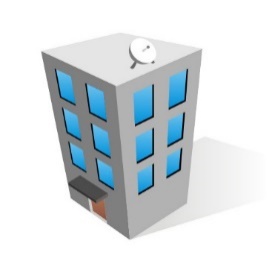 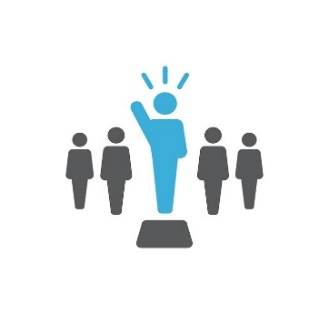 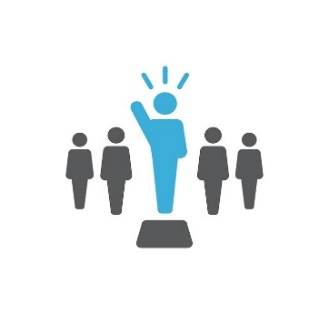 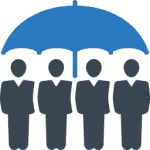 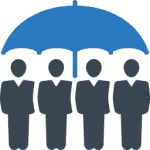 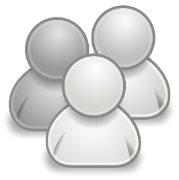 Джейсон обращается в местную организацию для найма ее штатных инструкторов, специализирующихся на обучении работе его мечты — садоводству.
Частичный работодатель
[Speaker Notes: Джейсон пользуется комплексом услуг согласно своему плану расходов. Он наймет сотрудников организации в качестве инструкторов по садоводству И напрямую наймет сотрудника в качестве инструктора по социальной адаптации и другой персонал для удовлетворения своих потребностей во время пребывания в сообществе.]
ОПЛАТА УСЛУГ И СРЕДСТВ ПОДДЕРЖКИ
СЛУЖБА ФИНАНСОВОГО УПРАВЛЕНИЯ
*Стоимость услуг FMS
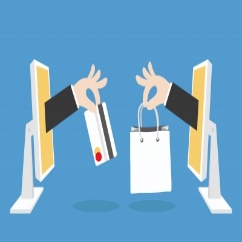 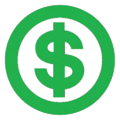 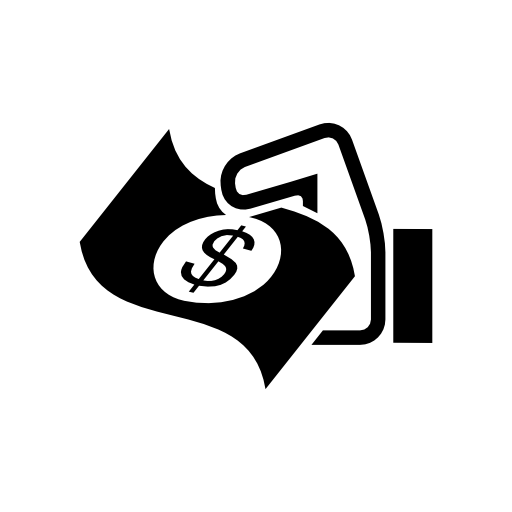 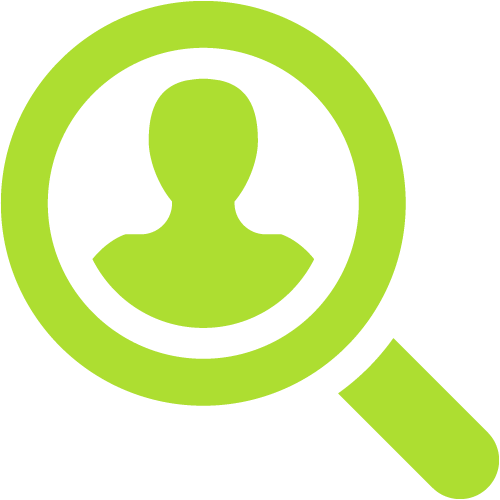 УСЛУГИ FMS
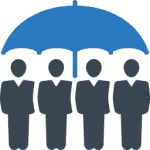 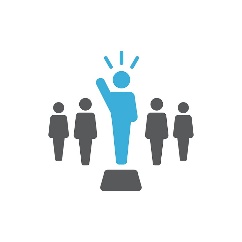 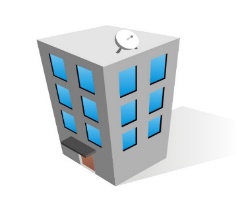 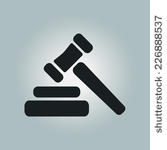 [Speaker Notes: Раздаточный материал.  Максимальные тарифы на обслуживание FMS, являющихся поставщиками услуг.

Ваш тариф на услуги FMS будет основываться на самом высоком тарифе ваших объединенных моделей. Это означает, что служба FMS примет на себя максимально высокую ответственность при работе с вами.
Например, если некоторые из предоставляемых вам услуг отвечают модели «Плательщик по счетам», а другие — модели «Частичный работодатель», ваши максимальные тарифы будут основываться на модели «Частичный работодатель». 
Тарифы службы FMS:
максимальные тарифы 
основываются на количестве услуг, оплаченных в рамках плана расходов.
Вы можете обсудить со службой FMS, являющейся вашим поставщиком услуг, хотите ли вы понизить уже существующие тарифы.]
ОПЛАТА УСЛУГ И СРЕДСТВ ПОДДЕРЖКИ
СЛУЖБА ФИНАНСОВОГО УПРАВЛЕНИЯ
Джейсон
Частичный работодатель
5+
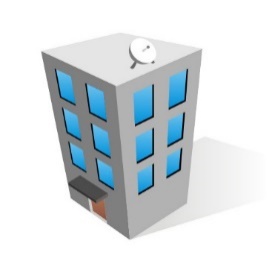 Частичный
работодатель
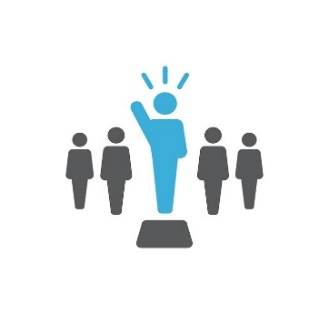 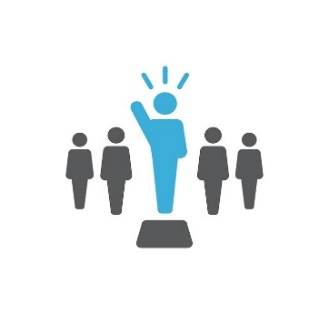 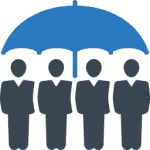 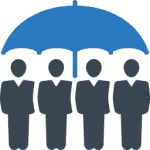 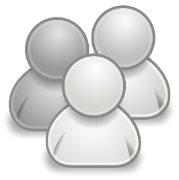 Плательщик по счетам
[Speaker Notes: Мы рассмотрели ситуацию Джейсона. Он использует комплекс услуг; он наймет людей напрямую и будет платить компаниям. 
В рамках программы SDP, если служба FMS выполняет платежи, используя больше одной из этих моделей, то ваш максимальный тариф не может превышать тариф модели с максимальной суммой расходов для общего числа услуг. 
Отношения Джейсона с его службой FMS подпадают под модель «Частичный работодатель», так как у него имеются работники. Услуги компаний служба FMS будет оплачивать напрямую.
Джейсон пользуется более чем 5 услугами.]
ОПЛАТА УСЛУГ И СРЕДСТВ ПОДДЕРЖКИ
СЛУЖБА ФИНАНСОВОГО УПРАВЛЕНИЯ
Джейсон
Частичный работодатель
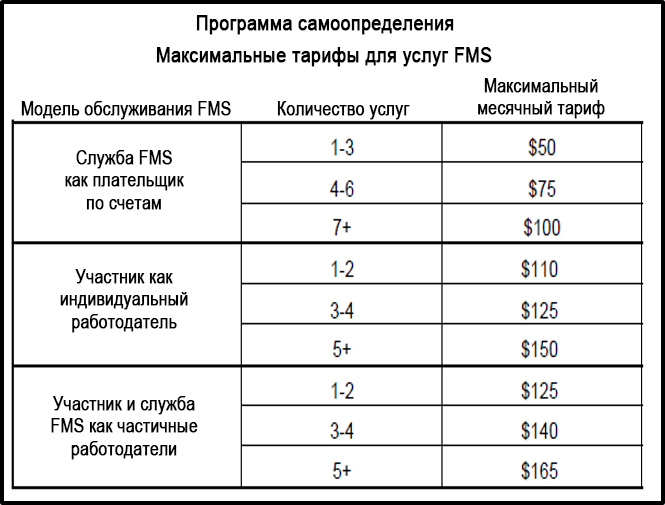 5+
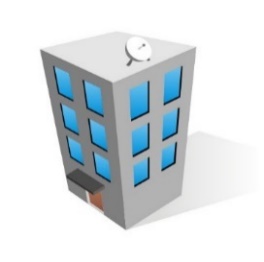 Частичный
Работодатель
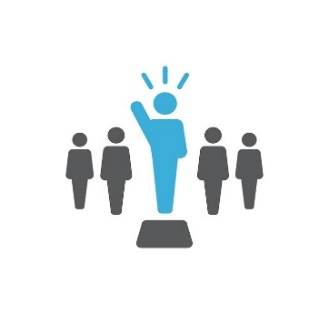 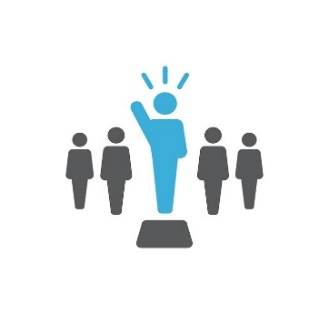 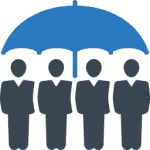 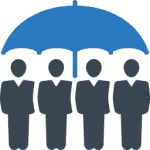 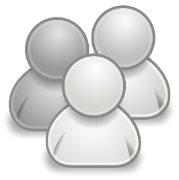 Плательщик по счетам
[Speaker Notes: Согласно нашей схеме в рамках модели «Частичный работодатель» максимальный тариф службы FMS услуг, количество которых превышает 5, составляет $165 в месяц.
Определите каждый тип взаимоотношений
Определите, какие модели в вашем комплексе являются наиболее затратными (с самой большой степенью ответственности и обязательств для службы FMS)
Сосчитайте услуги, включенные в план расходов.
Обратитесь к листу «Максимальные тарифы службы финансового управления (FMS)», чтобы определить расходы на вашу службу FMS.

****** (модель с максимальной суммой затрат $ + количество услуг = СТОИМОСТЬ) ******

В рамках программы SDP, если служба FMS выполняет платежи, используя больше одной из этих моделей, то ваш максимальный тариф не может превышать тариф модели с максимальной суммой расходов для общего числа услуг.]
ОПЛАТА УСЛУГ И СРЕДСТВ ПОДДЕРЖКИ
СЛУЖБА ФИНАНСОВОГО УПРАВЛЕНИЯ
София
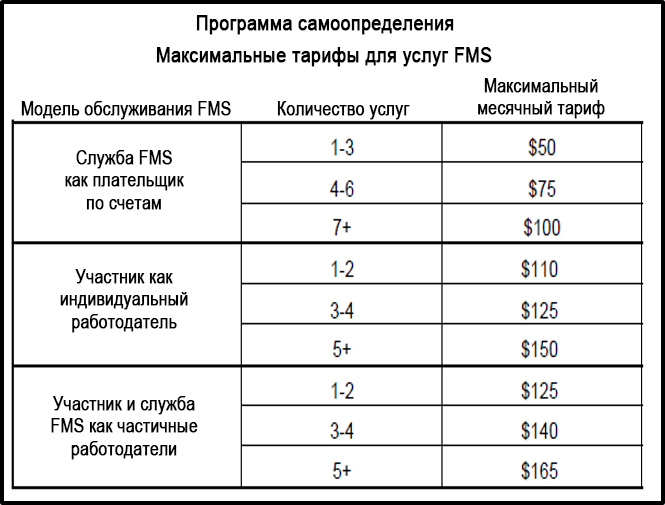 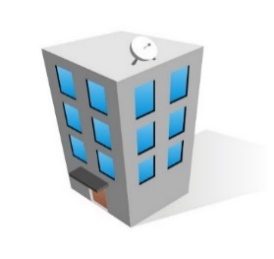 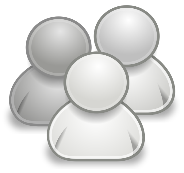 Плательщик по счетам
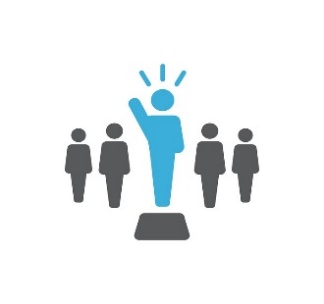 Плательщик по счетам
4-6
[Speaker Notes: Согласно нашей схеме в рамках модели «Плательщик по счетам» максимальный тариф службы FMS для 4-6 услуг, которые получает София, составляет $75 в месяц.
Определите каждый тип взаимоотношений
Какие модели в вашем комплексе являются наиболее затратными (с самой большой степенью ответственности и обязательств для службы FMS)
Сосчитайте услуги, включенные в план расходов.
Обратитесь к листу «Максимальные тарифы службы финансового управления (FMS)», чтобы понять расходы на вашу службу FMS.

****** (модель с максимальной суммой затрат $ + количество услуг = СТОИМОСТЬ) ******	

В рамках программы SDP, если служба FMS выполняет платежи, используя больше одной из этих моделей, то ваш максимальный тариф не может превышать тариф модели с максимальной суммой расходов для общего числа услуг.]
ОПЛАТА УСЛУГ И СРЕДСТВ ПОДДЕРЖКИ
ИНДИВИДУАЛЬНЫЙ БЮДЖЕТ
Обсуждение службы FMS 
УПРАЖНЕНИЕ
Проанализируйте услуги, включенные в план расходов.

Определите, будут ли у вас работники.

Определите отношения с работниками. 

Какой тип службы FMS вы бы хотели использовать? Почему?
[Speaker Notes: Разбейте участников на пары и предложите им обсудить следующее или поговорите с ними о типах услуг, указанных в плане. Попросите их определить, услугами каких служб FMS они могли бы воспользоваться и почему. Это должно занять 5-10 минут.

Собираетесь ли вы напрямую нанимать работников?
Если да, то хотите ли вы принять на себя всю ответственность или контроль за ними, или же вы хотите разделить ответственность со службой FMS?
Вы планируете только нанимать сотрудников организаций или планируете только приобретать товары?]
ОПЛАТА УСЛУГ И СРЕДСТВ ПОДДЕРЖКИ
ОБЗОР
ОБЗОР СЛУЖБЫ FMS

Обзор службы финансового управления

Определение отношений с вашей службой FMS

3 модели
 
Стоимость услуг FMS

Примеры с Джейсоном и Софией
[Speaker Notes: Служба FMS ОБЯЗАНА:
Быть официально утвержденной региональным центром.
Использовать ваш план расходов, чтобы оплачивать услуги и средства поддержки в рамках вашего плана IPP
Отправлять вам и вашему региональному центру ежемесячные сводные отчеты касательно вашего плана расходов
Использование службы FMS является обязательным в рамках программы SDP
2) Ваши отношения с работниками (если таковые имеются) будут определять ваши отношения со службой FMS

3) Существует три модели отношений 

4) Модель и количество услуг, получаемых вами в рамках вашего плана расходов, определяет стоимость услуг, предоставляемых службой FMS.]
ВАШИ ПРАВА И БЕЗОПАСНОСТЬ
5 ПРИНЦИПОВ
Свобода
Полномочия
Поддержка
Обязанности 
Подтверждение
РОЛИ И ОБЯЗАННОСТИ 
Вы 
Семья/круг поддержки
Координатор услуг
Служба финансового управления 
Поставщик услуг
Независимый координатор
ВАШИ ПРАВА И БЕЗОПАСНОСТЬ
ОБЗОР ПРАВ
ОБЗОР ВАШИХ ПРАВ И БЕЗОПАСНОСТИ
ВАШИ ПРАВА 

ПРОВЕРКА НА НАЛИЧИЕ ПРАВОНАРУШЕНИЙ

ОБНАРУЖЕНИЕ И СООБЩЕНИЕ О НАРУШЕНИЯХ
ВАШИ ПРАВА И БЕЗОПАСНОСТЬ
ПРАВА
Апелляции
Беспристрастноеслушание
Процедура составленияплана IPP
ТЕ    ЖЕ
П
Р
А
ВА
*Подробнее см. на веб-сайте Управления (DDS)
[Speaker Notes: В рамках программы SDP вы пользуетесь теми же правами, что и сейчас. 
К ним можно отнести право на:
составление плана IPP
проведение беспристрастного слушания
подачу апелляции
Поработайте вместе с членами вашей команды над решением проблем, помня о соблюдении 5 принципов, процессе персонифицированного планирования и правил, о которых вы узнали сегодня. 

Мы все находимся в процессе изучения, поэтому, если вам нужна помощь, сотрудники вашего регионального центра всегда готовы вам помочь.  Кроме того, вы или сотрудники вашего регионального центра можете отправить в Управление DDS электронное письмо по адресу sdp@dds.ca.gov. 

Более подробную информацию о ваших правах вы можете найти на веб-сайте Управления DDS: www.dds.ca.gov.]
ВАШИ ПРАВА И БЕЗОПАСНОСТЬ
ПРОВЕРКА ДАННЫХ
Служба FMS помогает обеспечивать вашу безопасность в рамках Программы самоопределения
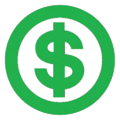 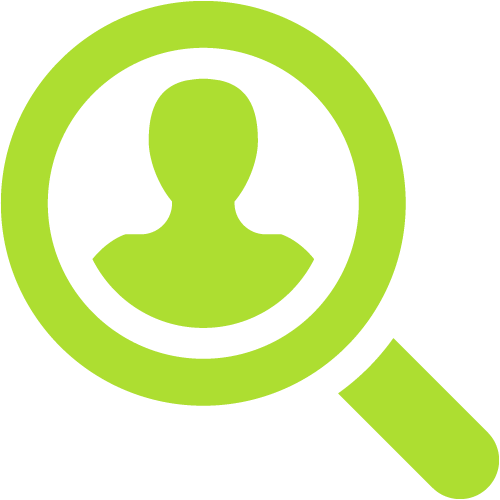 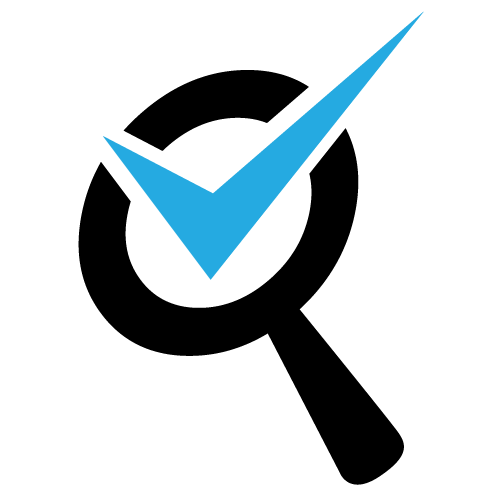 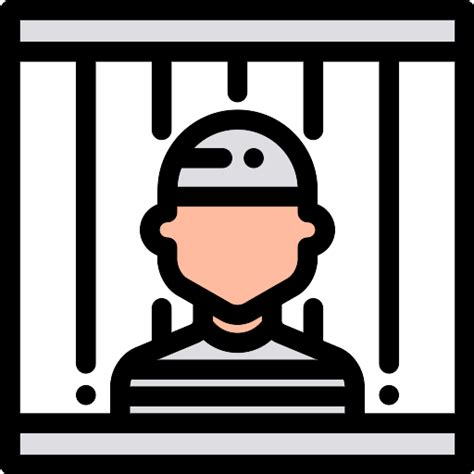 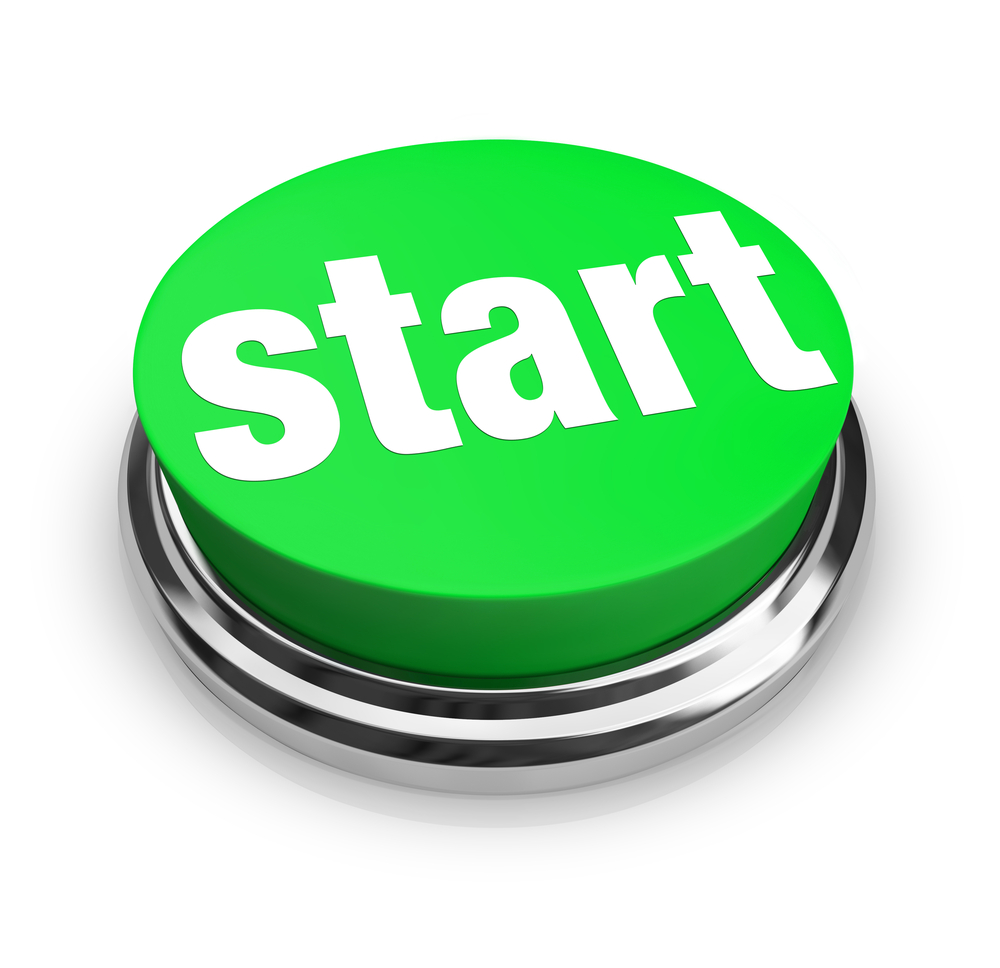 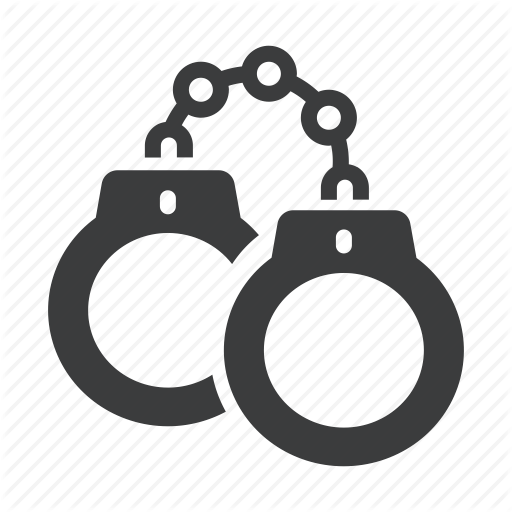 Результаты проверки отправляются в вашу службу FMS
Поставщик услуг оплачивает расходы
Поставщик был признан виновным в совершении преступления небольшой тяжести?
До начала обслуживания необходимо получить одобрение от Управления DDS
Проверка данных выполнена и все вопросы улажены
Поставщик был признан виновным в совершении тяжкого преступления?
Такие поставщики не могут предоставлять вам свои услуги
Поставщик может приступить к обслуживанию
Обязательно для:
Поставщиков услуг непосредственного персонального ухода
Любых других поставщиков, услуги которых ВЫ запрашиваете как клиент

Вопросы, касающиеся проверки данных можно направлять по адресу sdpbackground@dds.ca.gov
[Speaker Notes: КЛЮЧЕВЫЕ МОМЕНТЫ
Некоторые нанятые вами поставщики должны будут пройти проверку на наличие правонарушений. Это важная мера безопасности, действующая в рамках программы SDP.
Проверка на наличие правонарушений необходима в отношении лиц, которые в рамках вашего плана расходов получают оплату за оказываемые вам услуги непосредственного персонального ухода, включая членов семьи и друзей. Непосредственный персональный уход — это оказание помощи во время одевания, ухода за внешностью, купания или услуг по соблюдению личной гигиены.  
Вы или ваша служба FMS могут потребовать от любого другого поставщика услуг также пройти проверку на наличие правонарушений. Могут возникнуть обстоятельства, при которых это будет необходимо вам или вашей службе FMS, выступающей в качестве вашего поставщика услуг.
Ваша служба FMS следит за выполнением проверки на наличие правонарушений. 
Поставщик услуг или его персонал ОБЯЗАНЫ пройти новую проверку на наличие правонарушений, которая проводится Управлением DDS, даже если они уже проходили ее перед предоставлением других услуг(т.е. услуг в рамках программы IHSS). Они обязаны пройти проверку данных в Управлении DDS. 
В рамках программы SDP требуется только одна проверка данных, если поставщик обслуживает несколько участников программы.

Как осуществляется эта процедура:
Ваша служба FMS может помочь вашему поставщику с поиском организаций, занимающихся снятием отпечатков пальцев. Такие организации можно найти повсюду в штате Калифорния.
Ваша служба FMS оформит всю документацию, необходимую для снятия отпечатков пальцев
Стоимость услуг по снятию отпечатков пальцев оплачивается потенциальным поставщиком услуг
Результаты, как правило, в течение 48 часов отправляются в штат Калифорния (Департамент Юстиции и Управление DDS)
Служба FMS получит результаты проверки данных от Управления DDS без указания конкретных деталей. 
Что, если потенциальный поставщик был признан виновным в совершении преступления небольшой тяжести? До начала обслуживания необходимо получить одобрение от Управления DDS
Если потенциальный поставщик попадал под арест или был признан виновным в совершении тяжкого преступления, он не сможет получить разрешение на обслуживание. 

К тяжким преступлениям относятся: случаи, когда лицо было признано виновным по суду, находится в ожидании судебного разбирательства или совершило попытку убийства; случаи насилия над детьми, пожилыми людьми или совершеннолетними иждивенцами; изнасилование или насильственные действия сексуального характера; ограбление; поджог; похищение с целью выкупа; угон автомобиля; вымогательство.

Ваша служба FMS сообщит вам об отрицательных результатах проверки данных поставщика и о том, что он не отвечает требованиям, установленным в отношении предоставления вам соответствующих услуг в рамках программы SDP. 
Напоминаем вам о том, что после того как вы начнете определять нужные вам услуги, любые возникающие у вас вопросы касательно проверки данных можно направлять по адресу sdpbackground@dds.ca.gov]
ВАШИ ПРАВА И БЕЗОПАСНОСТЬ
ВЫЯВЛЕНИЕ СЛУЧАЕВ НАСИЛИЯ
Существует много разных видов насилия.
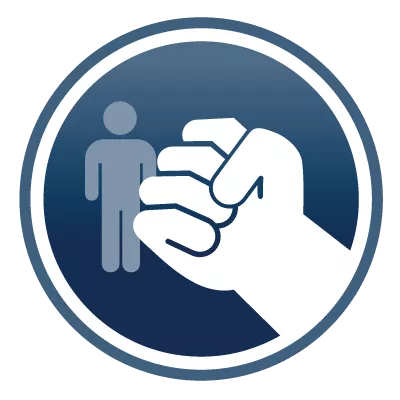 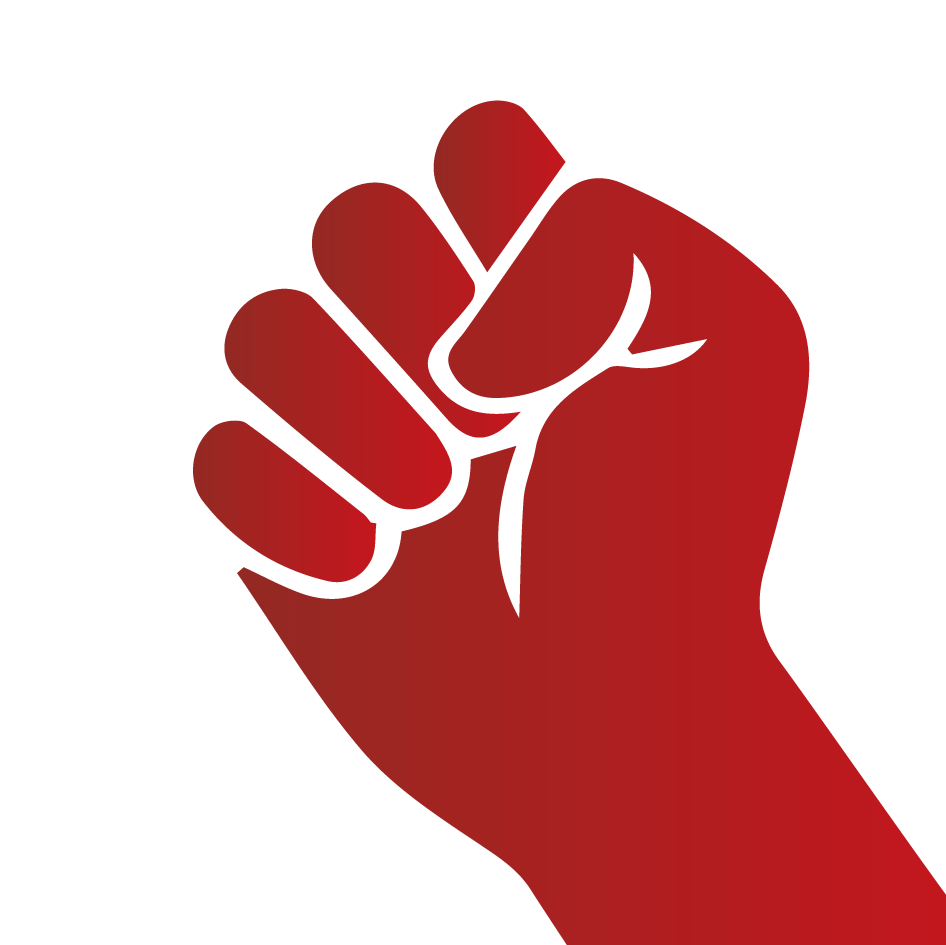 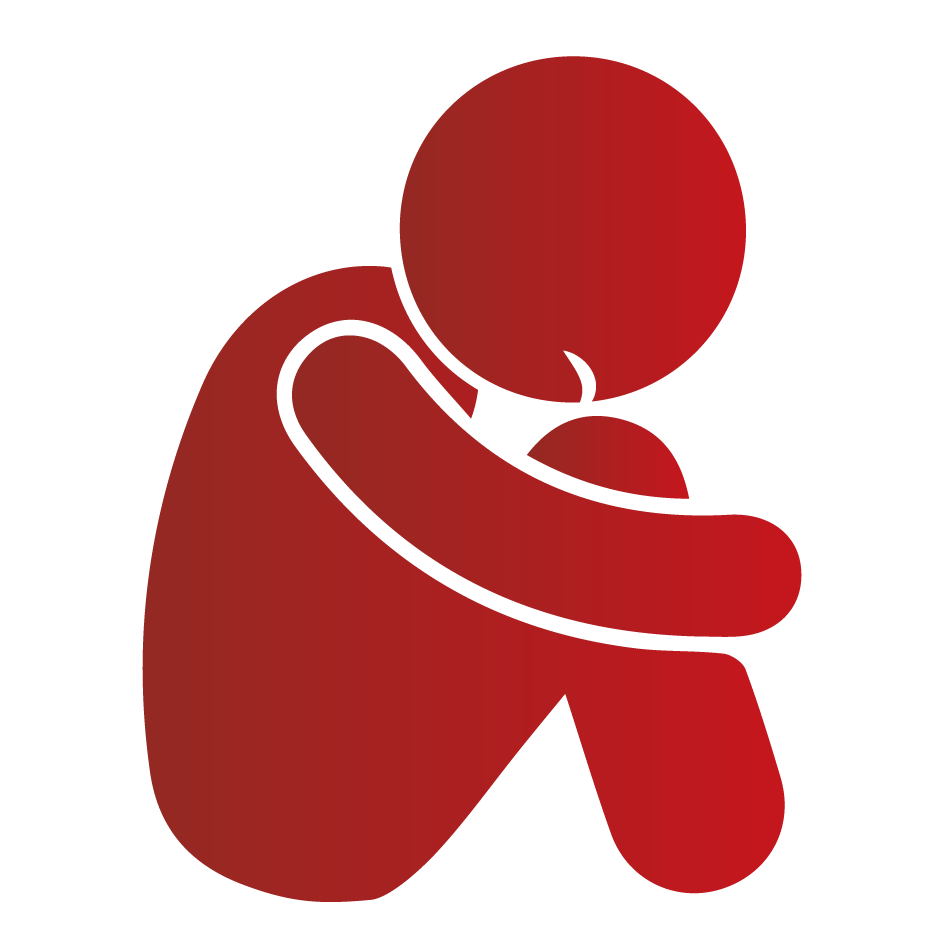 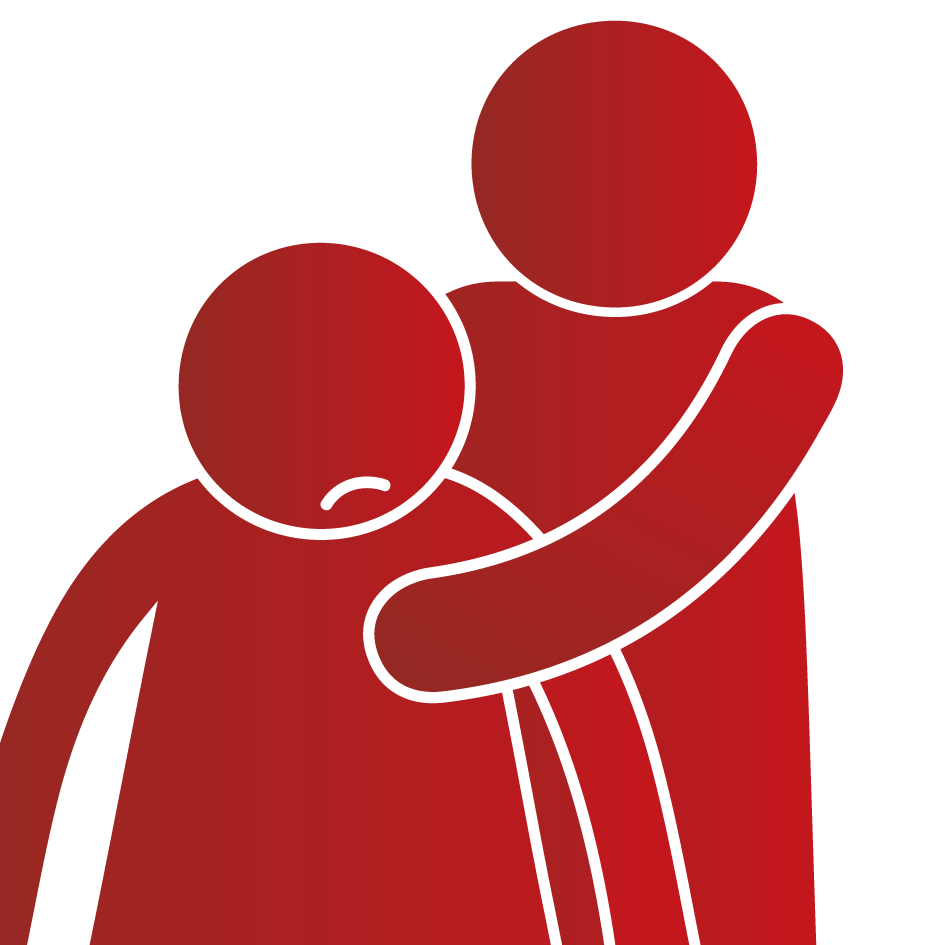 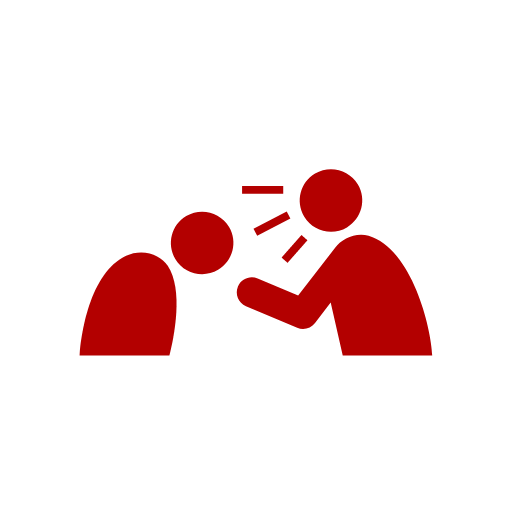 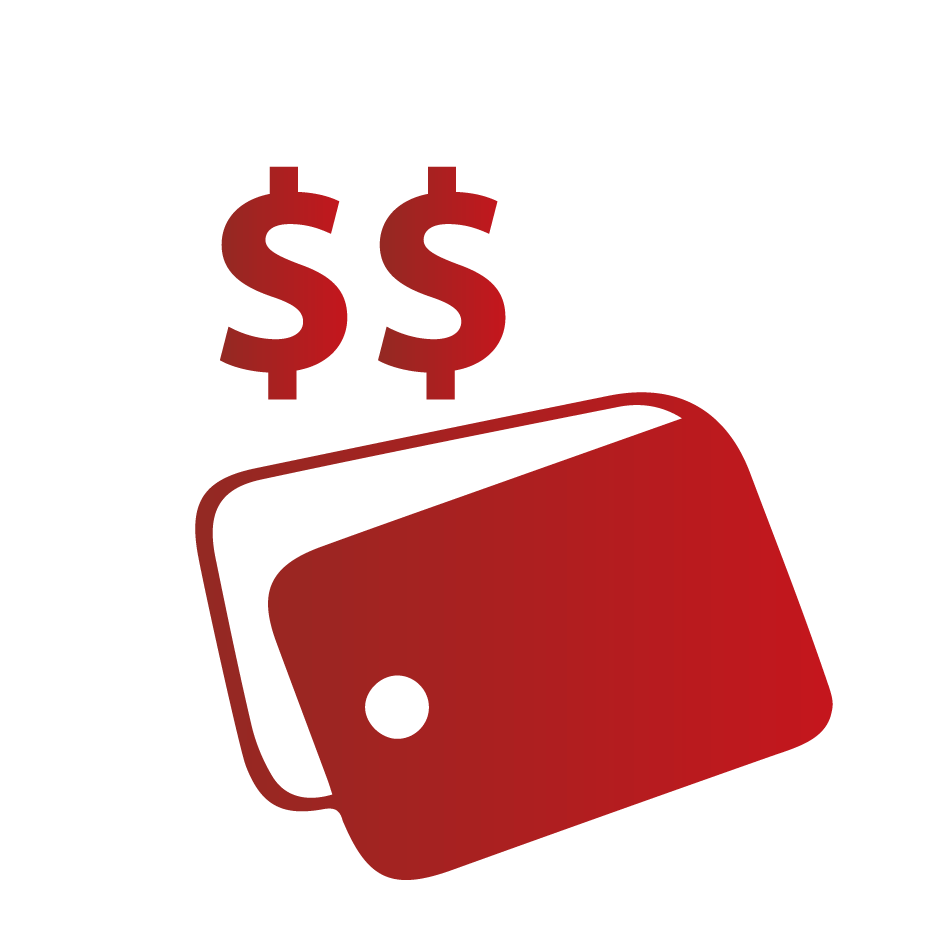 Физическое насилие
Насилие вформепренебрежения
Сексуальное насилие
Вам и вашей команде необходимо:

Понимать, что такое насилие.

Научиться понимать, когда происходятслучаи насилия.

Какие действия следует предпринять, если вы считаете, что произошел случай насилия.
Эмоциональноенасилие
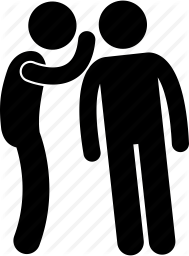 Финансовое насилие
РАССКАЖИТЕ ОБ ЭТОМ ЛЮДЯМ, КОТОРЫМ ВЫ ДОВЕРЯЕТЕ!
[Speaker Notes: Выявление и предотвращение случаев насилия является значительной составляющей системы обеспечения безопасности. Мы рассмотрим тему насилия в нескольких последующих слайдах. 
Очень важно, чтобы вы, члены вашей семьи, люди, предоставляющие вам услуги и службы поддержки знали о том, что такое насилие, как сообщить о том, что над кем-то совершается насилие и что делать, если есть основания полагать, что над кем-то совершается насилие.
Существует много видов насилия:
Физическое насилие
Сексуальное насилие
Насилие в форме пренебрежения 
Эмоциональное насилие 
Финансовое насилие
Эти виды насилия могут совершаться незнакомыми людьми или кем-то, кого вы знаете. Кроме того, иногда бывает трудно определить, совершается ли над вами насилие. Если вам не нравится, как с вами обращаются, вы должны рассказать об этом людям, которым вы доверяете. 

Совет инструктору! Подготовьтесь к обсуждению темы насилия в рамках ознакомительного курса, вы можете попросить кого-нибудь рассказать о своем опыте. Будьте готовы выслушать их рассказы и действовать по обстановке.]
ВАШИ ПРАВА И БЕЗОПАСНОСТЬ
ВЫЯВЛЕНИЕ СЛУЧАЕВ НАСИЛИЯ
Важно уметь распознавать возможные признаки и симптомы насилия.
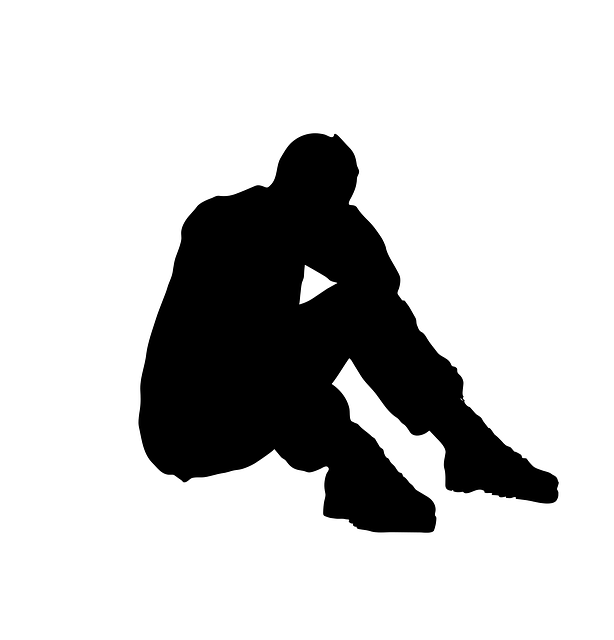 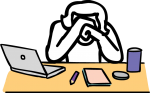 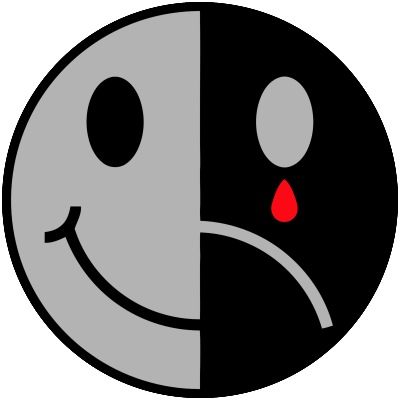 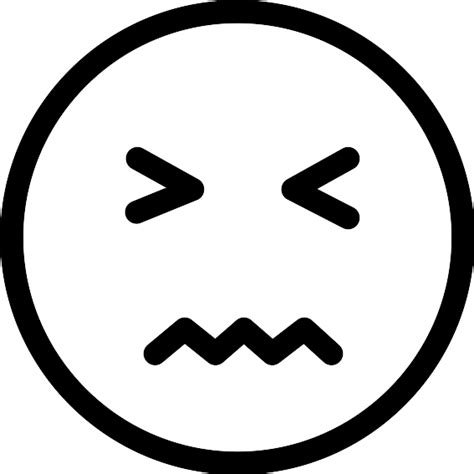 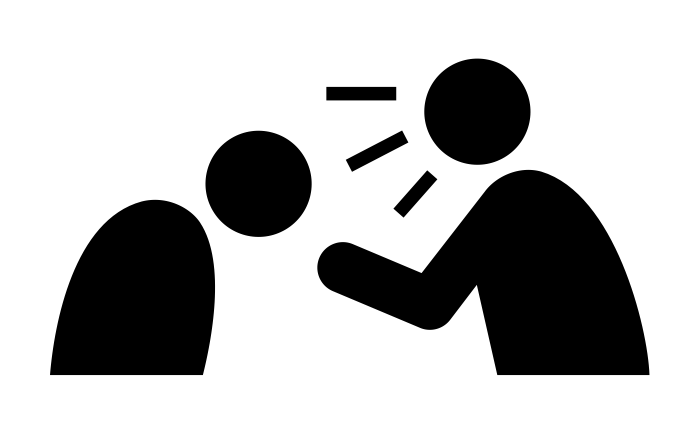 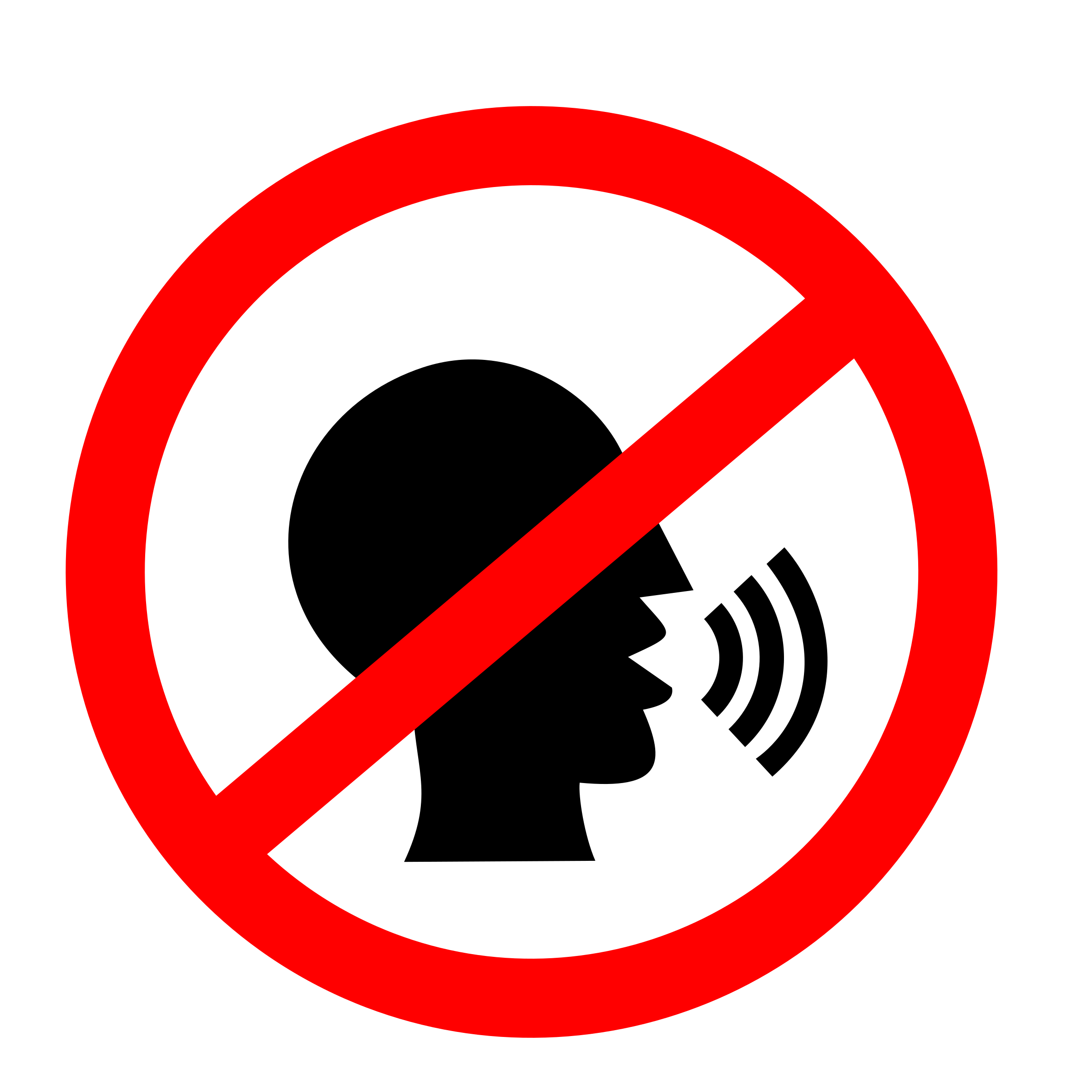 ВАШИ ПРАВА И БЕЗОПАСНОСТЬ
ВЫЯВЛЕНИЕ СЛУЧАЕВ НАСИЛИЯ
*
ОБРАЩАЙТЕ ВНИМАНИЕ НА СЛЕДУЮЩЕЕ
Если кто-то причиняет вам боль или игнорирует вас
Если кто-то слишком близко подходит к вам, и вам это не нравится
Если кто-то берет ваши вещи
Если кто-то заставляет вас испытывать негативные эмоции
Если кто-то заставляет вас испытывать дискомфорт
Если кто-то дотрагивается до вас, и вам это не неприятно
ЭТО НЕ НОРМАЛЬНО!
[Speaker Notes: Раздаточный материал. Как защитить себя — Дать отпор! TipSheet_HowtoDefendYourself_v6

Вас поддерживает много людей, и вы тоже поддерживаете своих друзей и знакомых. Повторим еще раз — поговорите с человеком, которому вы доверяете. 
Никто не имеет права:
заставлять вас испытывать дискомфорт
брать ваши вещи
подходить близко или дотрагиваться до вас, если вам это неприятно
Обратите внимание на то, как вы себя чувствуете. Поговорите с человеком, которому вы доверяете. 
Что делать, если вы попали в опасную ситуации. Вы должны сразу предпринять действия, которые помогут вам оказаться в безопасности. 
В ваш пакет материалов включены материалы, в которых предлагаются некоторые идеи касательно того, как вести себя в неприятной или потенциально опасной ситуации. 
Совет инструктору! Это подходящий момент, чтобы прерваться и предложить аудитории подумать над тем, к кому бы они обратились за помощью. Они могут не говорить этого вслух, но подумать, какой человек мог бы оказать им подобную поддержку.]
ВАШИ ПРАВА И БЕЗОПАСНОСТЬ
СООБЩЕНИЕ О СЛУЧАЯХ НАСИЛИЯ
Расскажите об этом людям, которым вы доверяете:
Вам помогут:
Семья 
Друзья
Люди из вашей школы
Коллеги по работе 
Независимый координатор
Ваш координатор обслуживания
Медицинские специалисты
Убедиться в том, что вы в безопасности
Сообщить соответствующим лицам, которые занимаются этими вопросами
Служба по защите прав взрослых
Служба по защите прав детей
Местные правоохранительные органы
Ваш региональный центр
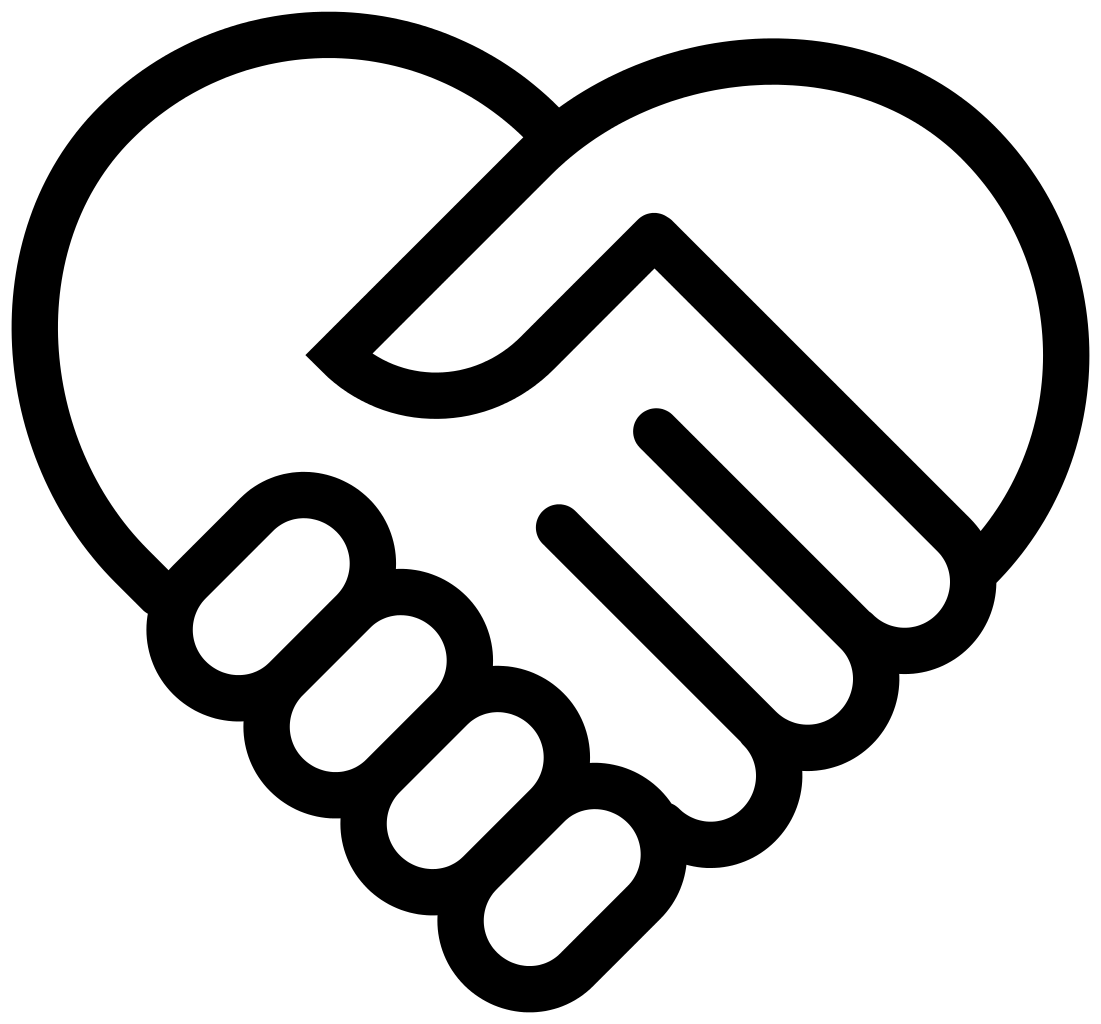 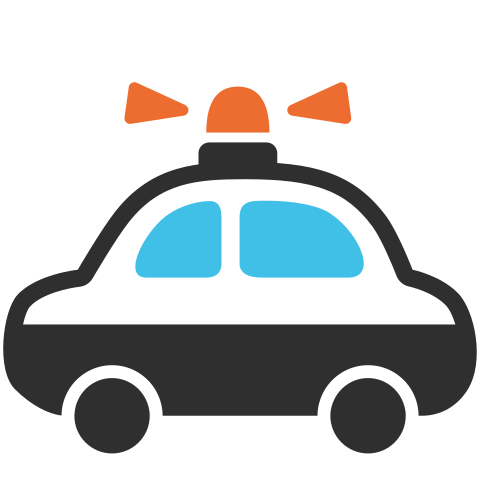 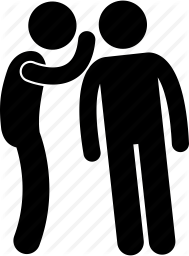 [Speaker Notes: Ваши команда, члены семьи и друзья поддержат вас в вопросах безопасности и здоровья, а также позаботятся о том, чтобы вы чувствовали себя в безопасности и были окружены людьми, с которыми вам комфортно.
Что делать, если вы пережили, оказались свидетелем, узнали или предполагаете, что произошло насилие?
Расскажите об этом людям, которым вы доверяете! 
Если у вас есть веские причины считать, что над вами или другим лицом совершается насилие, следует немедленно предпринять действия по обеспечению вашей безопасности или безопасности пострадавшего лица. 
После этого необходимо сообщить о предполагаемом случае насилия людям, которым вы доверяете. Вы можете сказать об этом любым людям, которые, по вашему мнению, могут вам помочь. 

Во время ознакомительного курса региональные центры могут предоставлять актуальную информацию о:
Местных ресурсах для информирующих организаций
Местных ресурсах для жертв насилия]
ВАШИ ПРАВА И БЕЗОПАСНОСТЬ
ОБЗОР
ОБЩИЙ ОБЗОР ВАШИХ ПРАВ И БЕЗОПАСНОСТИ
ВАШИ ПРАВА 

ПРОВЕРКА НА НАЛИЧИЕ ПРАВОНАРУШЕНИЙ

ВЫЯВЛЕНИЕ И СООБЩЕНИЕ О СЛУЧАЯХ НАСИЛИЯ
ДАЛЬНЕЙШИЕ ДЕЙСТВИЯ
5 ПРИНЦИПОВ
Свобода
Полномочия
Поддержка 
Обязанности 
Подтверждение
РОЛИ И ОБЯЗАННОСТИ 
Вы 
Семья/круг поддержки
Координатор услуг
Служба финансового управления 
Поставщик услуг
Независимый координатор
ДАЛЬНЕЙШИЕ ДЕЙСТВИЯ
ОБЗОР
ОБЗОР
ПЛАНЫ РЕГИОНАЛЬНОГО ЦЕНТРА

МЕСТНЫЙ КОНСУЛЬТАТИВНЫЙ КОМИТЕТ

РЕСУРСЫ ДЛЯ САМООПРЕДЕЛЕНИЯ

РЕСУРСЫ СООБЩЕСТВА ДЛЯ САМООПРЕДЕЛЕНИЯ
ДАЛЬНЕЙШИЕ ДЕЙСТВИЯ
ПЛАН РЕГИОНАЛЬНОГО ЦЕНТРА
МЕТКА-ЗАПОЛНИТЕЛЬ 
Планы для каждого регионального центра
[Speaker Notes: Здесь каждый региональный центр может вставить свой план на будущее. 

Смогут ли все участники сразу встретиться со своими координаторами обслуживания или встреча будет назначена позднее? 
Смогут ли все участники получить копии своих выписок о годовых расходах, чтобы узнать свой индивидуальный бюджет? 
Как региональный центр поможет им найти службу FMS, если эти службы относятся к единственной категории поставщиков, которая обязана иметь статус официального поставщика.]
ДАЛЬНЕЙШИЕ ДЕЙСТВИЯ
МЕСТНЫЕ КОНСУЛЬТАТИВНЫЕ ГРУППЫ, ДЕЙСТВУЮЩИЕ В РАМКАХ ПРОГРАММЫ SDP
Свяжитесь с местной группой поддержки!
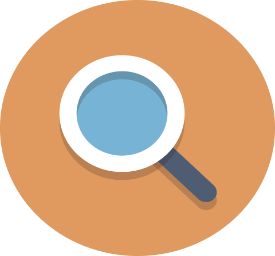 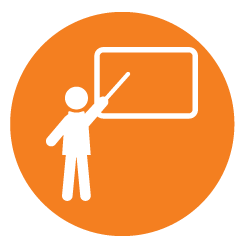 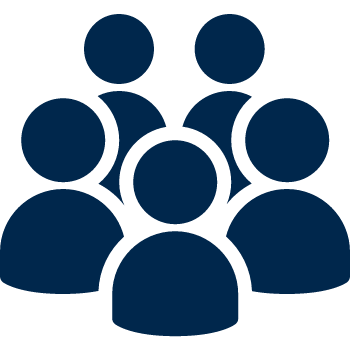 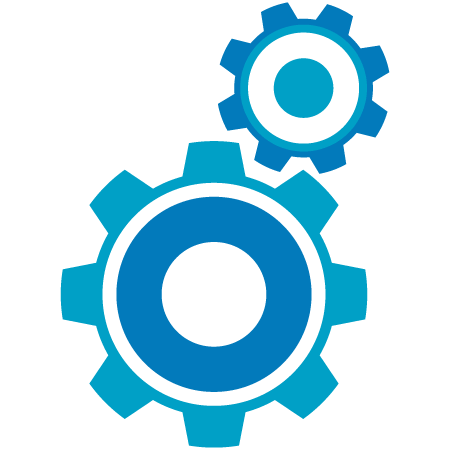 Отслеживание темпов развития и текущих результатов 
участия в программе.
Возможность предоставления
 информационной поддержки и 
обучения.
Предоставление рекомендаций касательно улучшений на текущий момент.
Встречи с целью сотрудничества /общения могут посещать участники программы, члены их семей,
независимые координаторы, представители FMS и поставщики услуг.
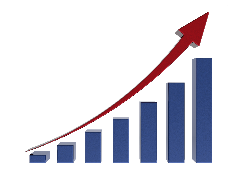 Заседания нашего местного консультативного комитета по вопросам самоопределения пройдут
	ДАТА:
	МЕСТО:
[Speaker Notes: Сотрудники вашего регионального центра всегда окажут вам поддержку. Кроме того, вы можете получить другую поддержку на местах — от местного консультативного комитета, работающего на общественных началах. 

Местные комитеты по вопросам самоопределения отслеживают развитие и текущие результаты работы программы. 

Посетите такую встречу и пообщайтесь с другими семьями и участниками, которые тоже попали в программу SDP. Дайте свои рекомендации касательно улучшений. Обсудите, насколько хорошо все согласуется с вашим планом и жизнью после того, как вы приняли ряд самостоятельных решений.

Эти поля заполняют сотрудники региональных центров или местных консультативных комитетов.]
ДАЛЬНЕЙШИЕ ДЕЙСТВИЯ
РЕСУРСЫ
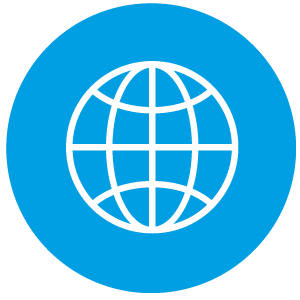 Центр самоопределения: self-determination.com
Обновления, касающиеся программы SDP в штате Калифорния: dds.ca.gov/SDP и [указать веб-сайт регионального центра]
Программа It’s My Choice: mn.gov/mnddc/extra/publications/Its-My-Choice.pdf
[Speaker Notes: Региональный центр предоставляет дополнительные раздаточные материалы, чтобы помочь вам найти дополнительные местные средства поддержки в сообществе.]
ДАЛЬНЕЙШИЕ ДЕЙСТВИЯ
ОБЗОР
ОБЗОР ДАЛЬНЕЙШИХ ДЕЙСТВИЙ
Планы регионального центра

Местный консультативный комитет

Ресурсы для самоопределения

Ресурсы сообщества для самоопределения
[Speaker Notes: Сотрудники регионального центра проинструктируют вас относительно дальнейших действий.

Станьте членом вашей местной консультативной группы, действующей в рамках программы SDP, чтобы участвовать в процессе развития программы SDP и высказывать свое мнение о ней. 

Для получения дополнительной информации перейдите по ссылкам ниже, чтобы узнать подробнее о программе SDP, ваших правах и возможностях.]
ЗАКЛЮЧИТЕЛЬНЫЕ ВЫВОДЫ
5 ПРИНЦИПОВ
Свобода
Полномочия
Поддержка 
Обязанности 
Подтверждение
РОЛИ И ОБЯЗАННОСТИ 
Вы 
Семья/круг поддержки
Координатор услуг
Служба финансового управления 
Поставщик услуг
Независимый координатор
ЗАКЛЮЧИТЕЛЬНЫЕ ВЫВОДЫ
ЗАКЛЮЧИТЕЛЬНЫЙ ВЫВОД
ВАС!
Ваше будущее зависит от
Составьте ваш личный план, который поможет вам в достижении поставленных целей!

     Получайте услуги от лиц, которых выбираете вы сами.
            Живите в сообществе и занимайтесь тем, что вам нравится!
ЗАКЛЮЧИТЕЛЬНЫЕ ВЫВОДЫ
ВОПРОСЫ
ВОПРОСЫ?
Местный региональный центр (вставить ссылку на веб-сайт с информацией о программе SDP)

Местный консультативный комитет (вставить ссылку на веб-сайт или контактную информацию)

Веб-сайт Управления DDS: www.dds.ca.gov/sdp

Адрес эл. почты Управления DDS: sdp@dds.ca.gov